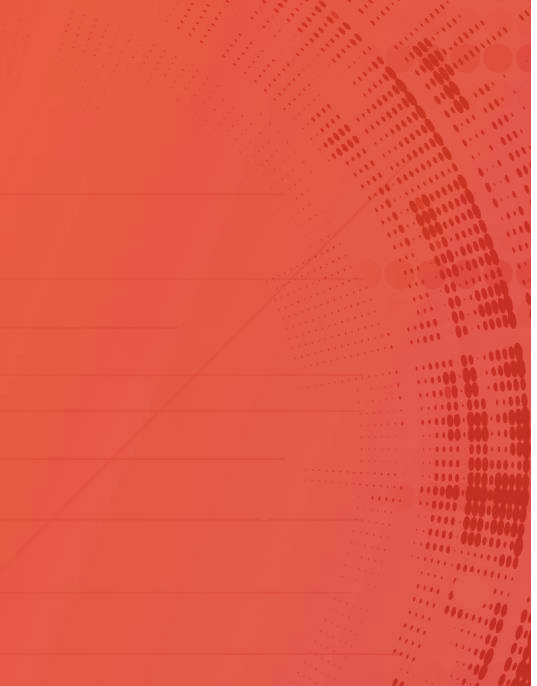 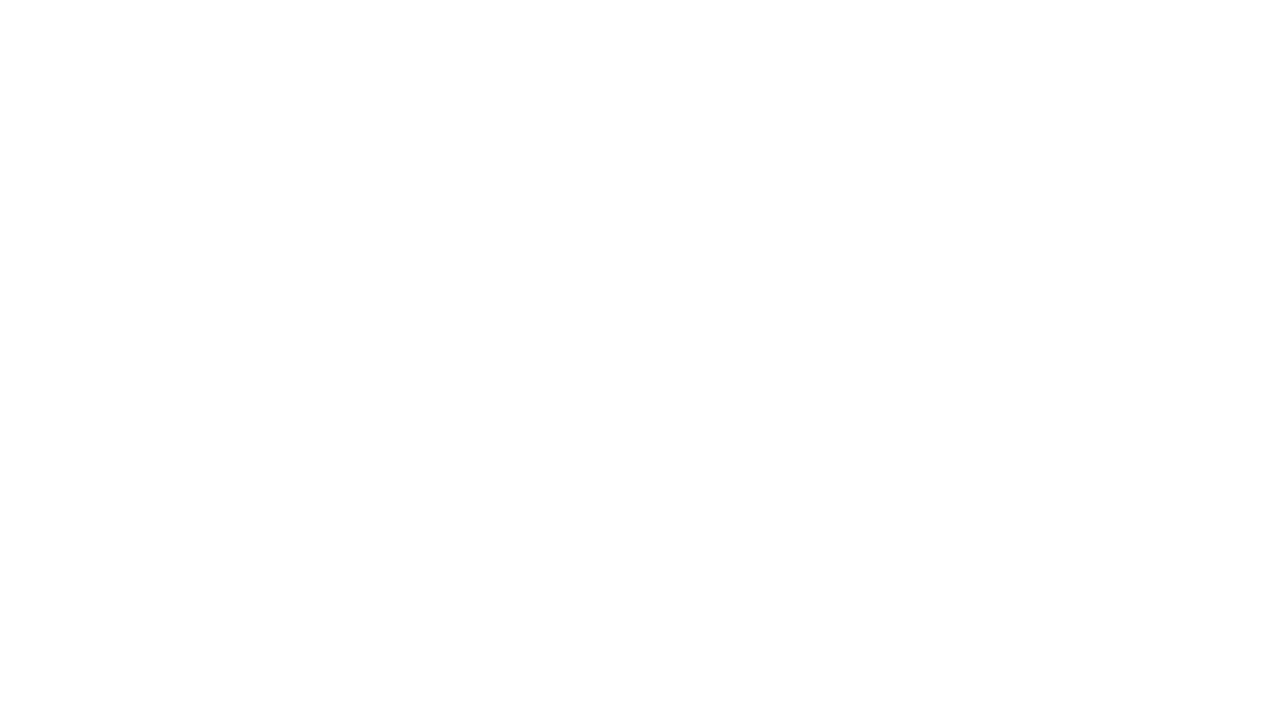 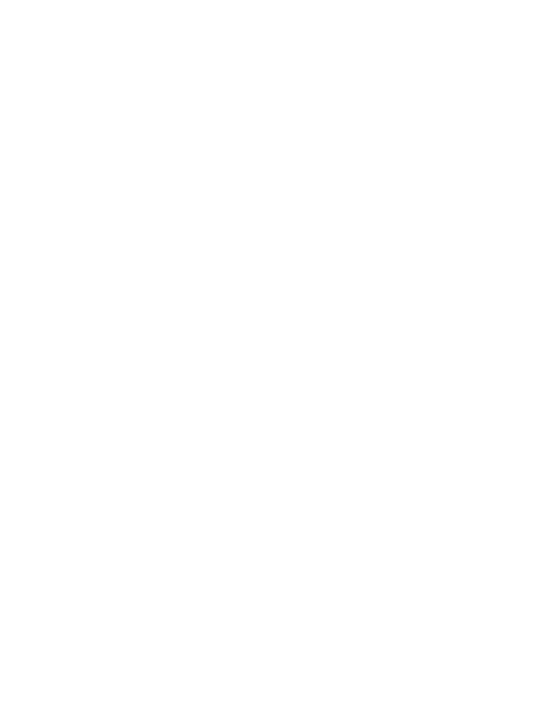 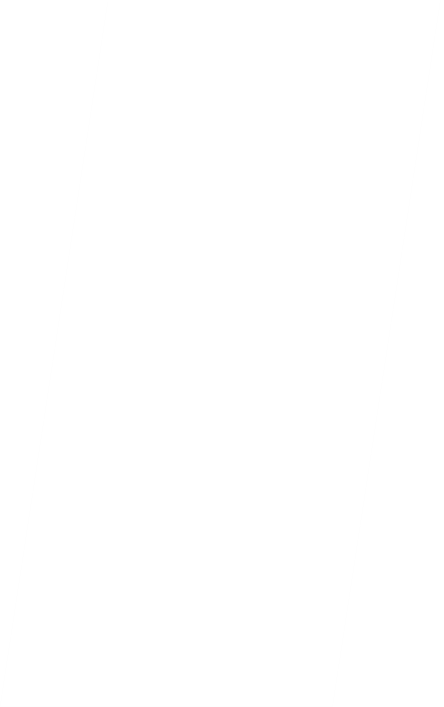 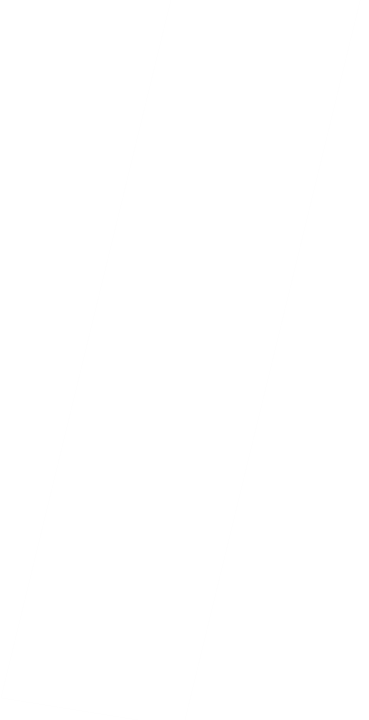 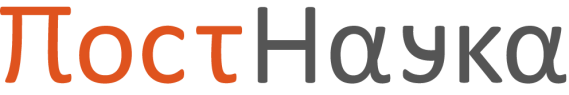 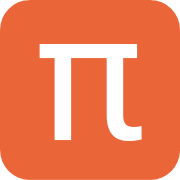 ЭТАП 1. СИТУАЦИОННЫЙ АНАЛИЗ
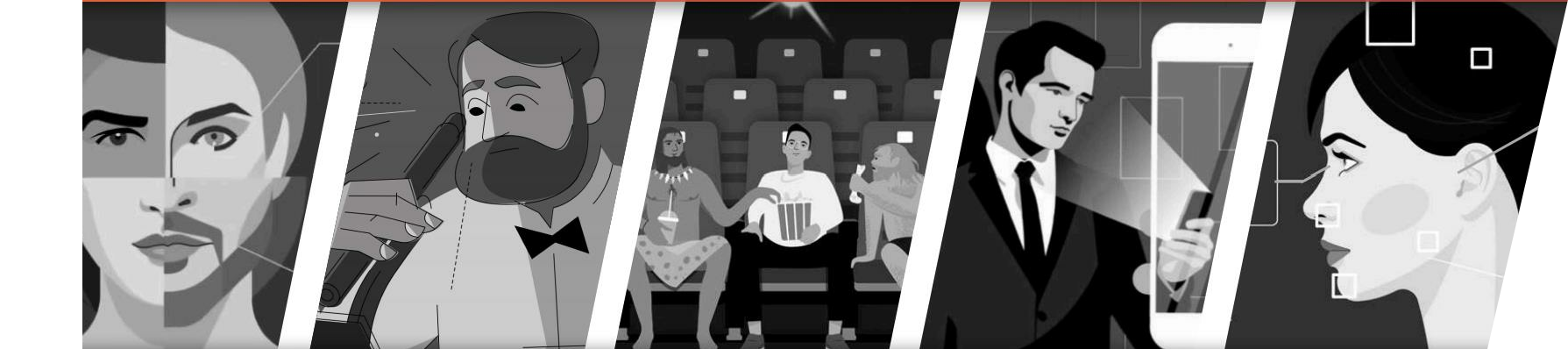 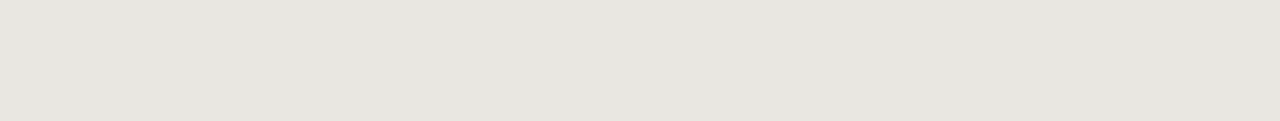 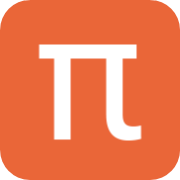 ЧТО ТАКОЕ ПОСТНАУКА?
ПЛАТФОРМА БРЕНДА
сайт о науке от первого лица
СУЩНОСТЬ
создать платформу, на которой ученые стали бы известными не только для узкого академического круга
МИССИЯ
объективность, доступность, неполитизированность,
качество и прозрачность
ЦЕННОСТИ
просто, бесплатно, без рекламы
ЭМОЦИОНАЛЬНЫЕ И
ФУНКЦИОНАЛЬНЫЕ ВЫГОДЫ
альтернатива в выборе формата, несколько каналов связи, постоянное обновление контента
отсутствие ленты новостей, неизменный формат видео от
первого лица, качественный контент, процедуры поиска и отбора информации
КЛЮЧЕВЫЕ ОСОБЕННОСТИ
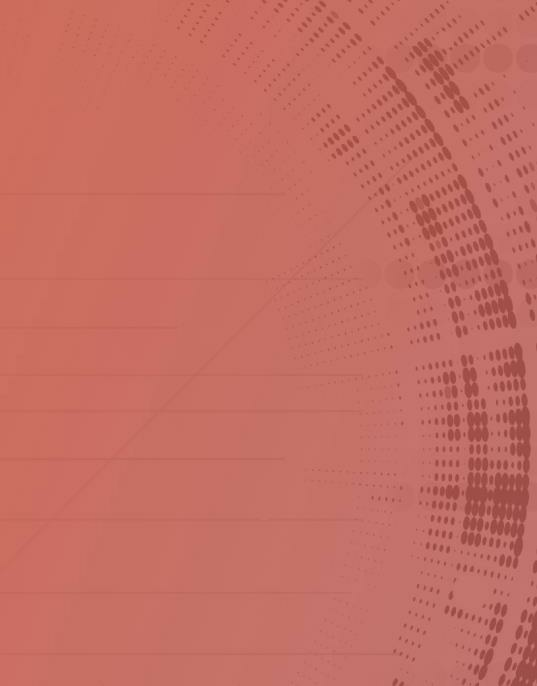 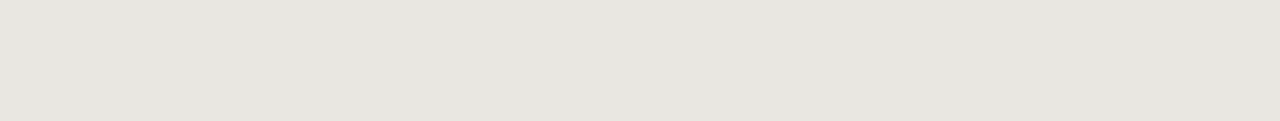 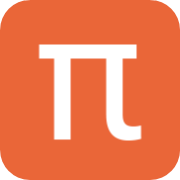 ЭТО ЛЮДИ, РАБОТАЮЩИЕ,
КАК ПРАВИЛО, НЕ ПО СВОЕЙ
УЧЕБНОЙ СПЕЦИАЛЬНОСТИ.
В ДИПЛОМЕ ВЕДЬ НЕ ПИШЕТСЯ
«КРЕАТИВНЫЙ ПРОДЮСЕР»
ИЛИ «ПРОГРАММИСТ». ЕСЛИ
ЧЕЛОВЕК ПЯТЬ ЛЕТ ЧЕРТИЛ
РАКЕТНЫЕ ДВИГАТЕЛИ
И ЕМУ НРАВИЛОСЬ ЭТО ДЕЛАТЬ,
ОН НЕ ПЕРЕСТАНЕТ В ОДНОЧАСЬЕ
ИНТЕРЕСОВАТЬСЯ ЭТОЙ ТЕМОЙ,
УСТРОИВШИСЬ ПРОГРАММИСТОМ
В «ЯНДЕКС»
АУДИТОРИЯ ПОСТНАУКИ
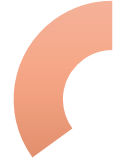 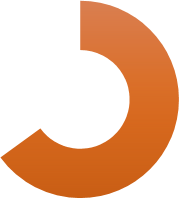 ПОЛ
СУЩНОСТЬ
МИССИЯ
Читатели —
образованные
социально активные
люди,
заинтересованные в
новых знаниях,
следящие за развитием
новых технологий и
достижениями в
области науки
ЦЕННОСТИ
мужчины
женщины
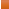 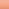 ВОЗРАСТ
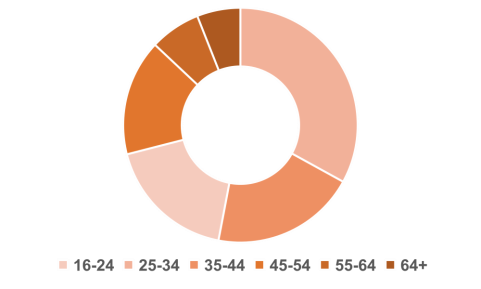 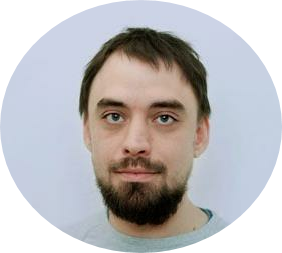 ЭМОЦИОНАЛЬНЫЕ ВЫГОДЫ
ФУНКЦИОНАЛЬНЫЕ ВЫГОДЫ
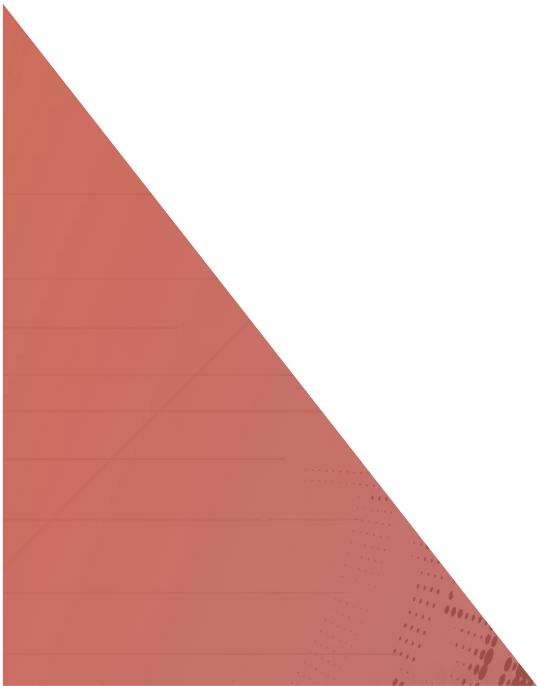 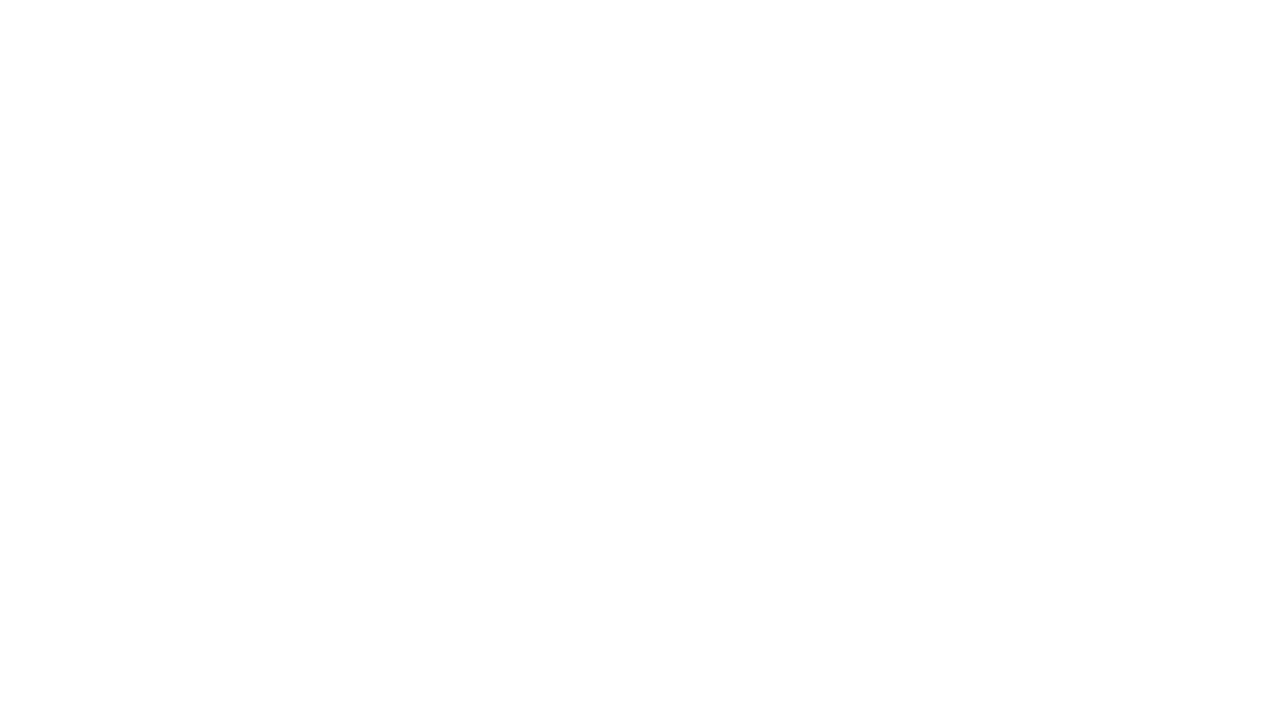 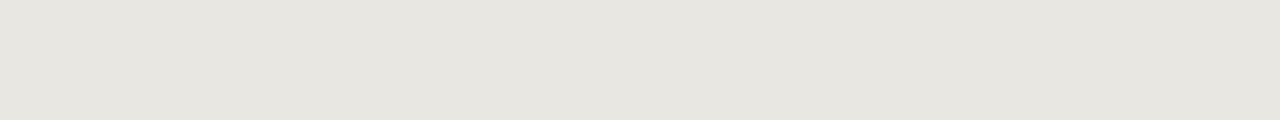 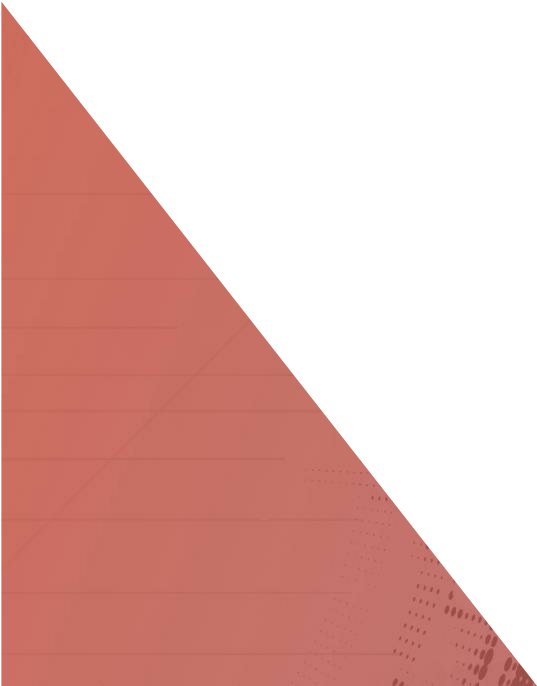 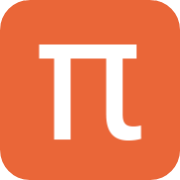 Бизнес-модель
Ценностные
Ключевые партнеры
Ключевая
Отношения с
Сегменты
предложения
деятельность
клиентами
студенты
Слабая обратная
Сопричастность с
Исследовательские
Оригинальный
известных вузов
связь через
известными
центры и научные
видеоконтент
социальные сети
представителями
фонды
Курсы
жители крупных
науки
Книги
Городов с
Университеты
оконченным
Уникальный контент
Ключевые
Каналы
высшим
ресурсы
СМИ
образованием
Сайт
Доступ к интересуемой информации
Курсы
Социальные сети
Банки и IT-
База данных
сотрудники
СМИ
-
партнеры
компании
представителей
образовательной
Учебные заведения
науки
сферы
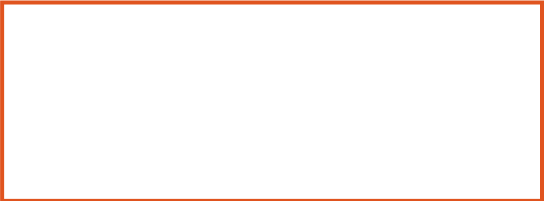 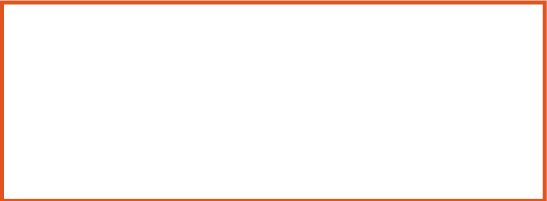 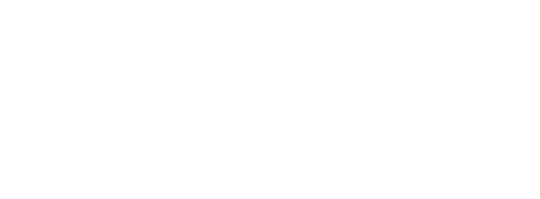 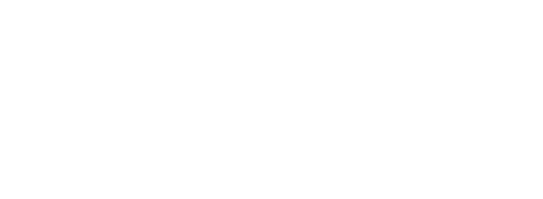 Структура издержек
Доходы
Зарплата сотрудникам
Спецпроекты
Поддержка со стороны меценатов
Съемки видео, прорисовка анимации, монтаж и постпродакшн
Система донатов
Продажа собственной продукции
Аренда офиса
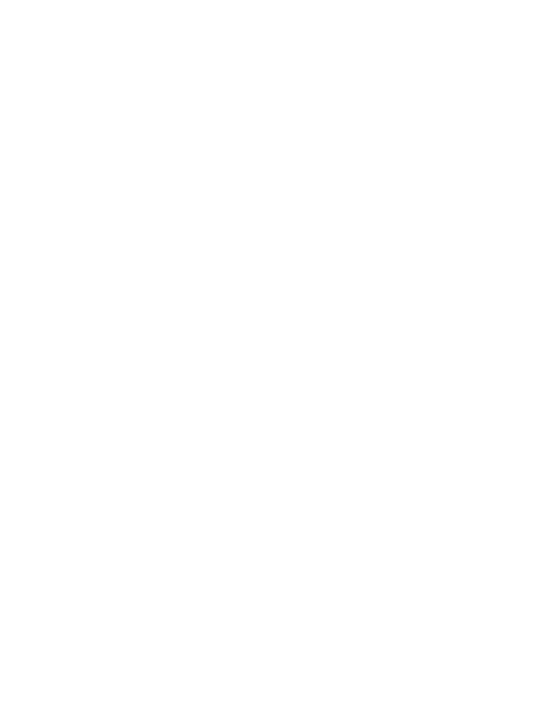 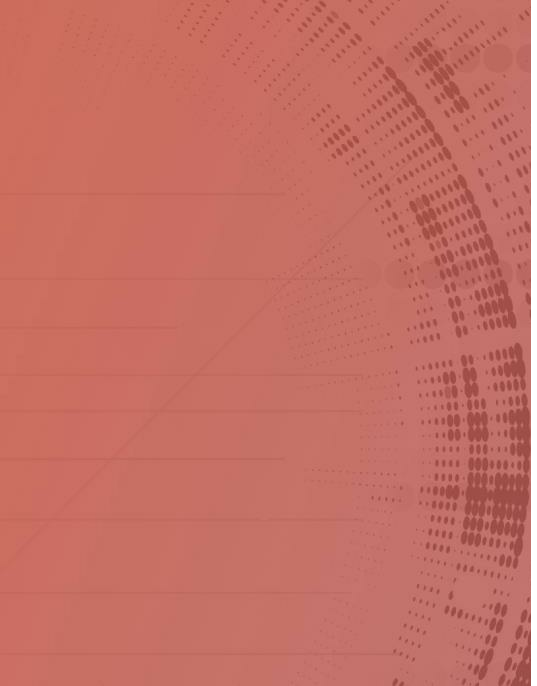 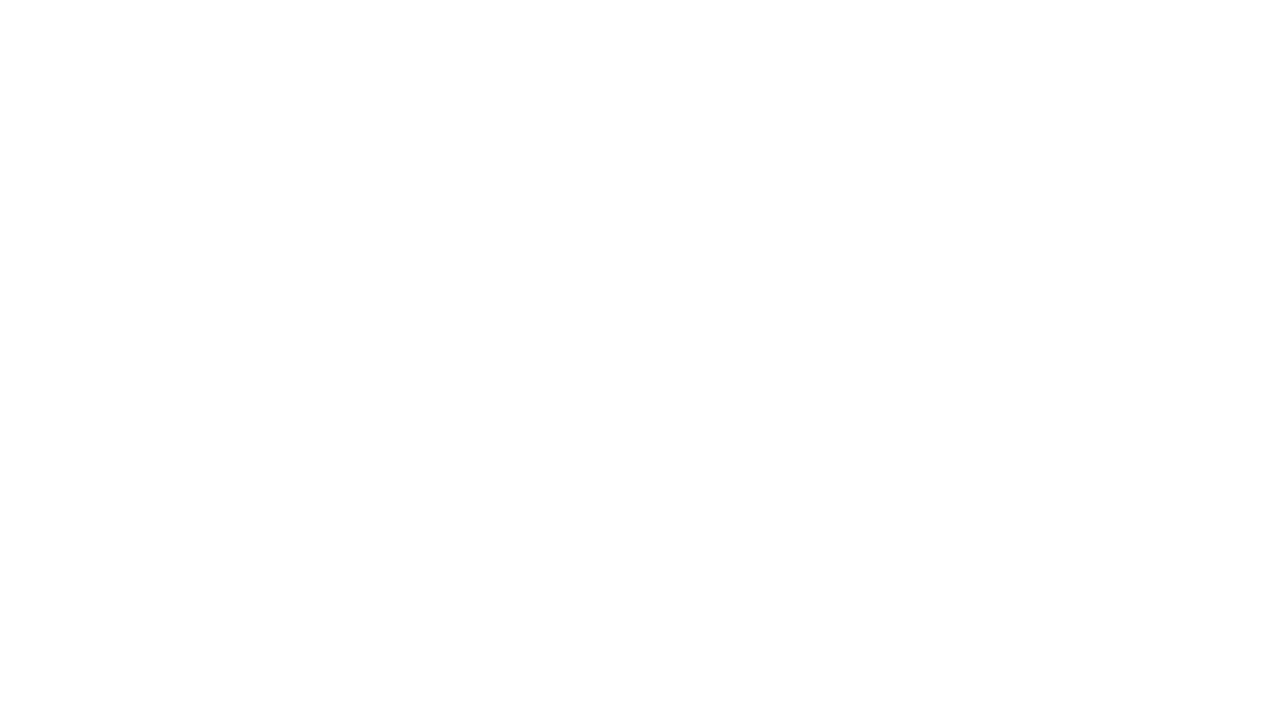 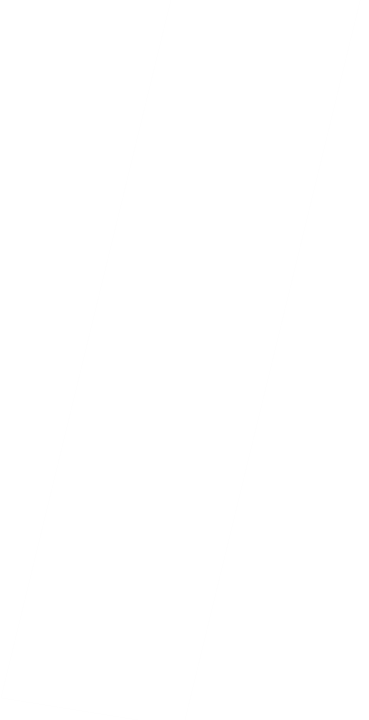 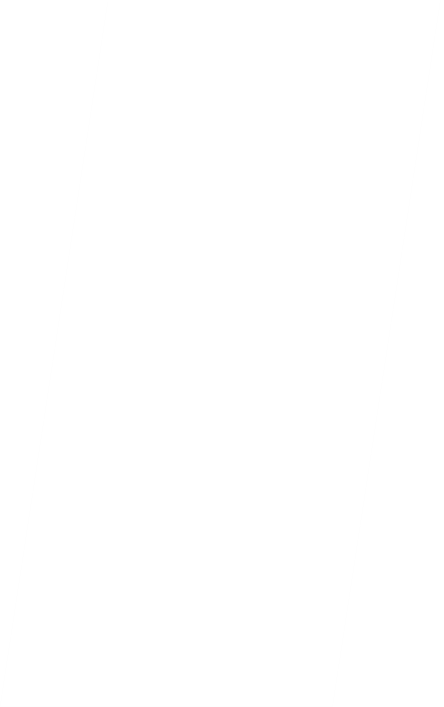 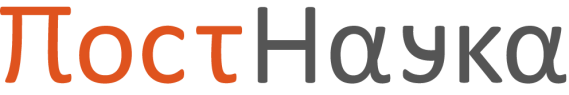 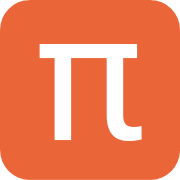 ПОЗИЦИОНИРОВАНИЕ НА РЫНКЕ
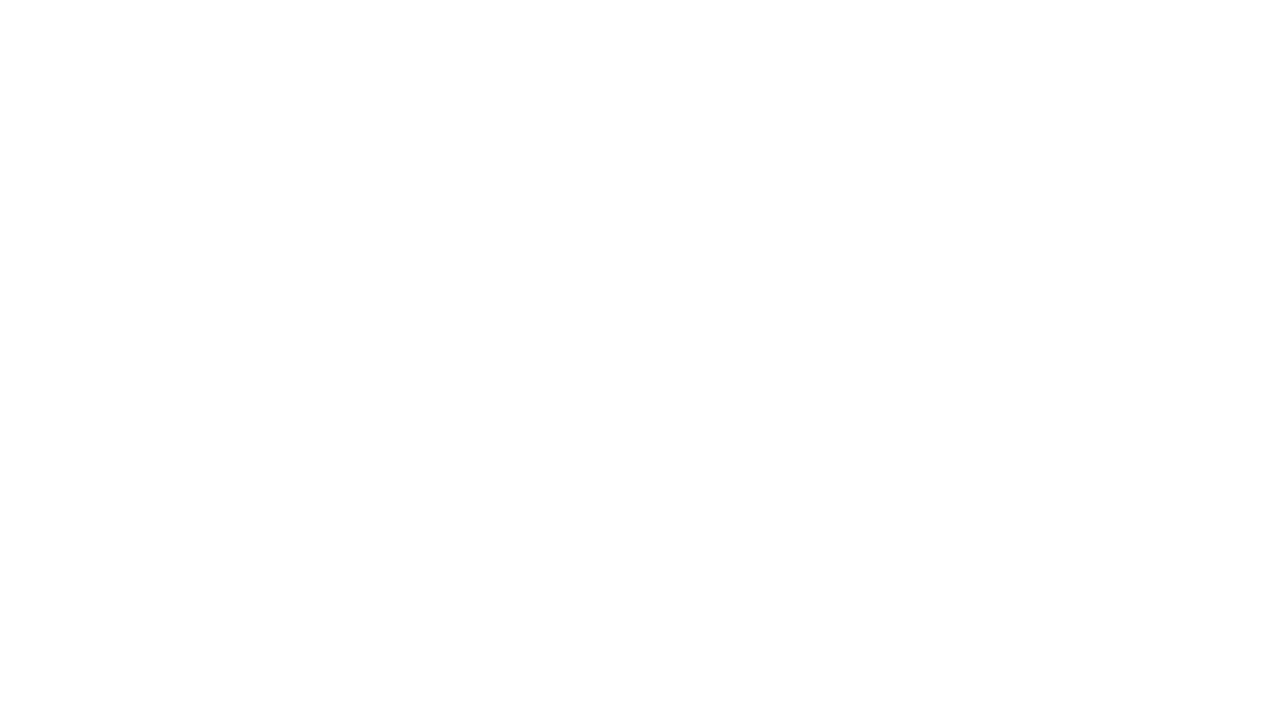 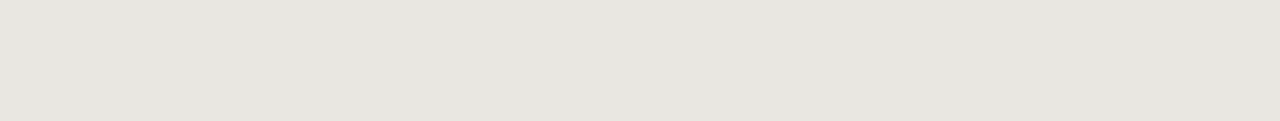 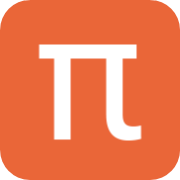 АНАЛИЗ МАКРОСРЕДЫ
PESTEL
Экономика
Политика
Общество
Технологии
Экология
Законы
Развитие новых
форматов –
подкастов, в
первую очередь
Их нет
Ужесточение
законодательства
в области
контроля над
медиа
- 1
- 1
0
0
Падение
платежеспособности населения
(отсутствие
привычки платить
за контент)
Высокая степень
контроля
государства над
СМИ
Рост спроса на
образовательный
контент в крупных
городах
- 1
+ 4
Спрос на
альтернативный
контент
(каналы на
YouTube)
- 1
Цензура сверху
-2
- 3
Постепенный рост
грамотности в
медиапотреблении
Низкий барьер
входа для
конкурентов
+ 2
Рациональное
медиапотребление
(поиск удобных
форматов,
затратное время)
+ 1
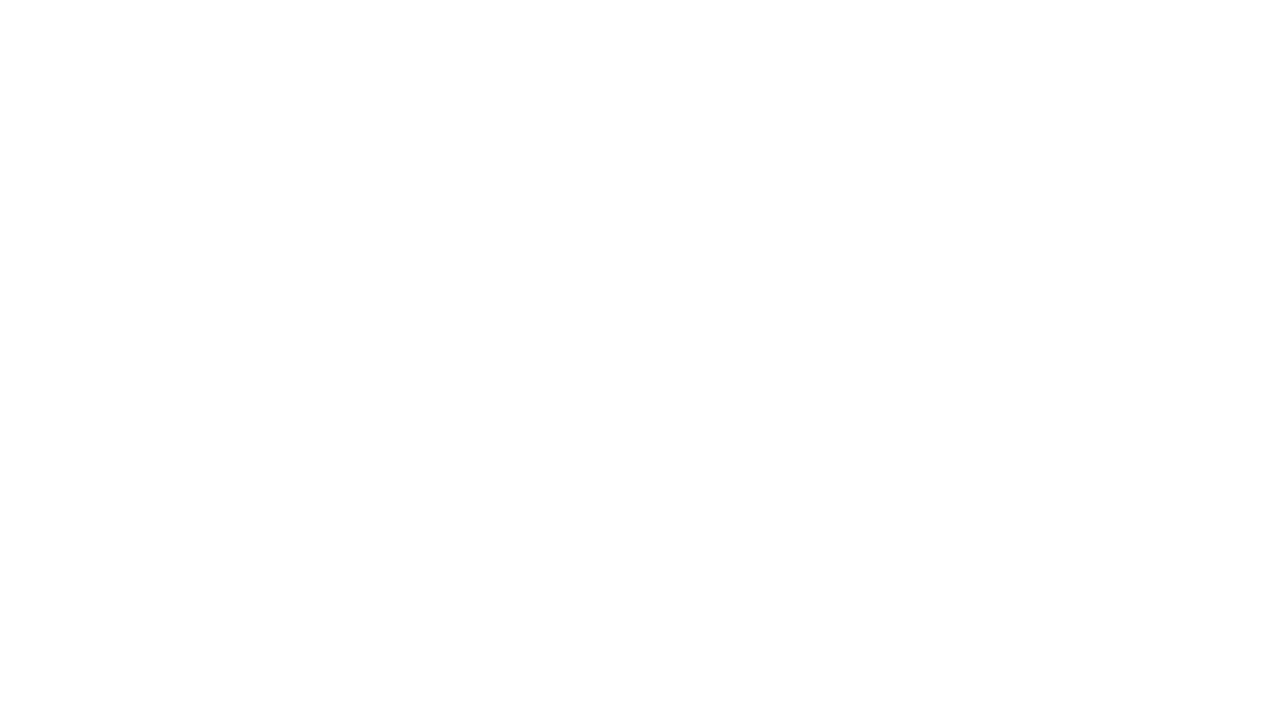 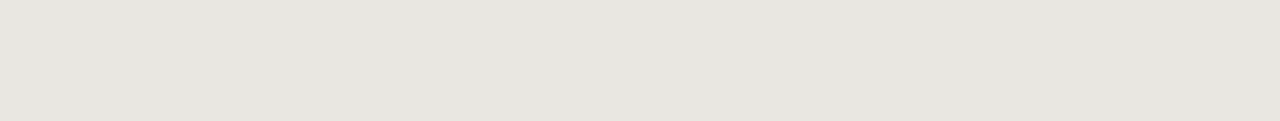 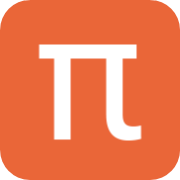 АНАЛИЗ МИКРОСРЕДЫ
5 СИЛ ПОРТЕРА
Внутриотраслевая
конкуренция
Появление новых
игроков
Рыночная сила
потребителей
Рыночная сила
поставщиков
Продукты-заменители
Склонность к
переключению
на товары-субституты:
Несколько крупных игроков
держат около 50% рынка
Высокие темпы роста рынка
Большой выбор
низкокачественных
альтернатив
Незначительное количество
поставщиков, где
товар
компании частично
уникален, есть
отличительные
характеристики, важные для
клиентов.
Уровень насыщения рынка
высокий
преимущество у узнаваемых
брендов
Дифференциация продукта
– существуют микро-ниши
Характерно появление
новых технологий,
материалов, каналов.
Товар на рынке
стандартизирован по
ключевым свойствам, но
отличается по
дополнительным
преимуществам
Отрасль не является
приоритетной для
Высокая лояльность
потребителей
Пример: диалоги с
просветителями и учеными в
формате подкастов (1 млн
просмотров) или формат,
которого нет у
поставщиков, но реализация
в ней своих ресурсов
является прибыльным в
репутационном плане
Высокая эластичность
спроса по цене
Конкурентов (жанр: light +
hard, контент: мультфильм +
лонгрид)
Низкие входные и выходные
барьеры
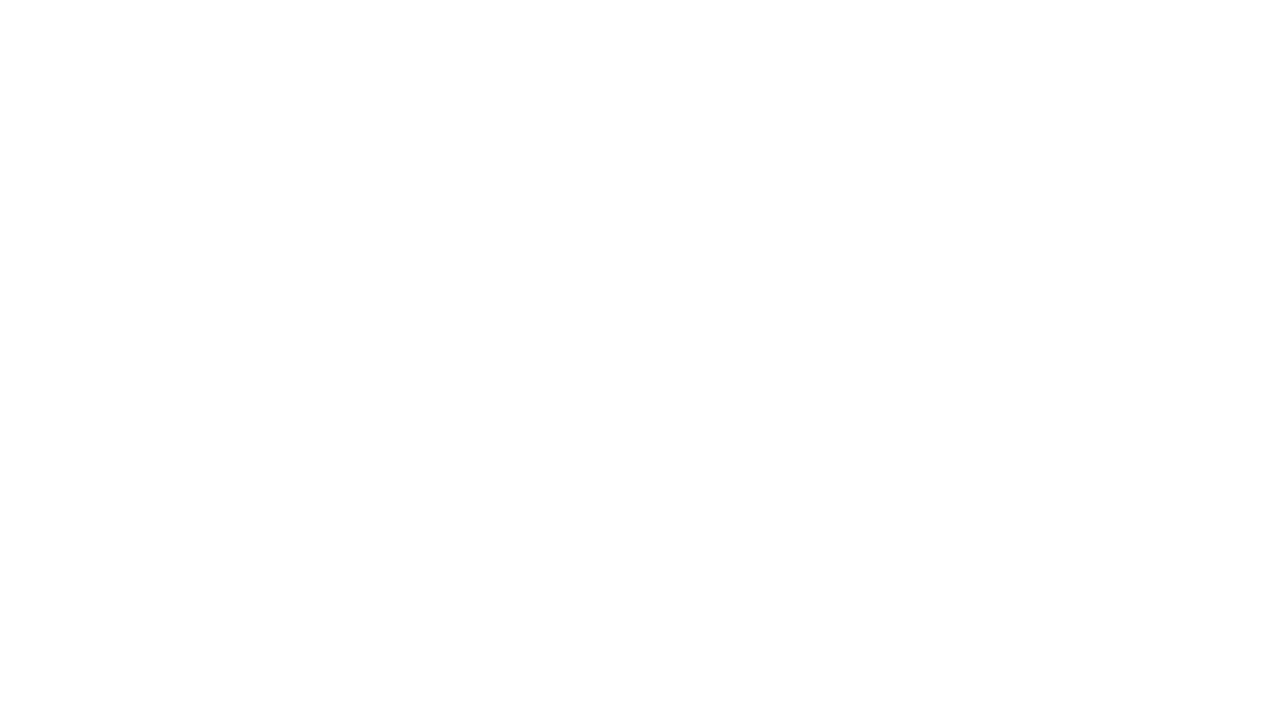 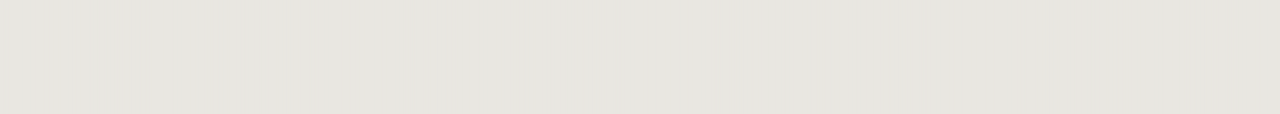 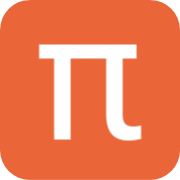 ОСНОВНЫЕ КОНКУРЕНТЫ НА РОССИЙСКОМ РЫНКЕ
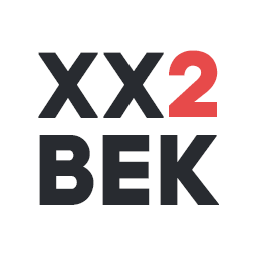 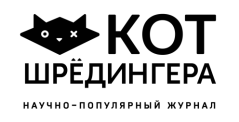 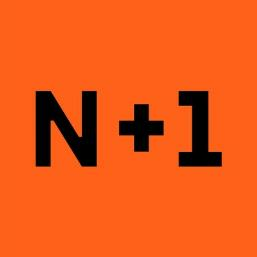 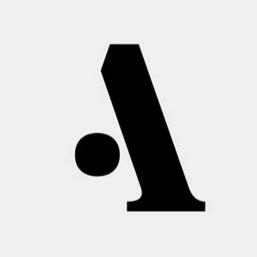 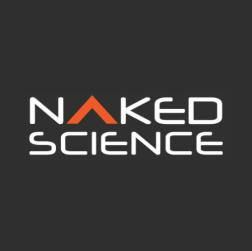 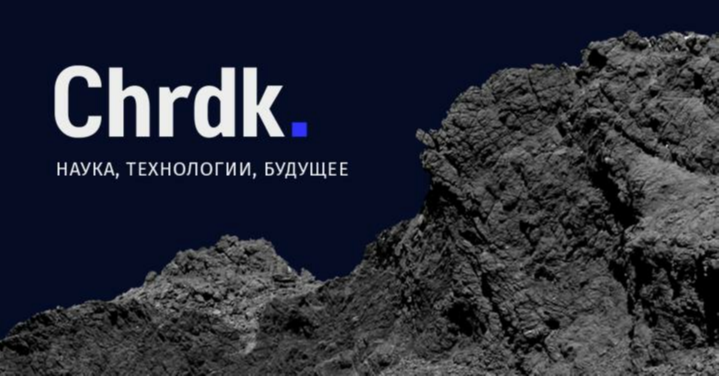 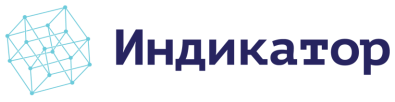 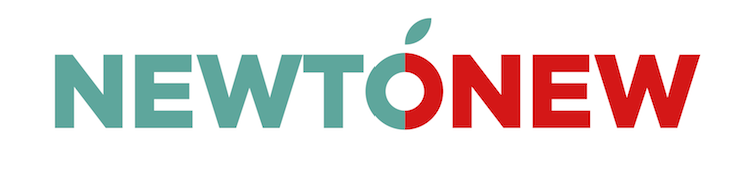 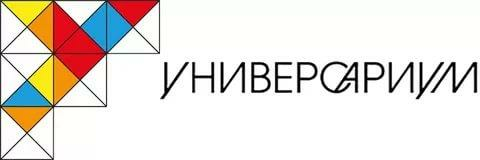 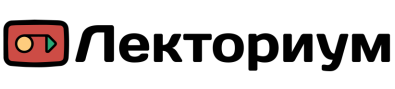 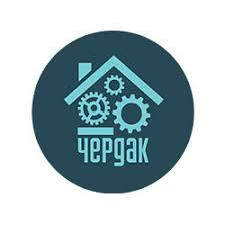 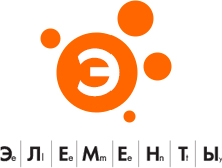 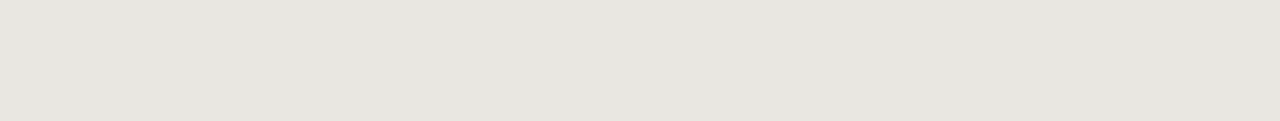 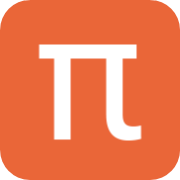 КЛЮЧЕВЫЕ ПРОДУКТЫ И
КОНКУРЕНТЫ
Курсера
Открытое
образование
Arzamas
Academy
Видео с учеными (Курсера, Открытое образование)
ПостНаука
Академия ПостНауки (Arzamas Academy)
N+1
Naked Science
ПостНаука_Книги
Радиорубка_ «Сагандокинз» (Подкасты Арзамас)
ИЦ ТОП-3 МЕДИА НАУЧНО-ПОПУЛЯРНОЙ
ТЕМАТИКИ , 2018
Контент, Тесты + анимационные ролики (N+1, Naked Science)
104,37
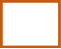 Подкасты (Арзамас)
40,19
31,94
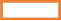 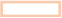 N+1
ПостНаука
Naked Scince
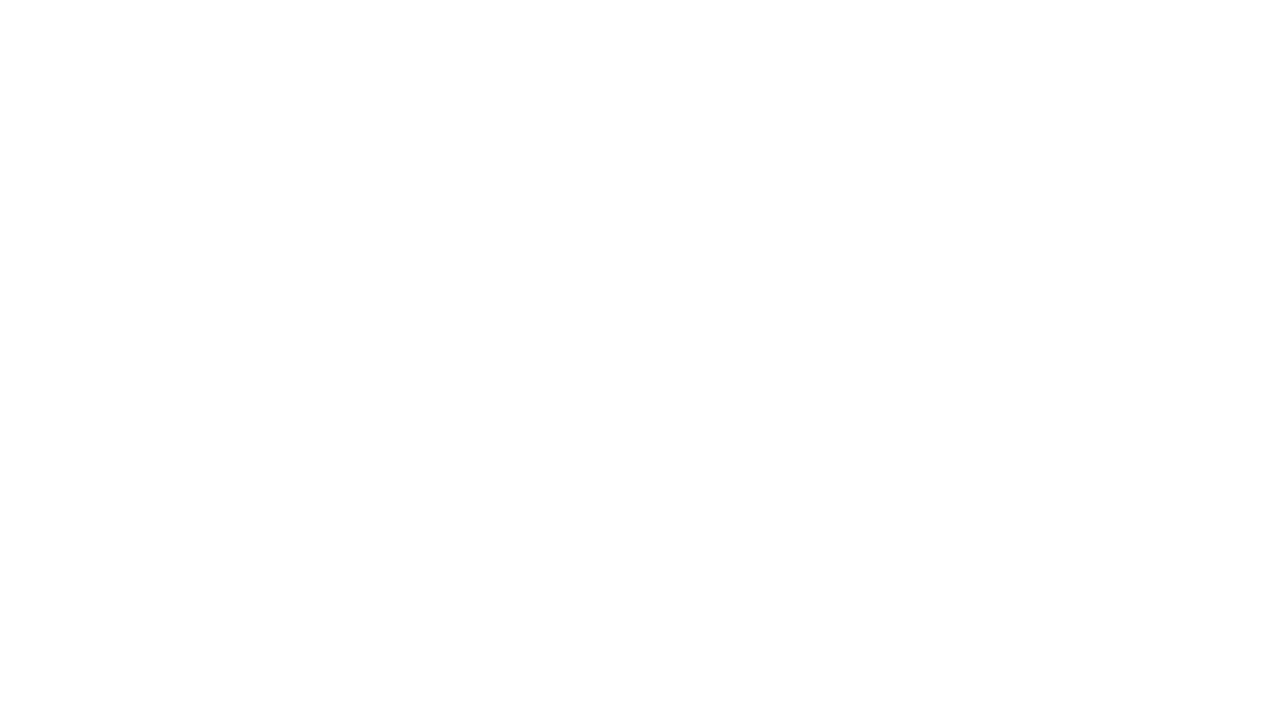 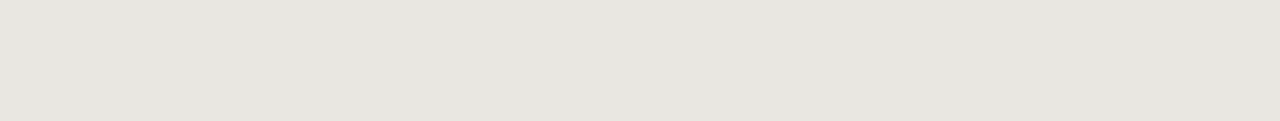 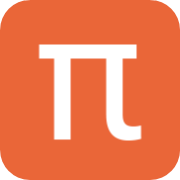 ТОЧКА ОТСЧЕТА СЛЕДУЮЩЕГО ЭТАПА
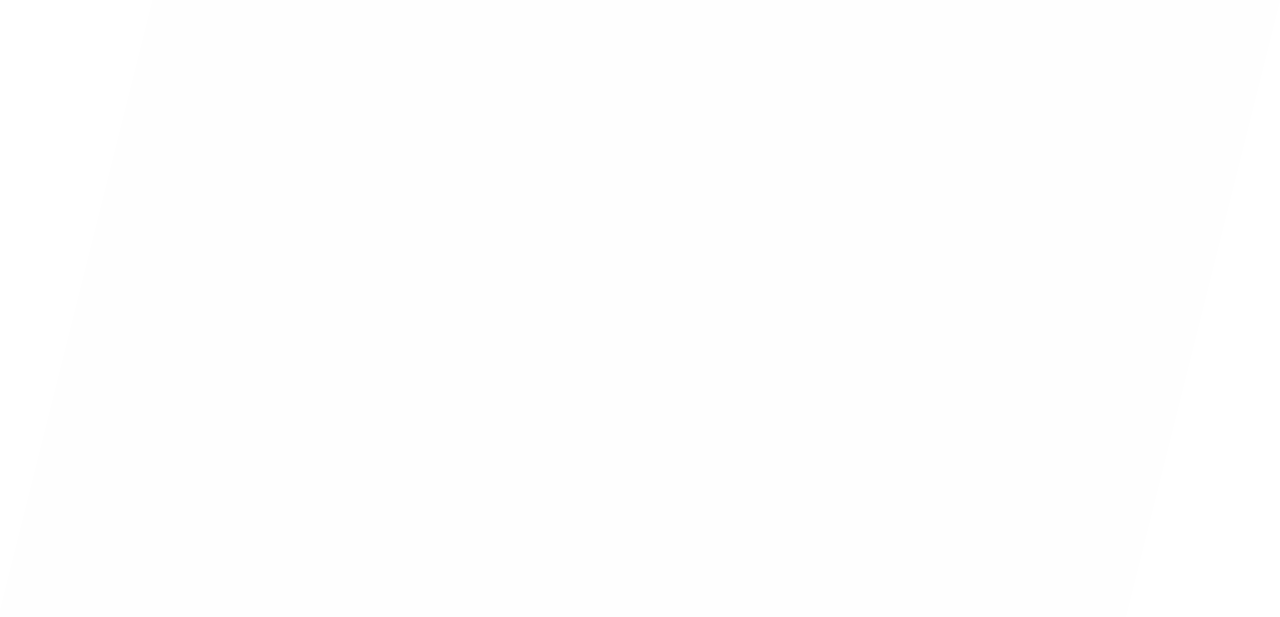 СТРОГАЯ КОНСТАНТА
НАД ЧЕМ ДУМАТЬ
•
•
Подкасты
Формат «ученый говорит»
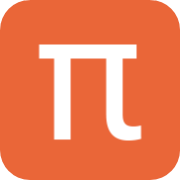 •
•
Доходы платформы
Отсутствие явных
предпочтений в сторону
гуманитарных или
естественных наук
•
Контакт с аудиторией,
акцент на
пользовательском опыте
•
Критерии отбора
«ученых»
•
Параметры доступа
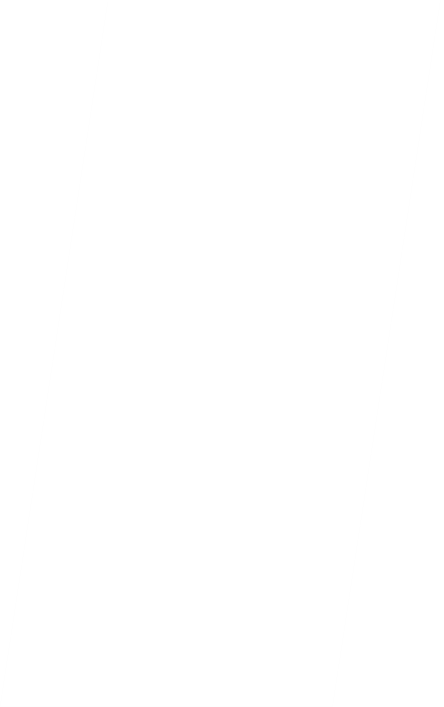 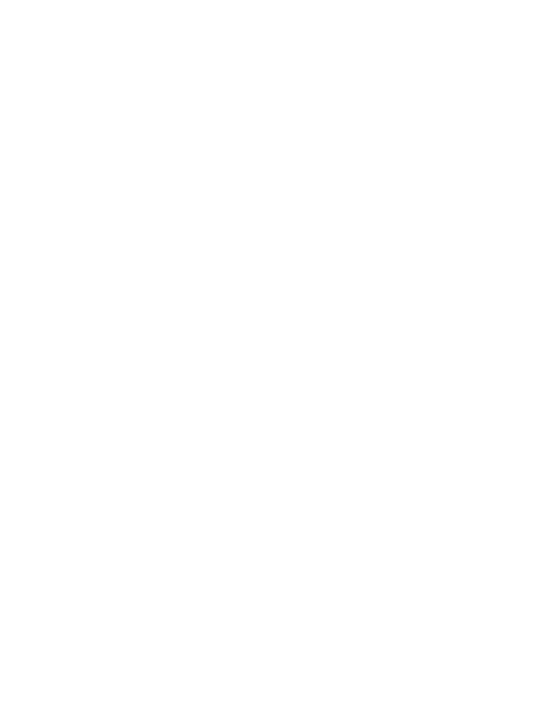 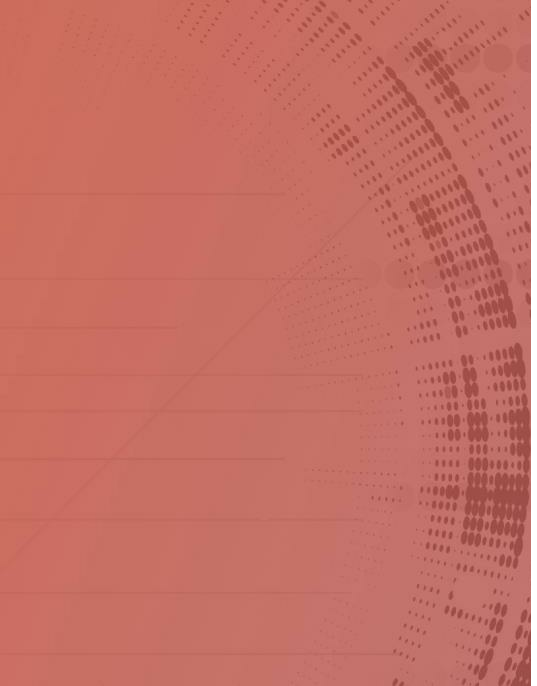 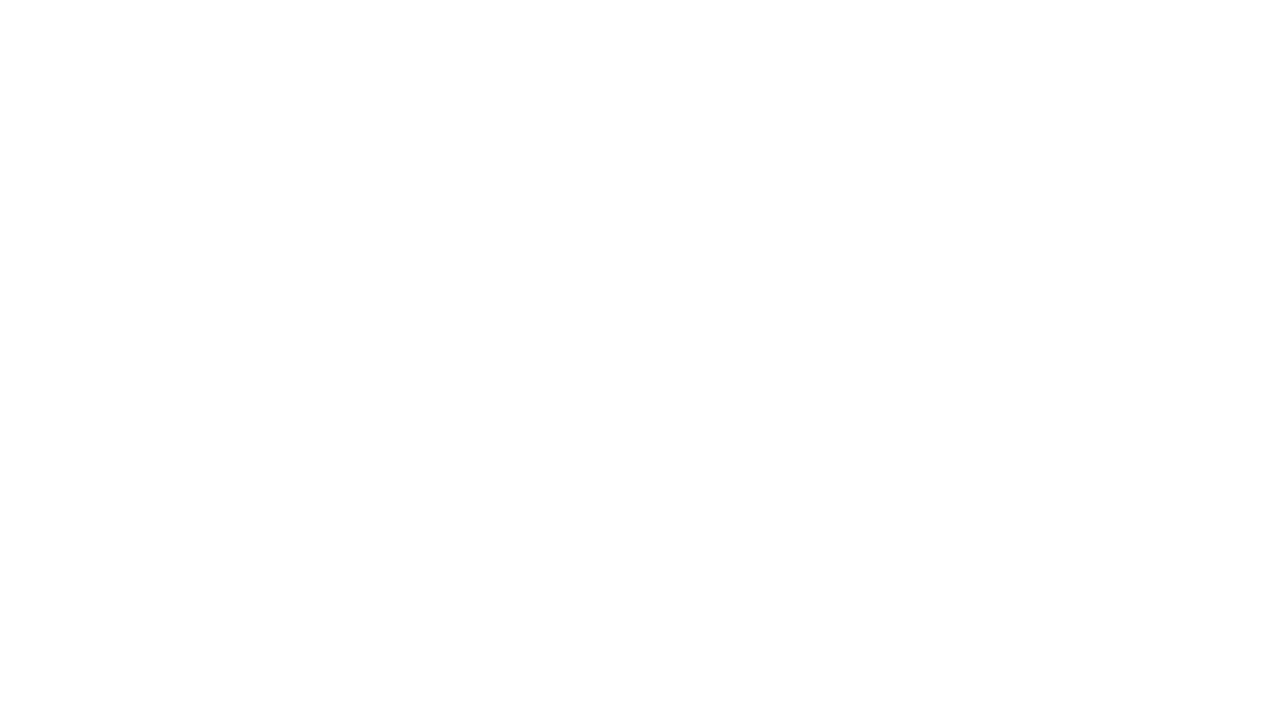 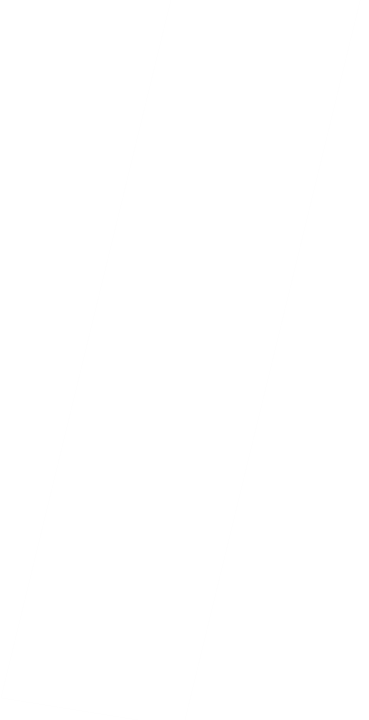 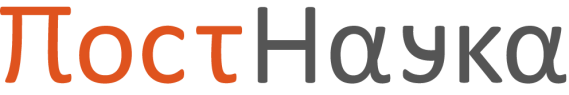 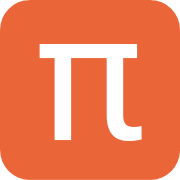 ПРОБЛЕМАТИЗАЦИЯ
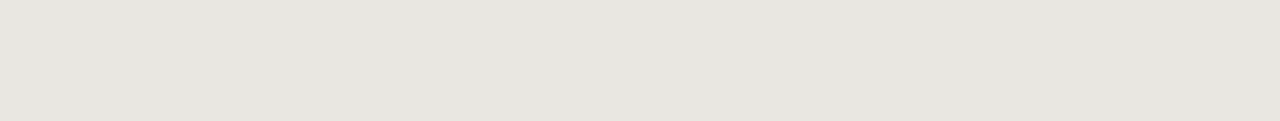 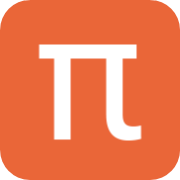 ПРОБЛЕМА ИССЛЕДОВАНИЯ:
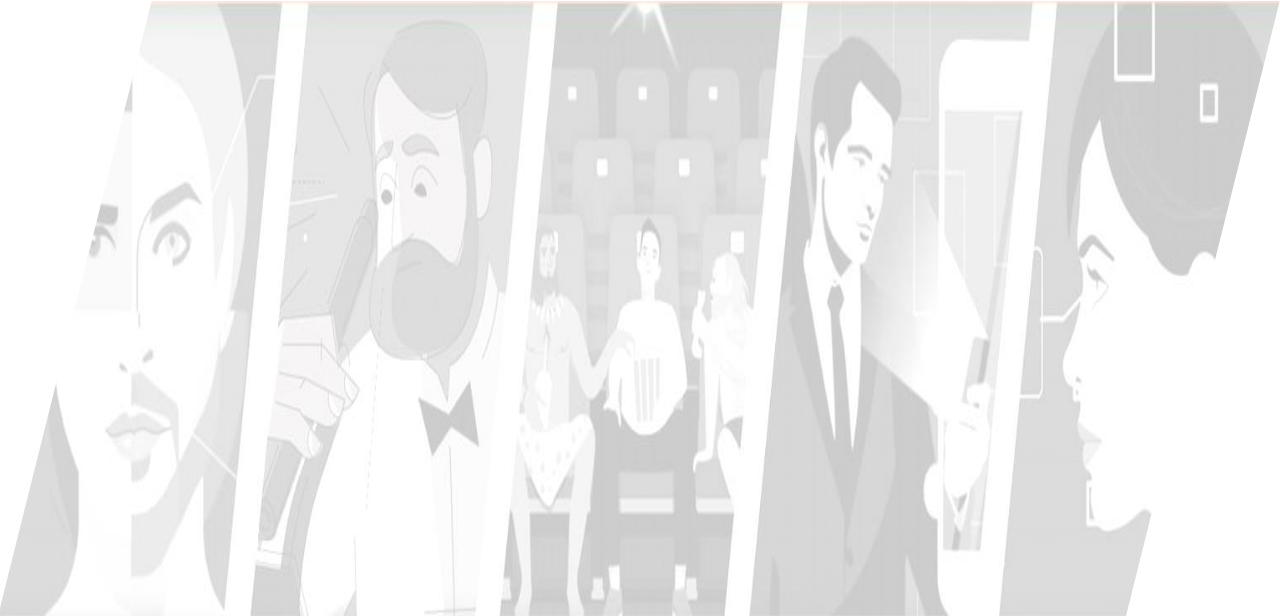 Отсутствия взаимодействия с аудиторией, сумбурность в ведении социальных сетей и публикация контента без адаптации в соц.сетях, без учета особенности каждой.
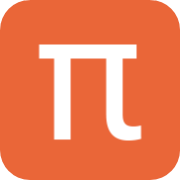 Все соц.сети придерживаются одной контактной политики. Разницы в презентации контента нет, все материалы, выносящиеся в соц.сети, выносятся с одинаковым текстом и подачей. Единственная разница заключается в том, что в Твиттер не публикуются крупные лекции и подводки, которые превышают 240 знаков. То есть, вместо того, чтобы написать небольшую подводку и продвигать материал в Твиттере, издание просто не публикует в Твиттер материалы, хотя он присутствует в остальных соц.сетях. Аудитория в Вконтакте игнорируется, хотя там бОльшая часть аудитории
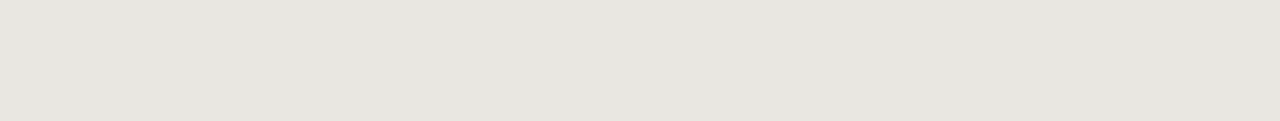 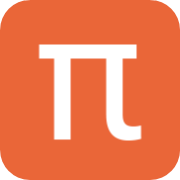 СТАТИСТИКА ПО СОЦ.СЕТЯМ
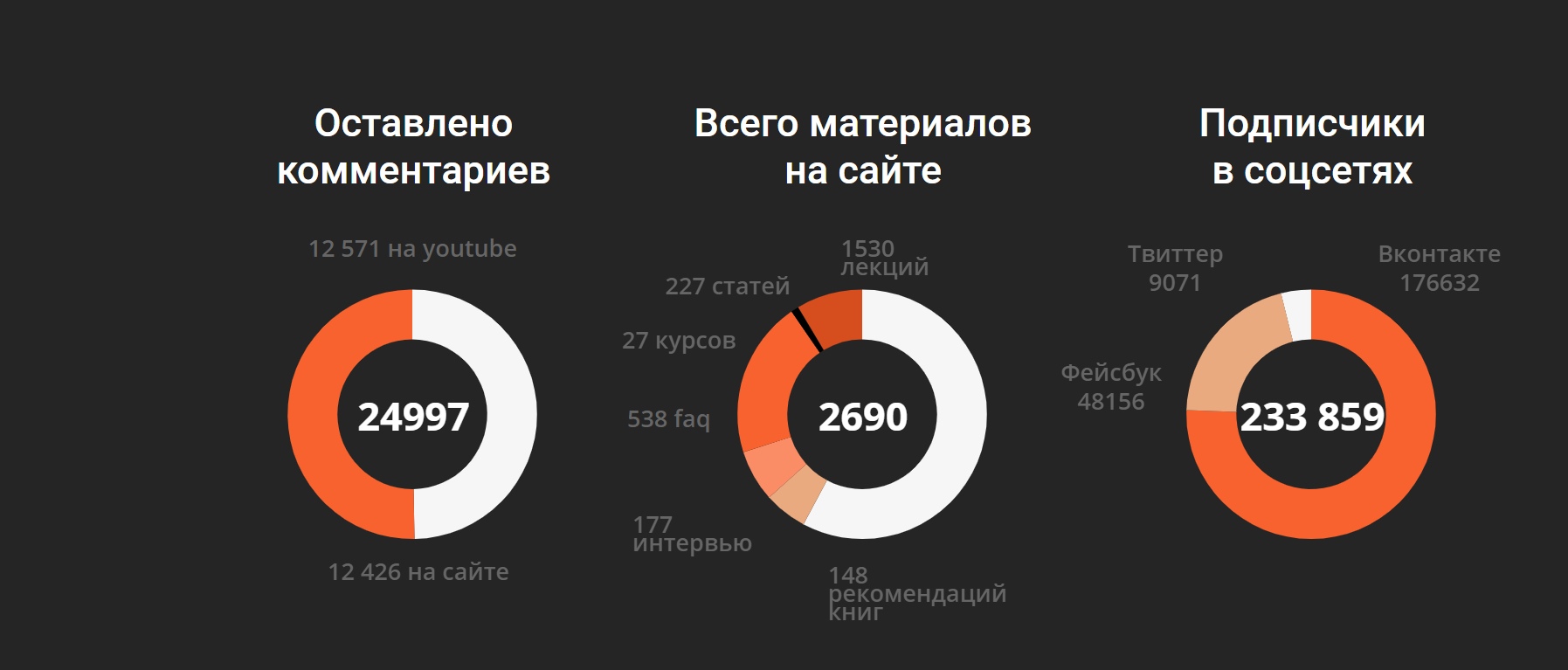 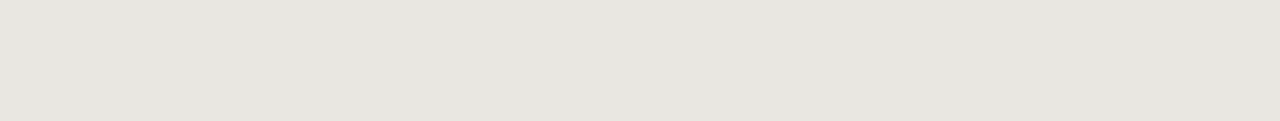 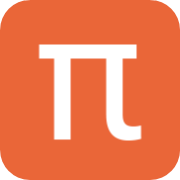 СТАТИСТИКА ПО СОЦ.СЕТЯМ
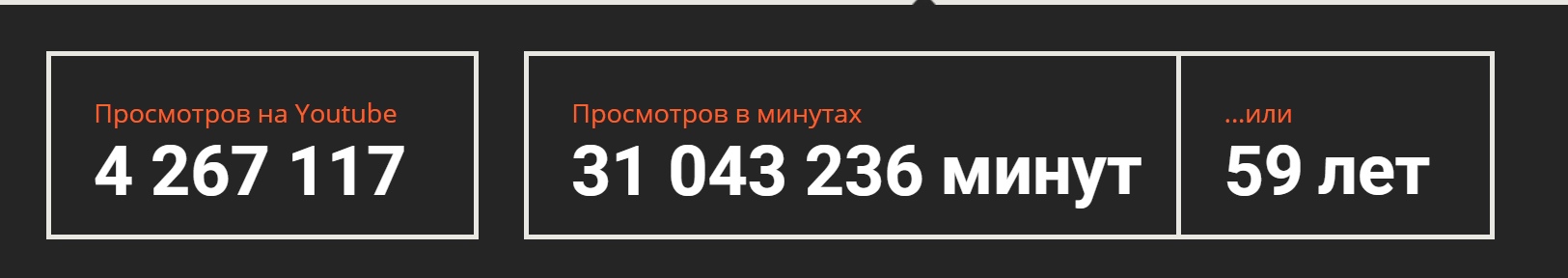 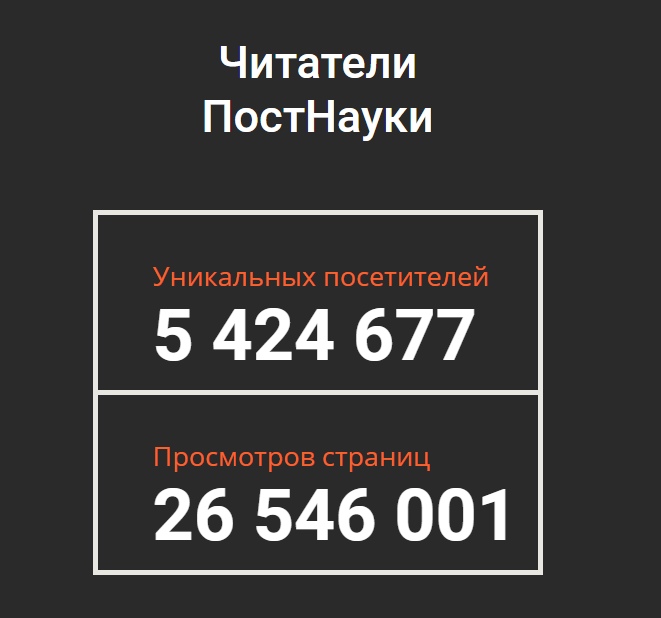 Всего записано лекций
1674
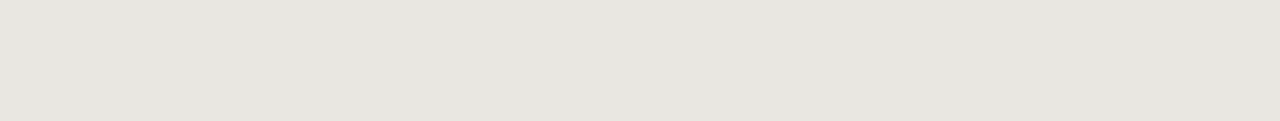 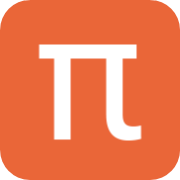 FACEBOOK
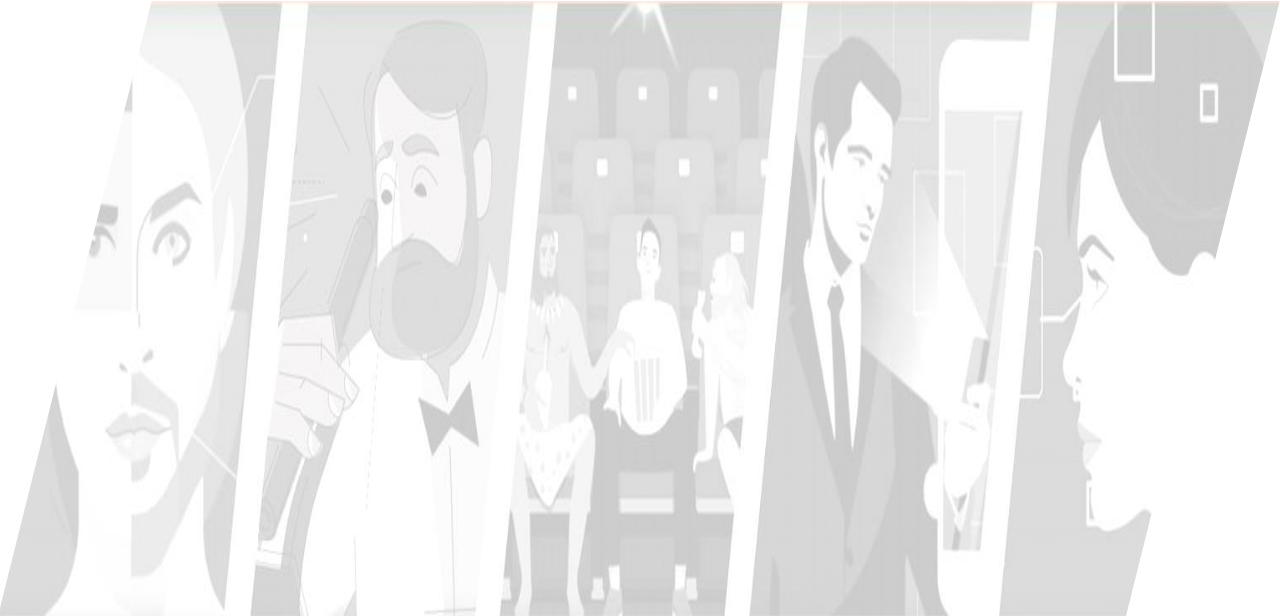 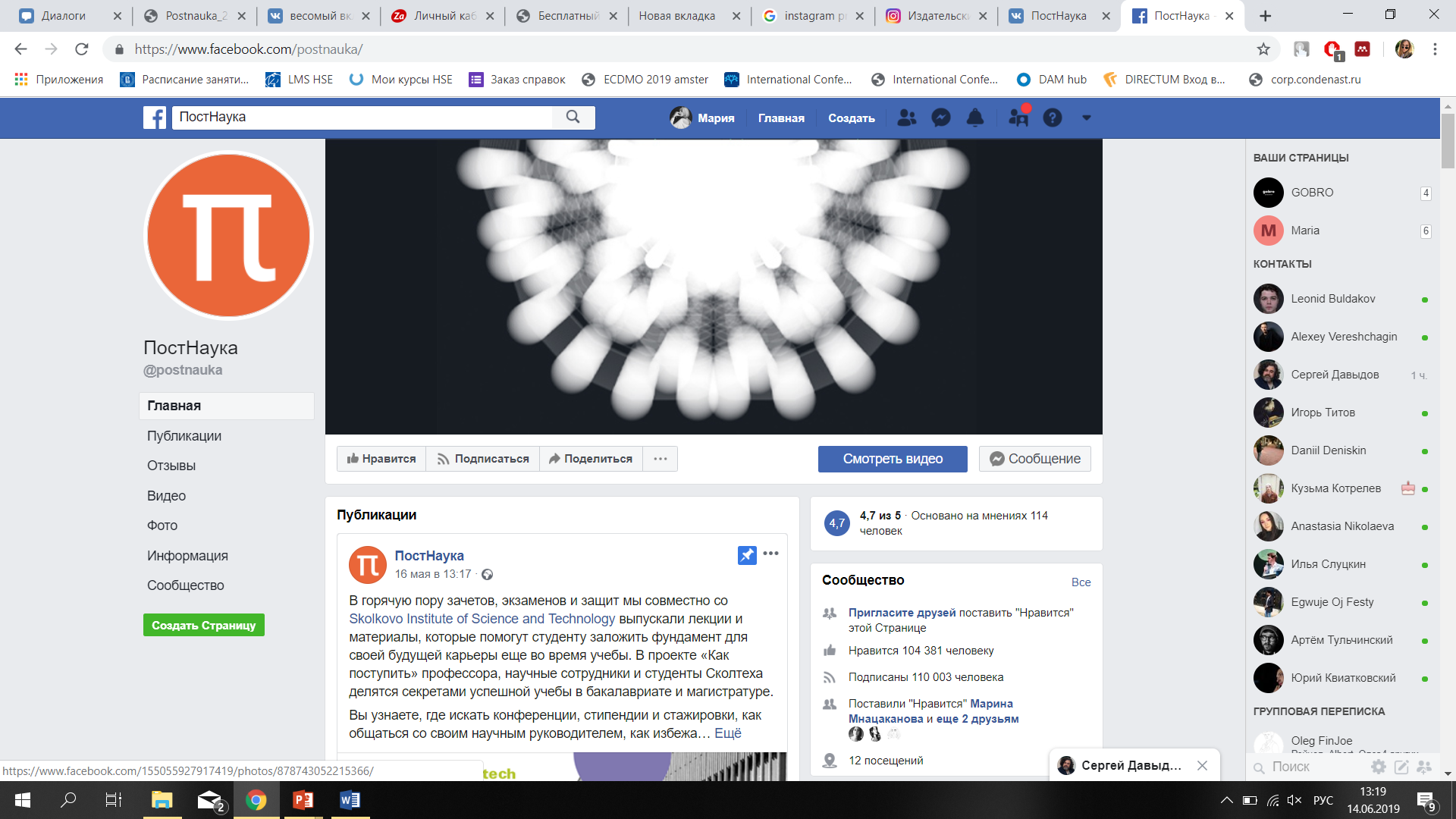 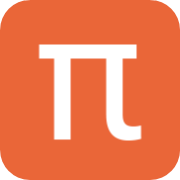 Facebook — вторая по количеству подписчиков соц.сеть для Постнауки. Взаимодействует аудитория с контентом относительно слабо: с 5 по 11 мая было всего 5 публикаций, количество лайков к которым превысило 50. При этом в день публикуется порядка 15 материалов. Часто наблюдается по 3-5 лайков.
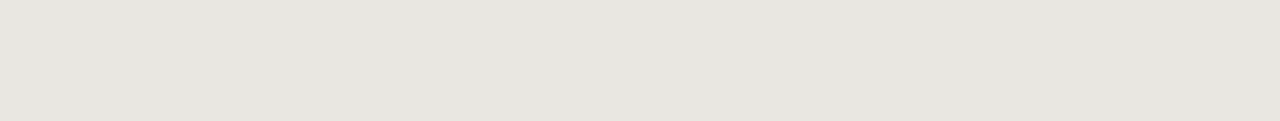 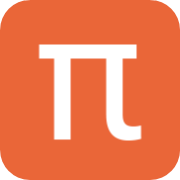 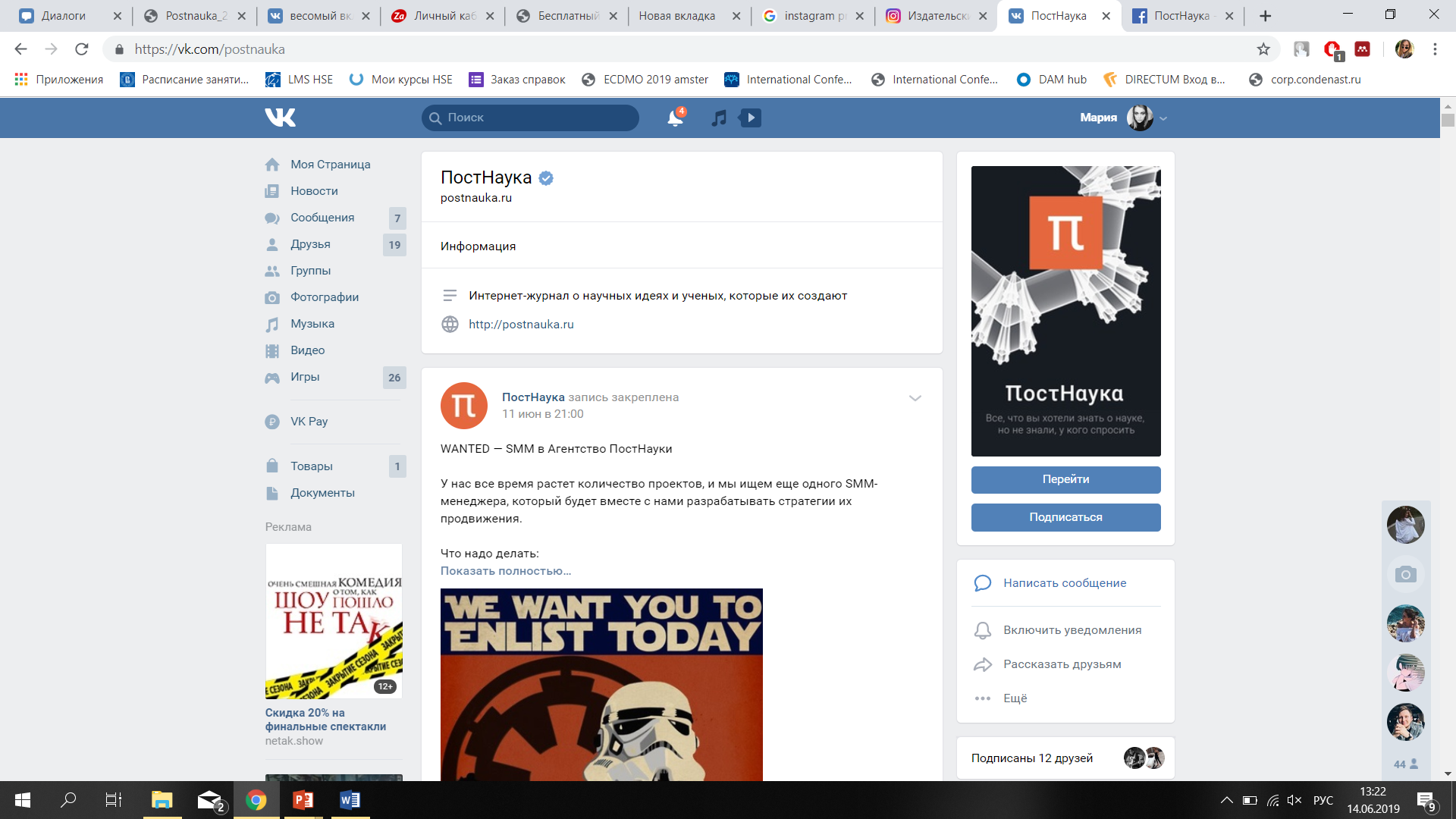 VK
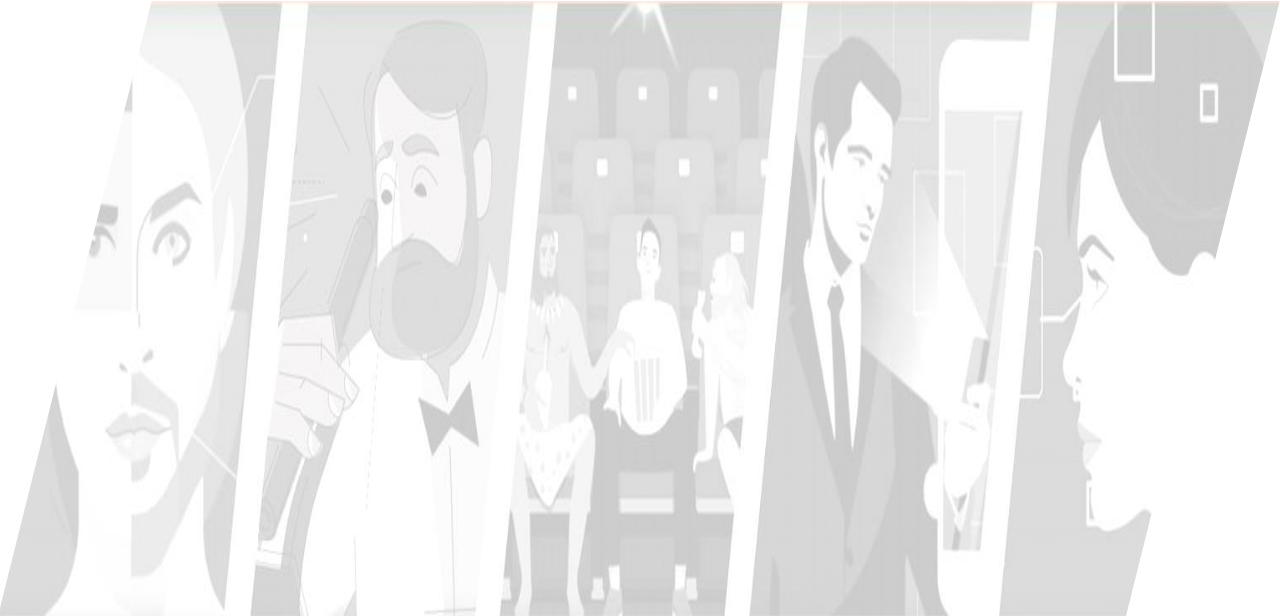 Эта соц.сеть с наибольшим количеством подписчиков — почти 434 тысячи человек. Взаимодействие с контентом ведется более активно, так, с 5 по 11 мая количество публикаций, набравших больше 50 лайков — 67 (на Facebook всего пять). Самое большое количество лайков и репостов набирали посты с видеолекциями о популярных экранизациях (Игра Престолов, властелин колец). Также в ВК много рекламных записей.
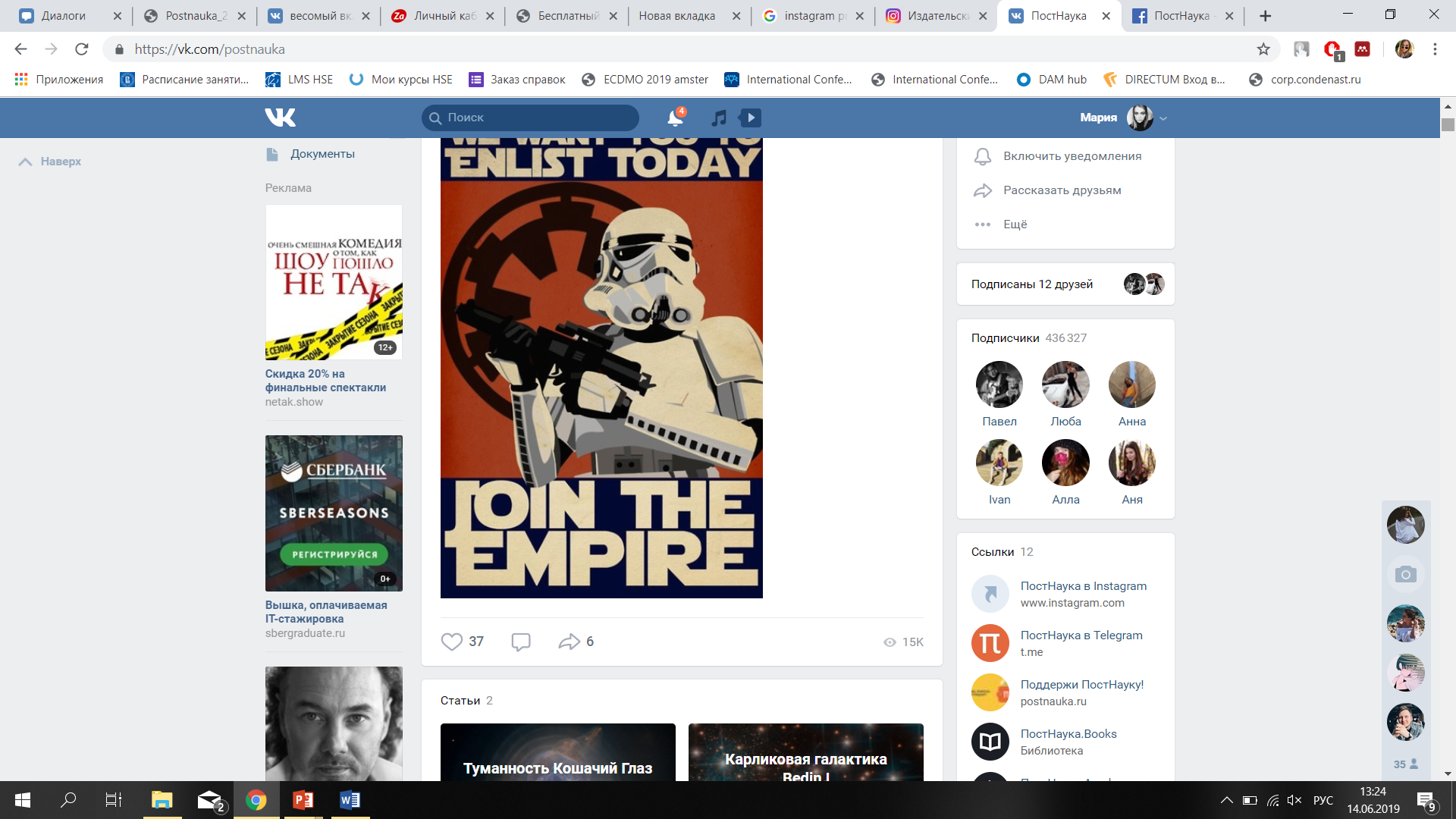 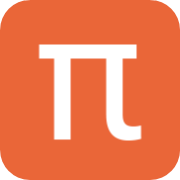 Отсутсвие адаптации контента ПостНауки
Вконтакте
Facebook
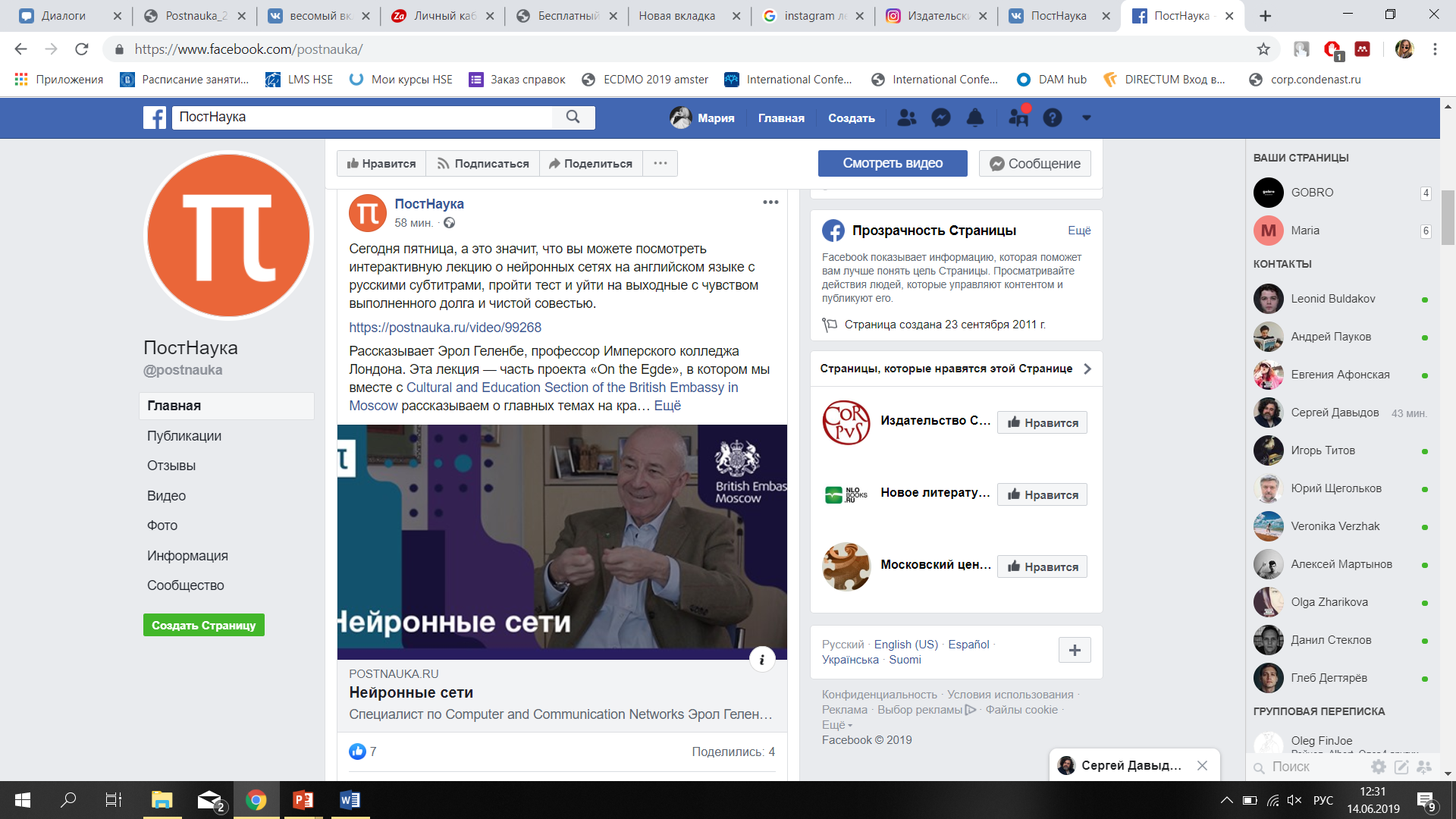 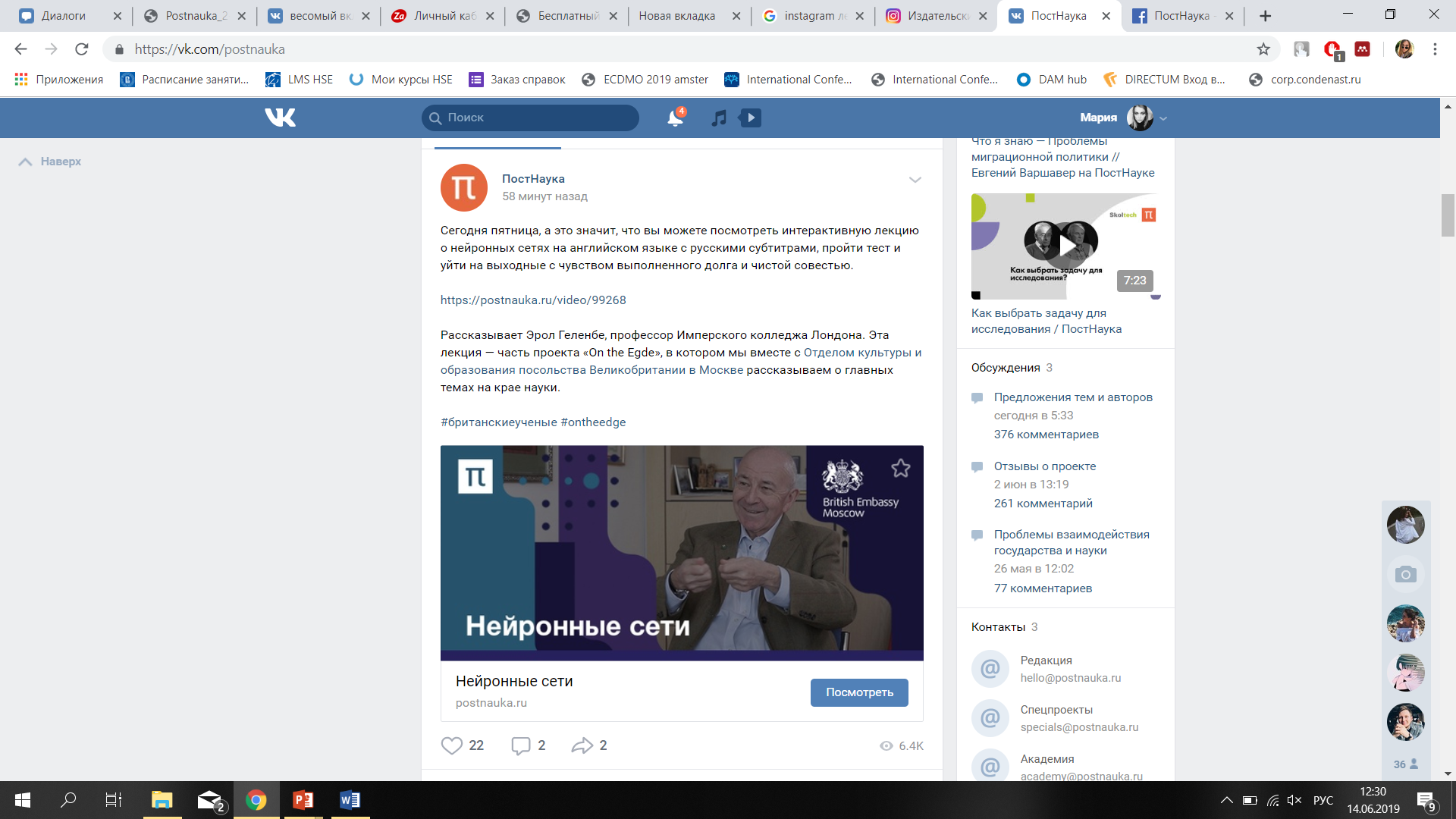 Одна и та же публикация за 58 мин показывает абсолютно разную активность со стороны подписчиков. Это лишний раз доказывает необходимость написания разных подводок для адаптации контента под каждую соц.сеть, с учетом специфики аудитории и активности в комментариях..
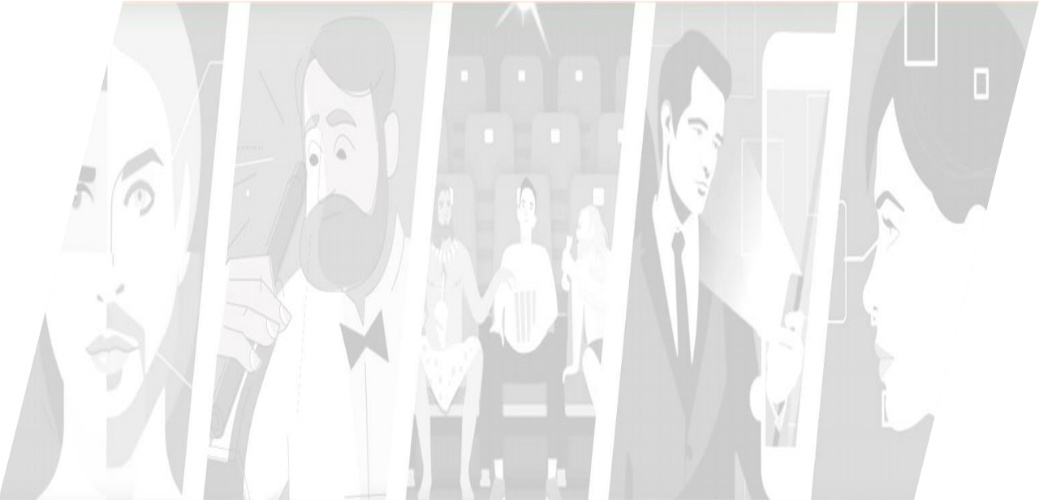 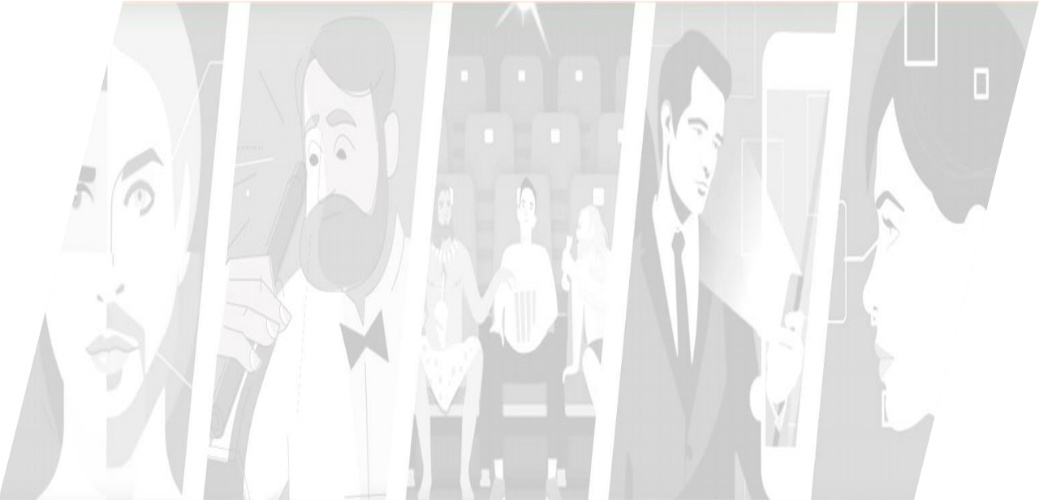 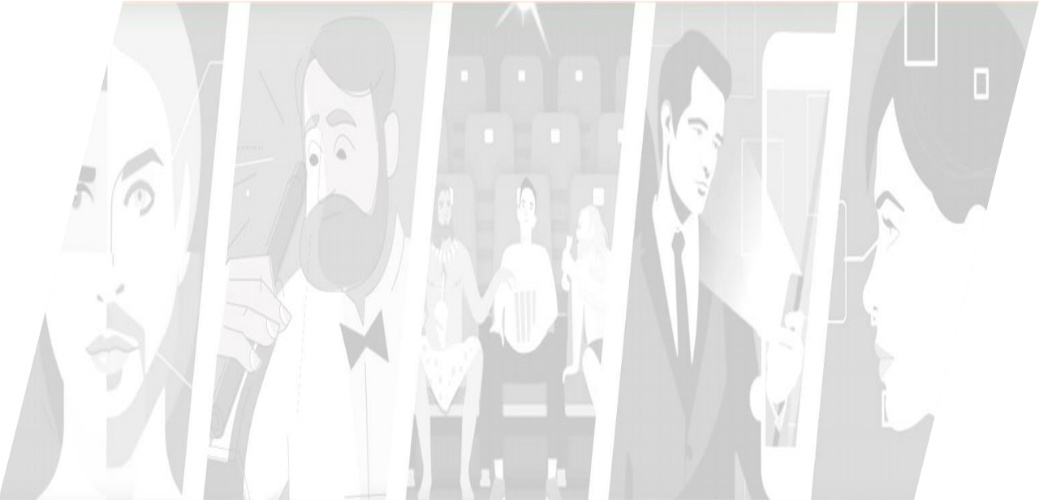 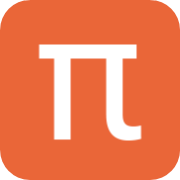 Охват аудитории очень велик, однако почти под каждой публикацией есть обращение к ПостНауке (2-3 обращения/вопроса на каждую вторую публикацию), на которое они не отвечают, хотя специфика такой соц.сети как Вконтакте, как раз и подразумевает общение со своей ЦА. По словам издателя Ивара Максутова, ПостНауке очень важны люди, которые обращаются к ним, чтобы узнать для себя что-то новое, образовываются вместе с ними хотя несколько минут в неделю. Однако в тех же комментариях, ПостНаука могла бы отвечать на вопросы, тем самым хотя бы в каких-то фактах осведомлять и заинтересовывать людей. Что в дальнейшем способствовало бы притоку и расширению ЦА.
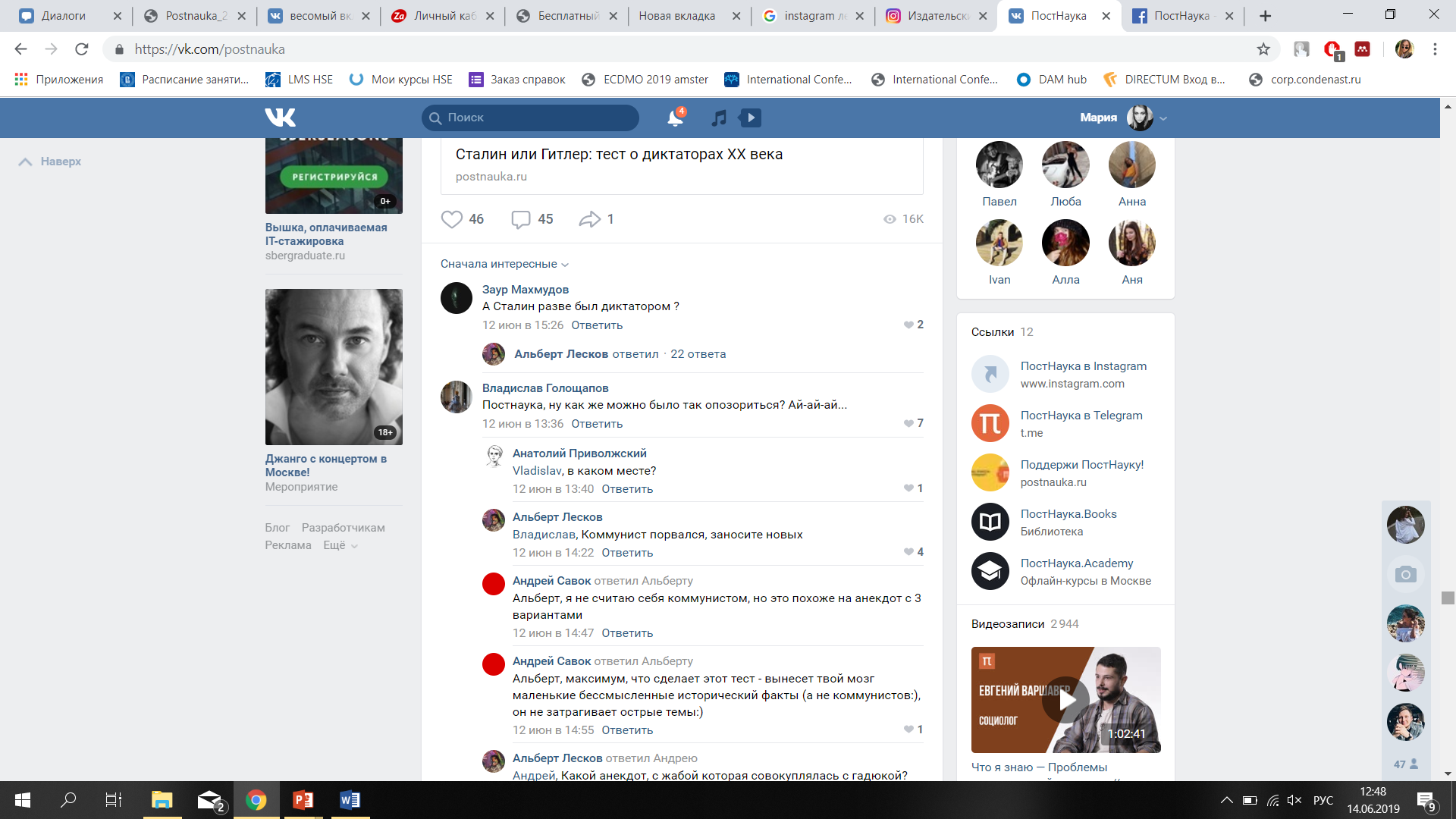 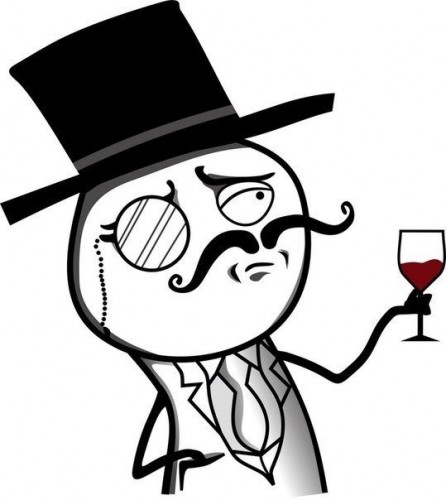 Instagram
Информтивные темы публикаций, связанные с исследованиями совсем не набирают комментариев. Возможно это происходит потому, что данную новость пользователи уже видели в других соц.сетях, а читать дублированный текст никто не хочет. Плюс существенный минус для данной соц.сети – отсутсиве интерактива и пользовательской вовлеченности. Хотя Instagram
- это как раз тот редкий случай, где ПостНаука отвечает на вопросы подписчиков.
Итог: слабая  SMM стратегия.
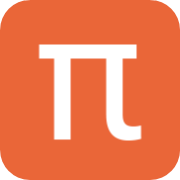 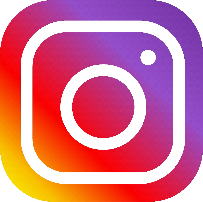 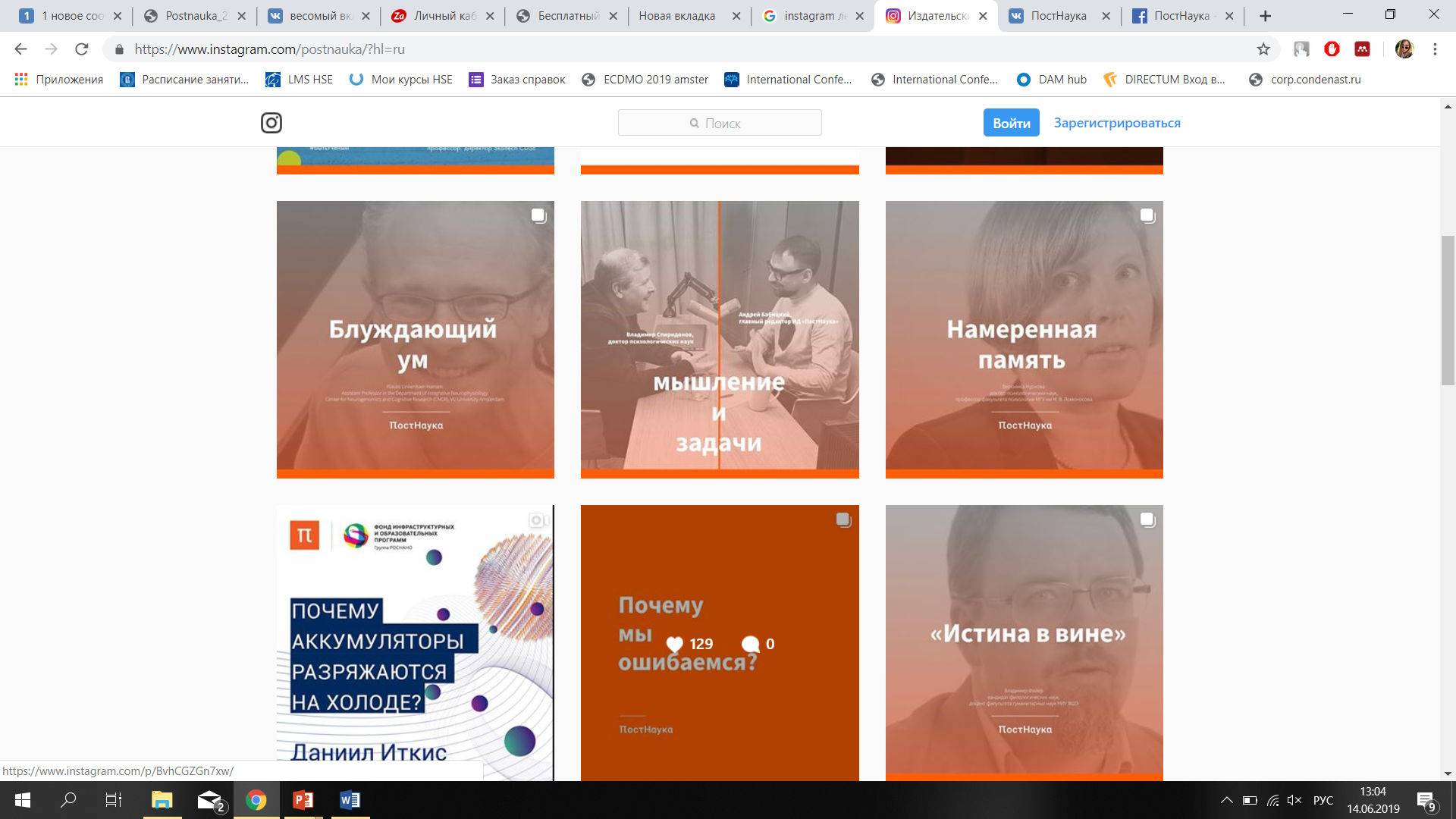 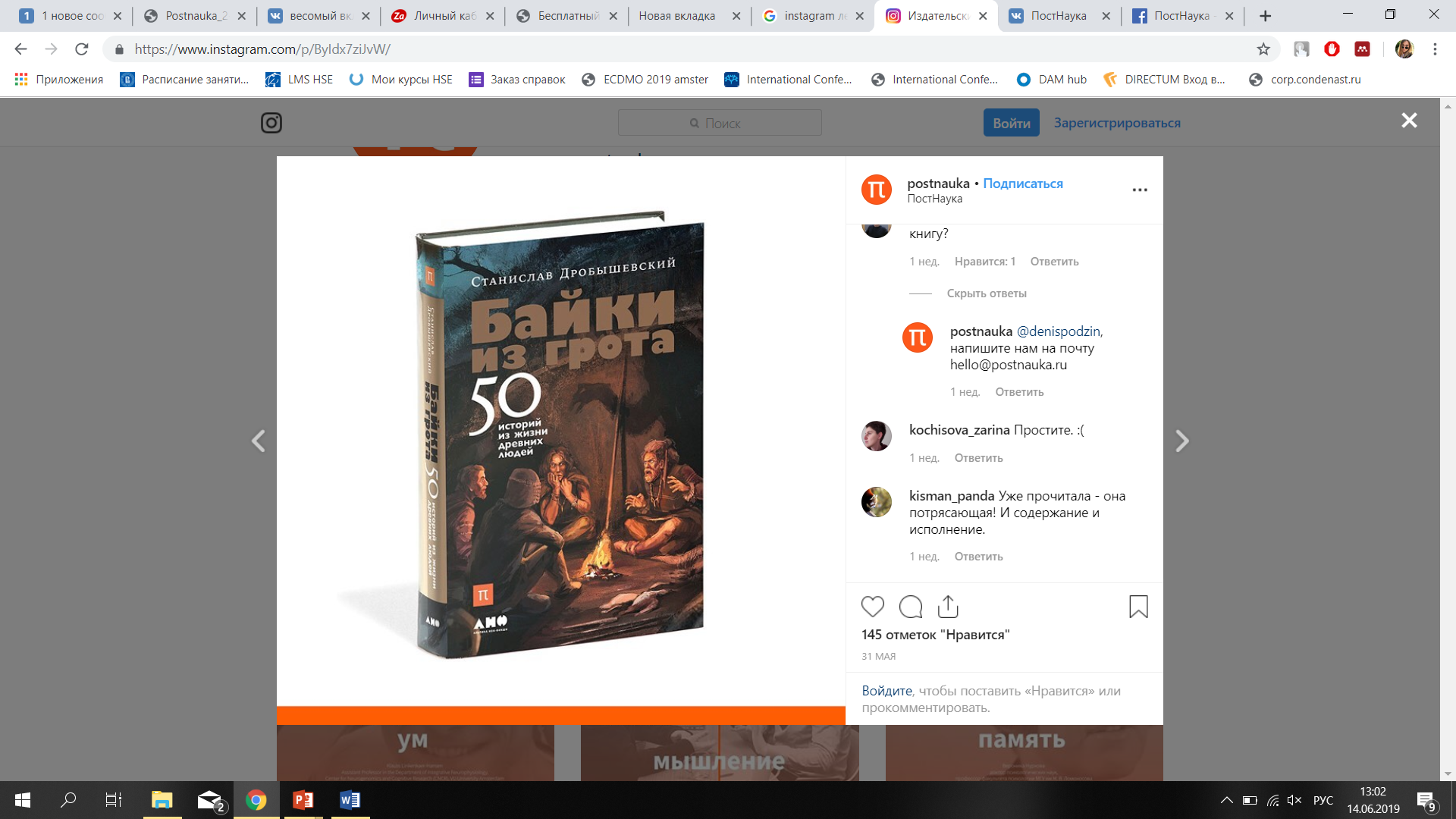 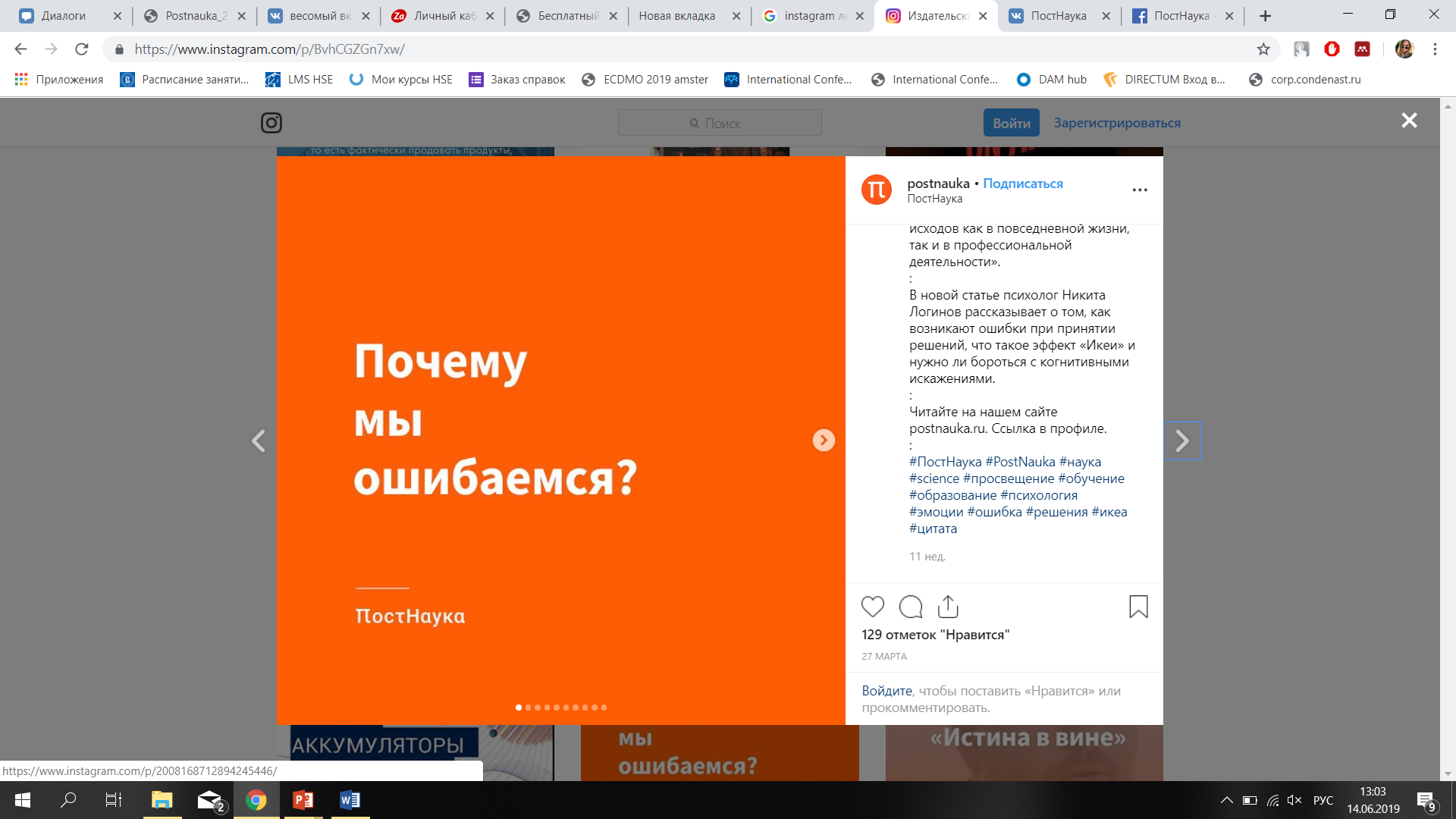 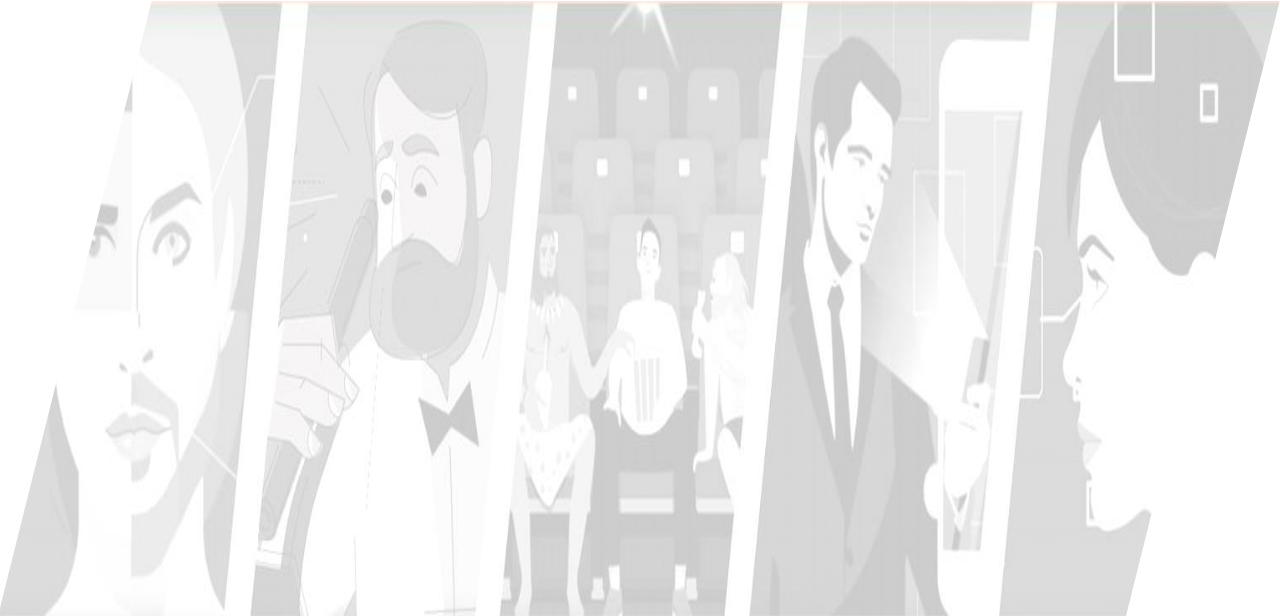 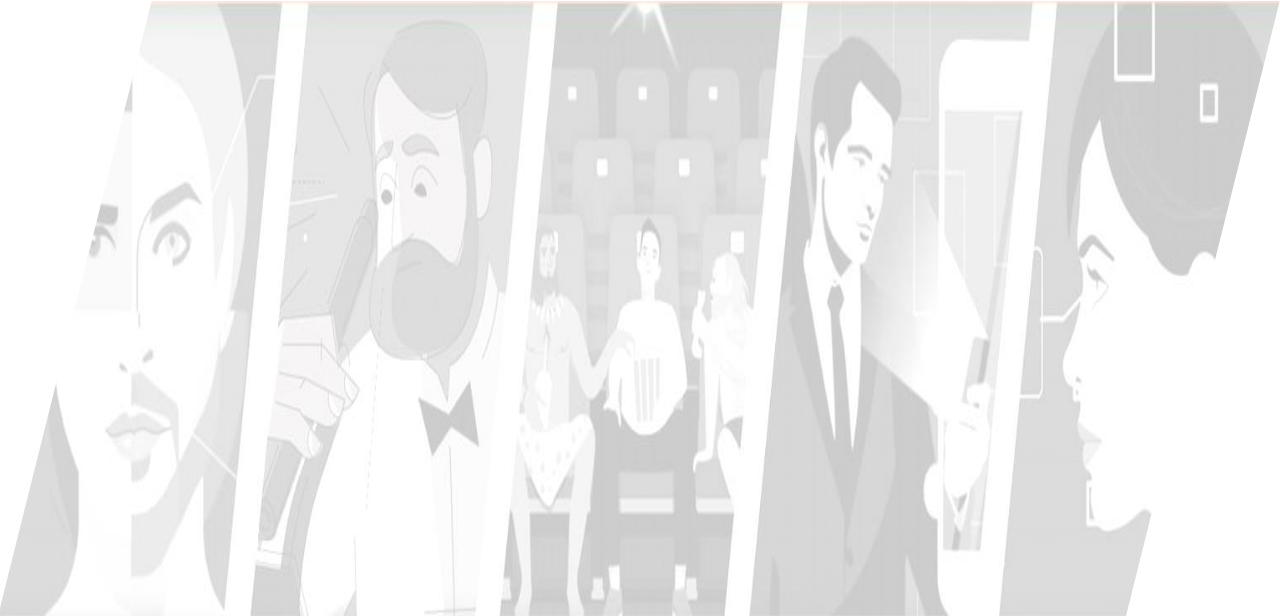 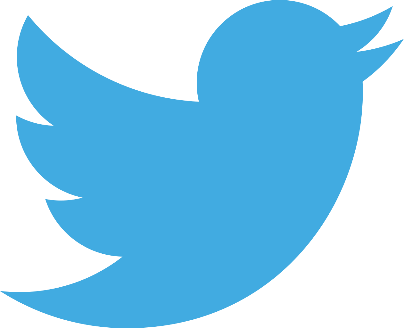 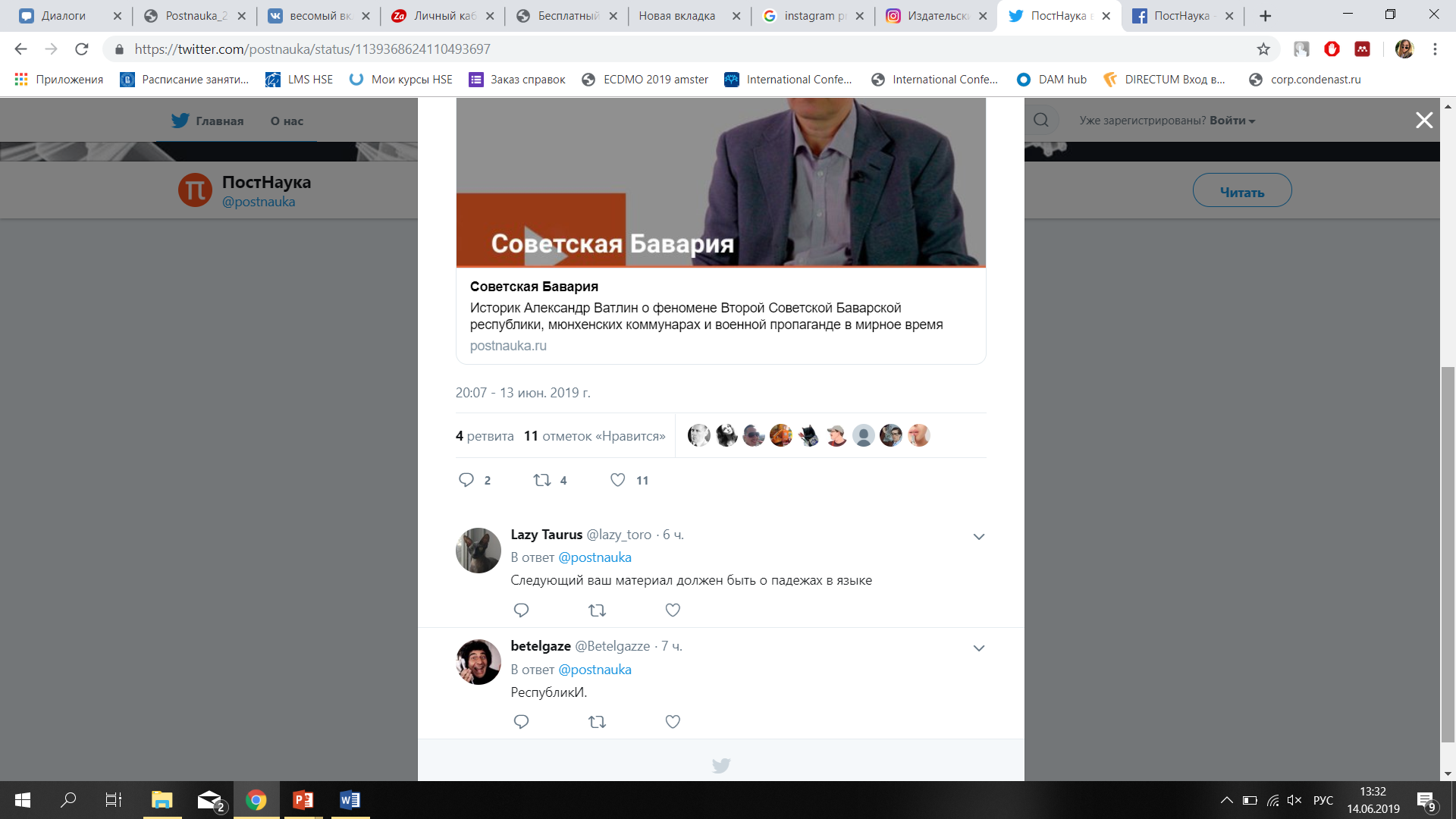 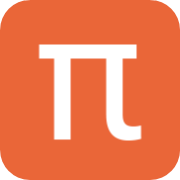 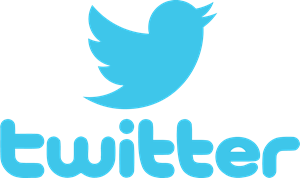 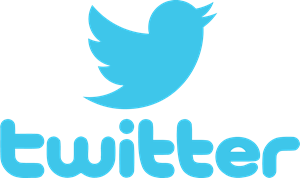 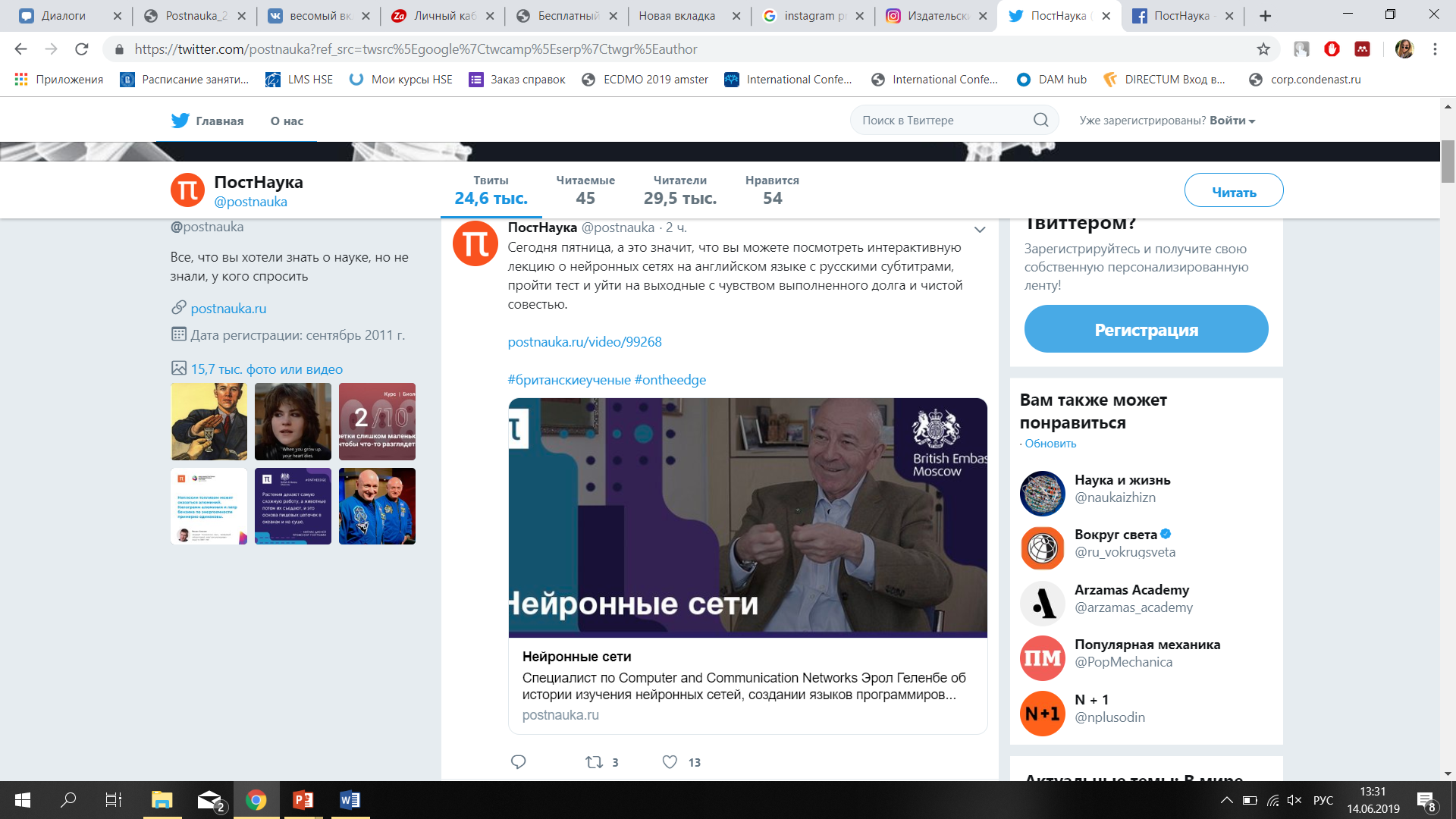 Twitter
Очередной дубляж новости без правильных подводок. Как следствие очень низкое кол-во ретвитов и лайков. Комментарии только на тему не грамотного подачи материала. 
Вывод: абсолютная халатность и непрофессионализм в отношении публикаций на платформе данной соц.сети. Следствие – отток ЦА.
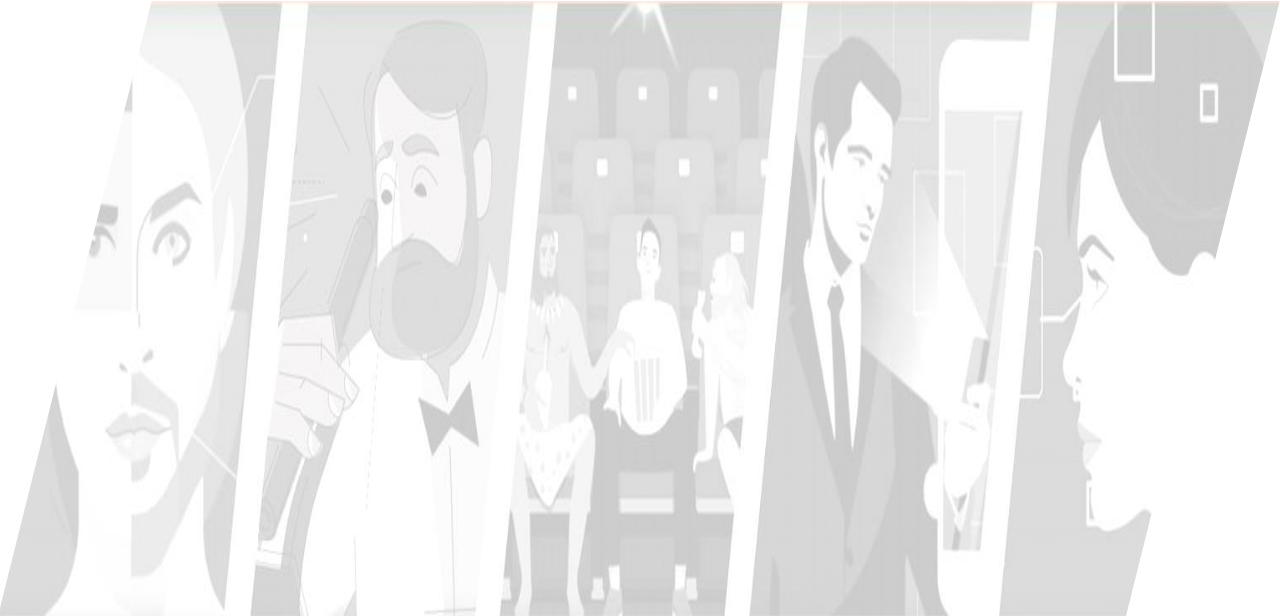 Самая проработанная ПостНаукой платформа для размещения контента. По словам издателя Ивара Максутова это вторая по важности платформа после сайта: видео выкладываются практически ежедневно. Контент привязан к повестке дня.
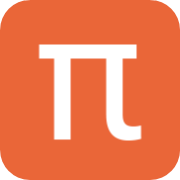 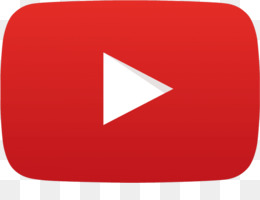 YouTube
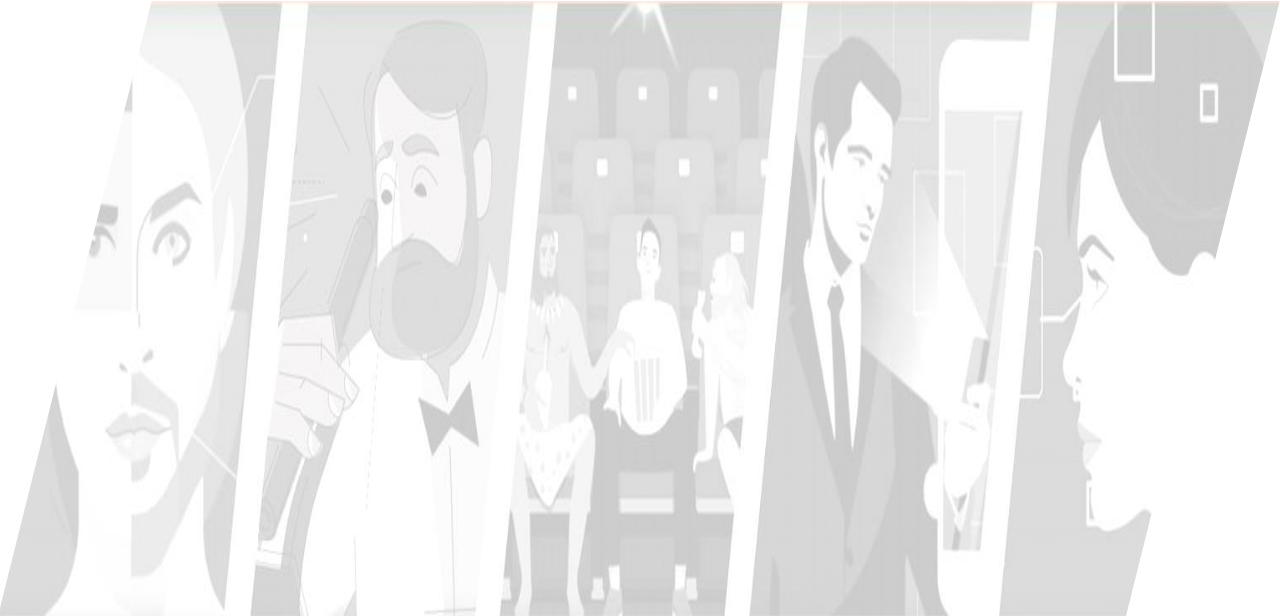 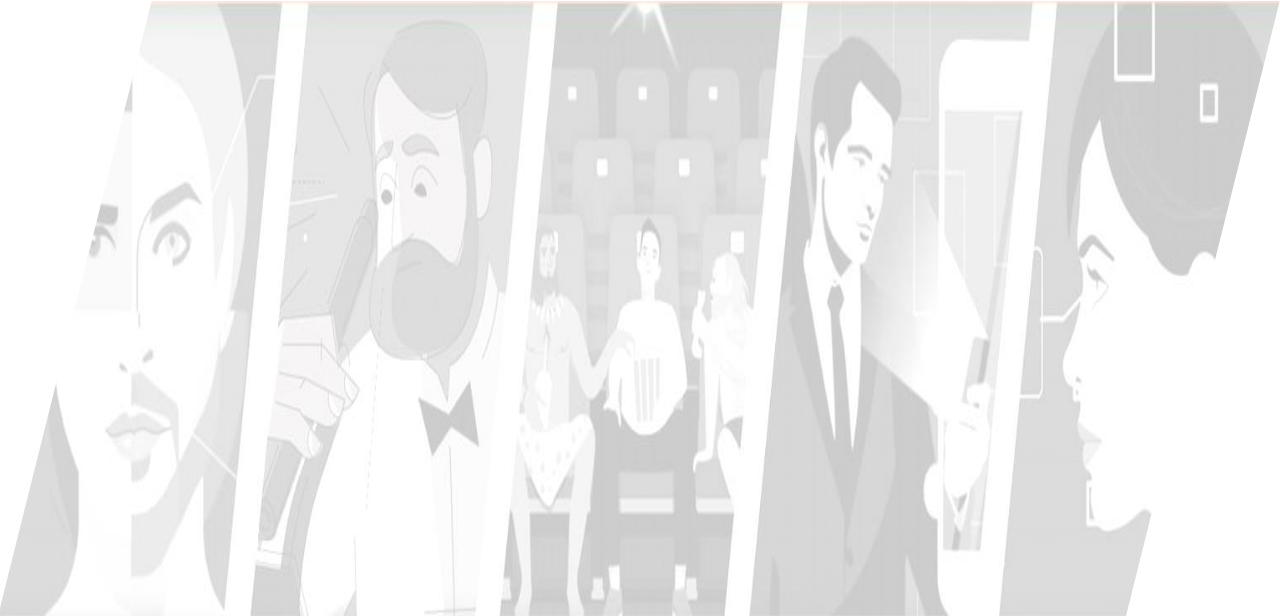 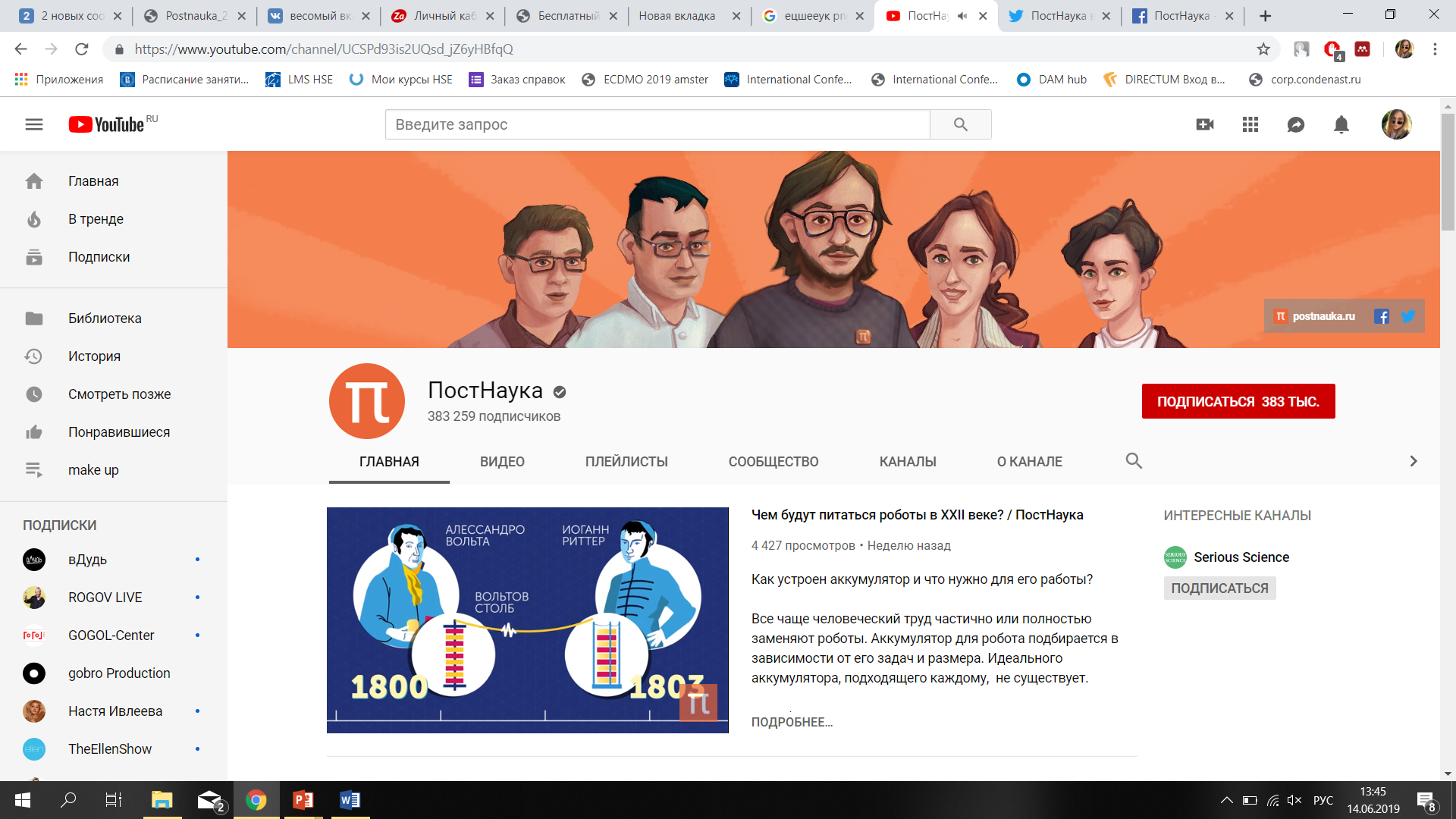 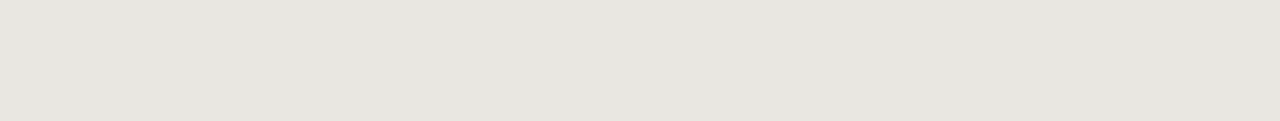 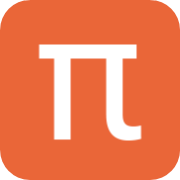 Краткий итог : Instagram, Twitter, YouTube
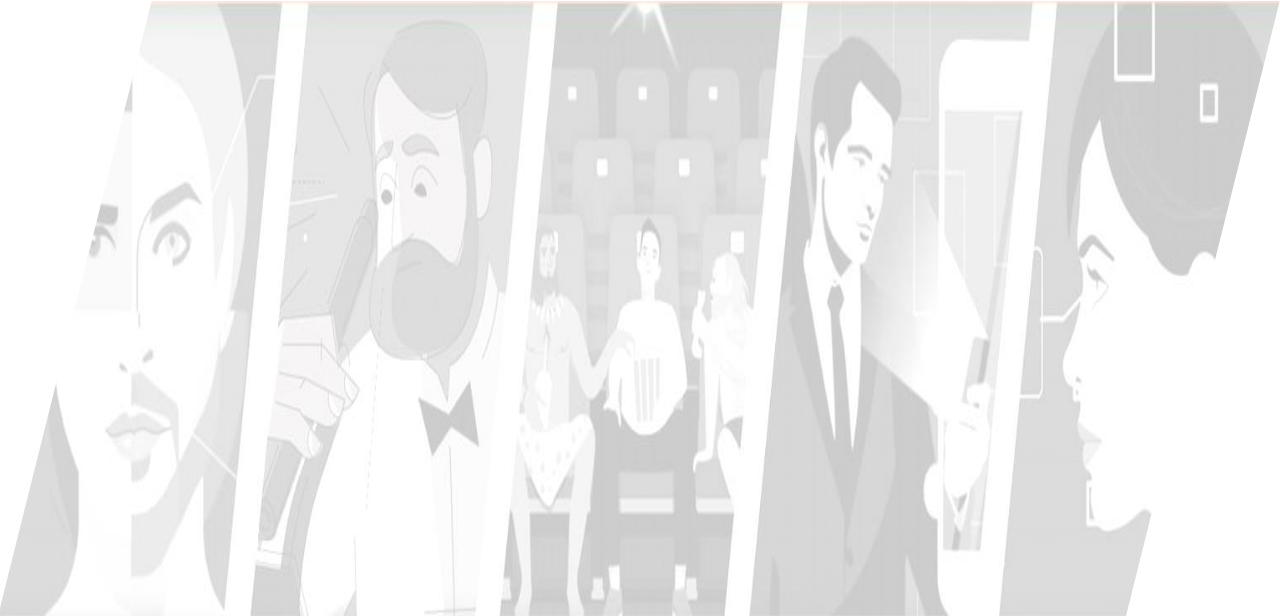 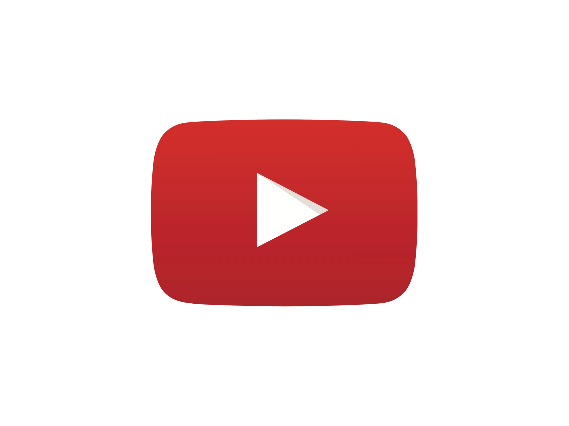 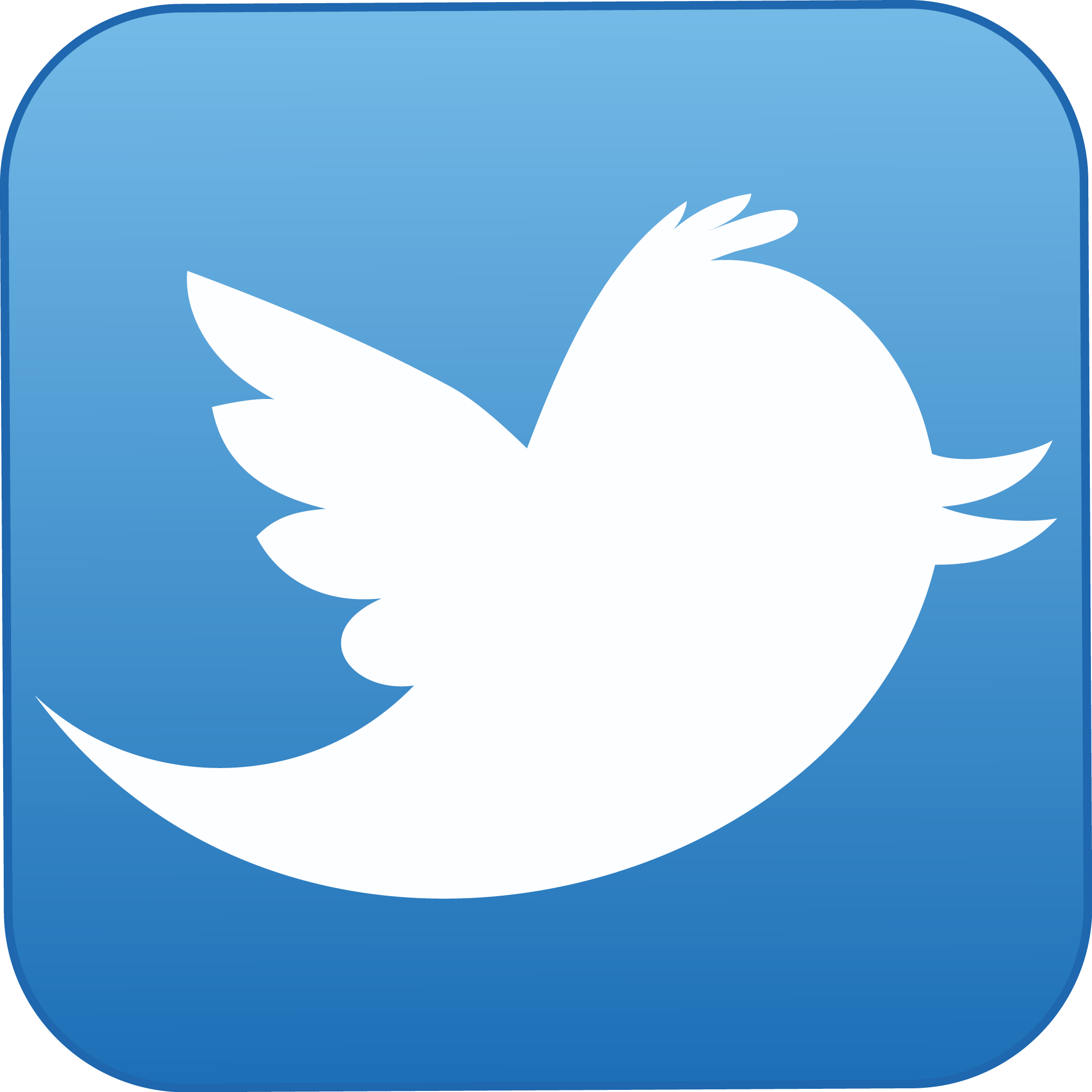 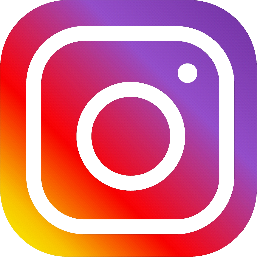 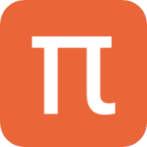 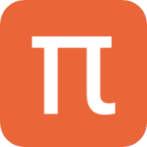 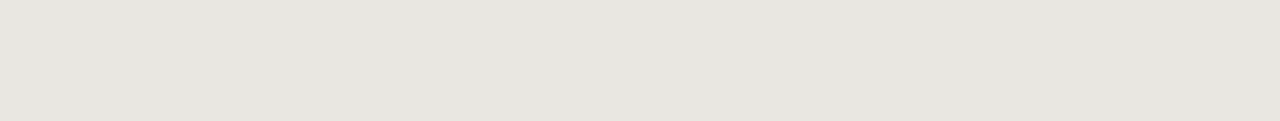 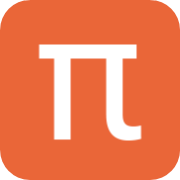 ПРИМЕРЫ КОММУНИКАЦИИ С ПОДПИСЧИКАМИ
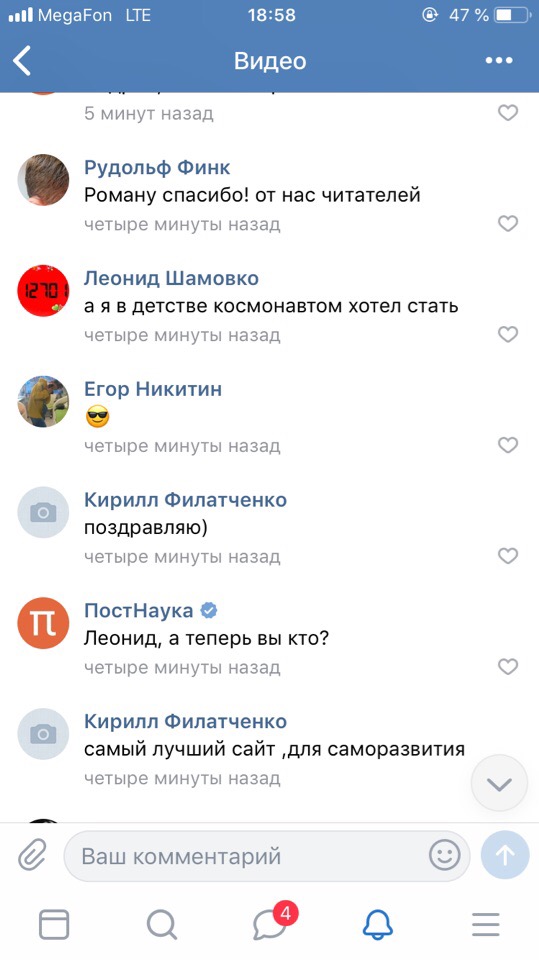 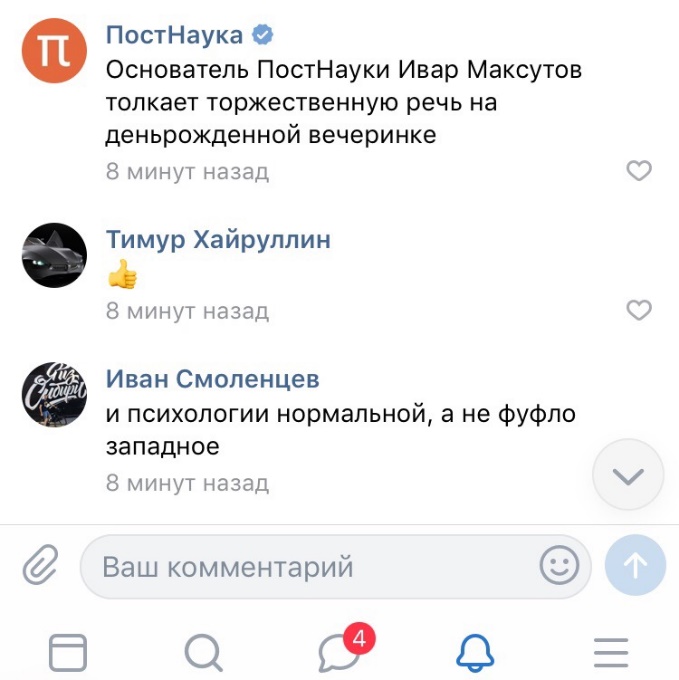 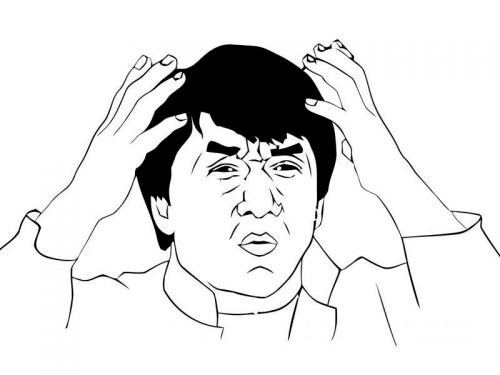 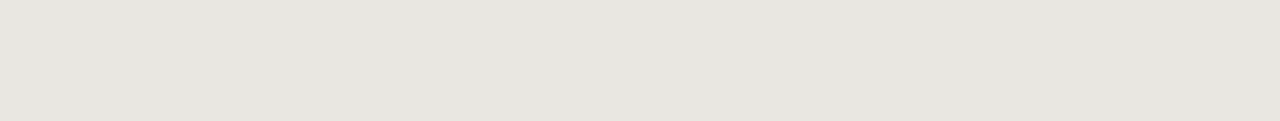 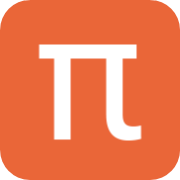 ПРИМЕРЫ КОММУНИКАЦИИ С ПОДПИСЧИКАМИ
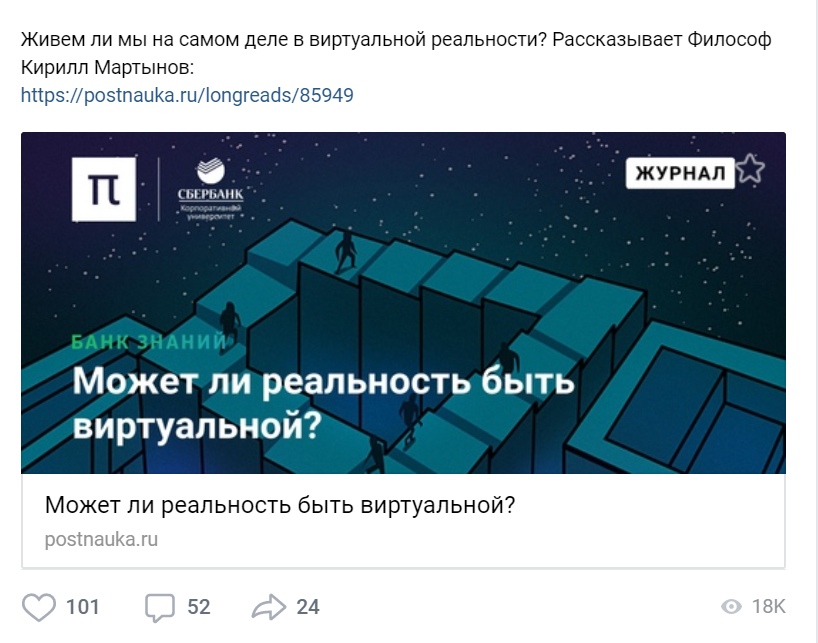 количество комментариев от Постнауки
0%
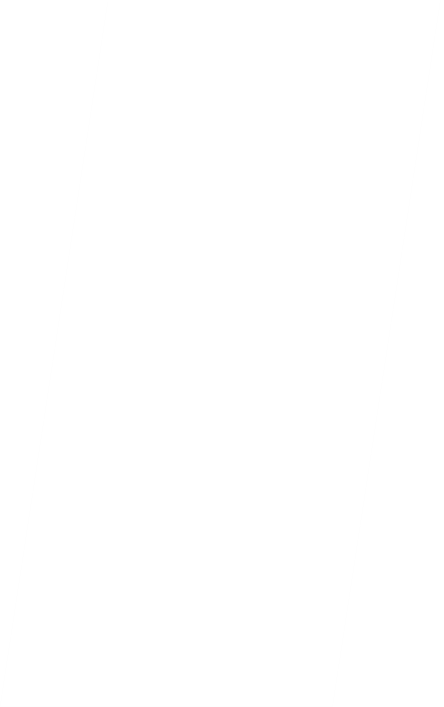 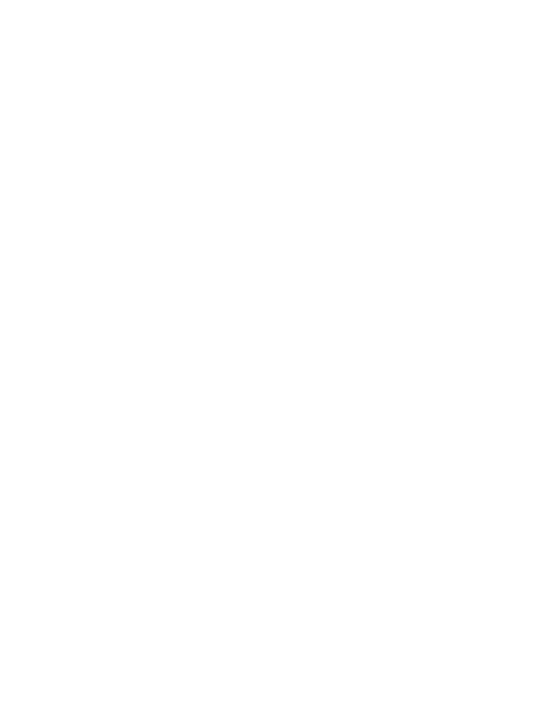 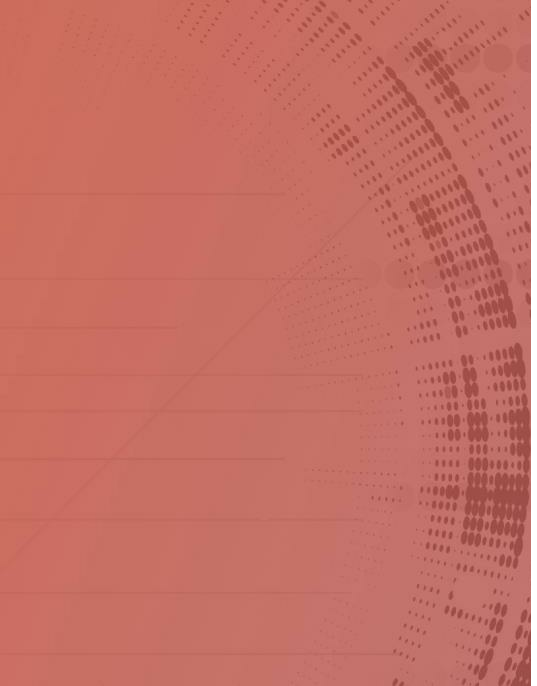 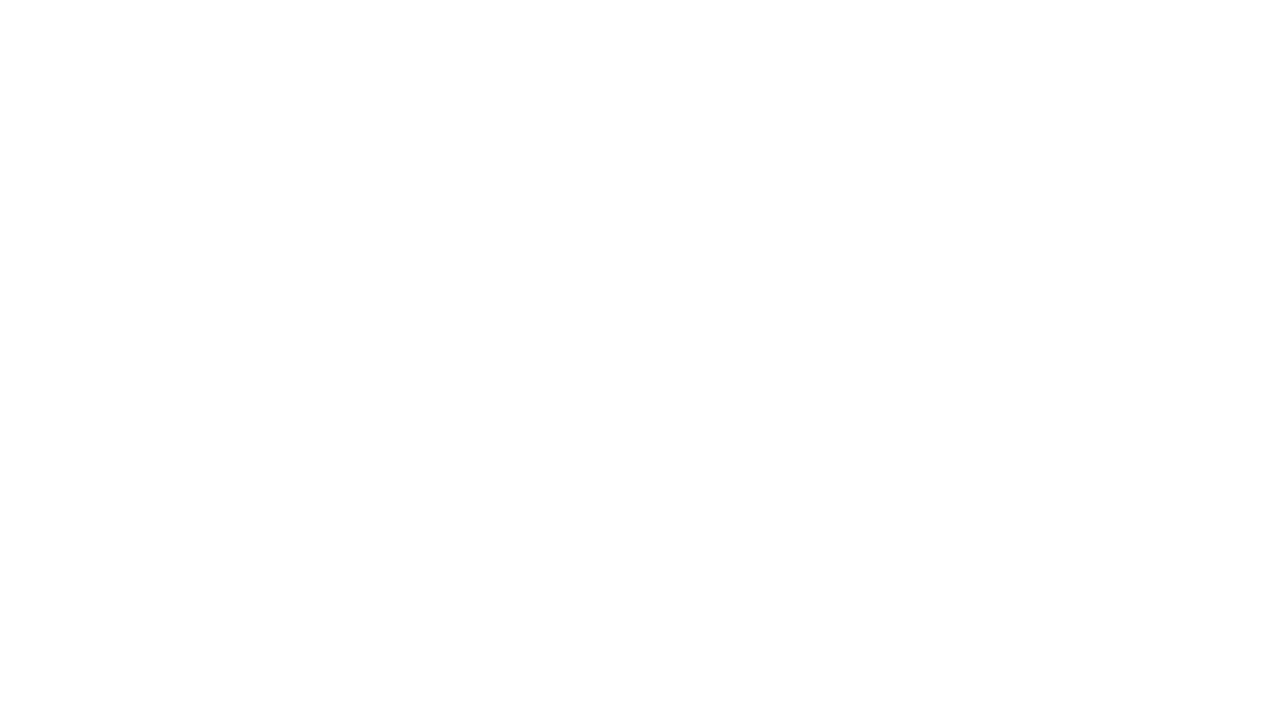 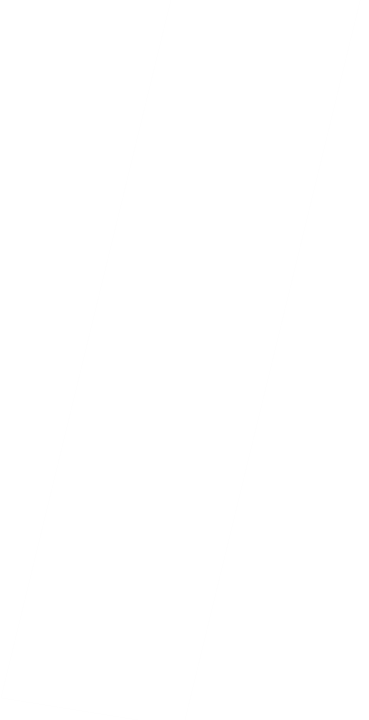 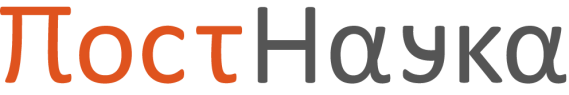 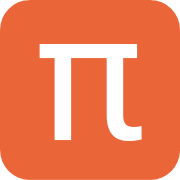 ЦЕЛЕПОЛАГАНИЕ
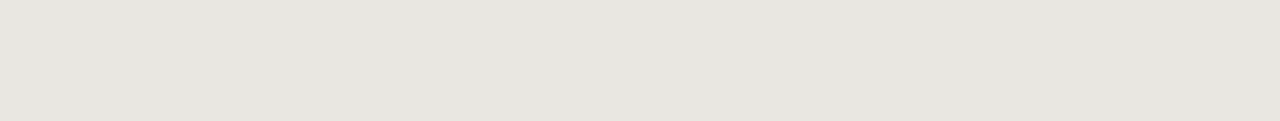 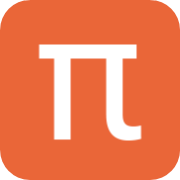 ЦЕЛИ И ЗАДАЧИ
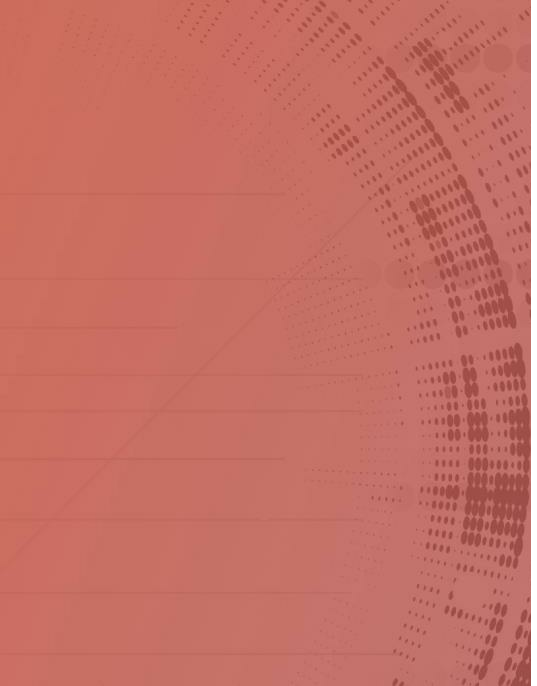 Цель - разработать стратегию взаимодействия с аудиторией
Задачи:
1) Проработать SMM-стратегию2) Доработать рекламную стратегию, чтобы была большая узнаваемость и пришло больше аудитории3) Взять интервью у создателя «Постнауки» Ивара Максутова и подтвердить или опровергнуть выявленную проблему
4) Посмотреть как работают с аудиторией конкуренты, определить какая у них статистика
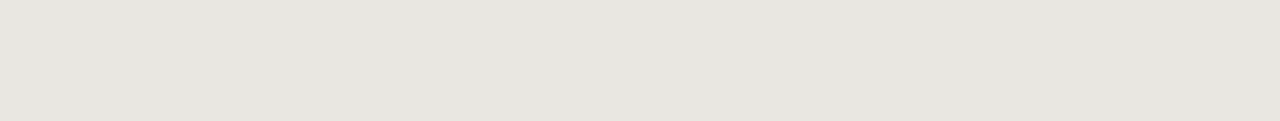 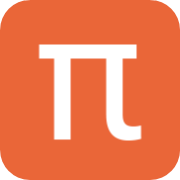 ПРИВЛЕЧЕНИЕ ЛИДЕРОВ МНЕНИЙ
Проведение интервью с людьми, повлиявшими на индустрию 2018
1. Би Йин Йео (министр энергетики, науки и технологий Малайзии, призвавший к мерам по сокращению использования одноразового пластика)
2. Хэ Цзянькуй (китайский ученый заявивший, что способствовалрождению первых в мире людей с искусственно измененными генами – двух девочек близнецов. ДНК новорожденных подверглось изменению с помощью нового метода редактирования генов (CRISPR), что сделало их, возможно, неуязвимыми для ВИЧ).
Брендирование места интервью/съемки
Соответствие идее бренда
Размещение интервью в других изданиях
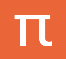 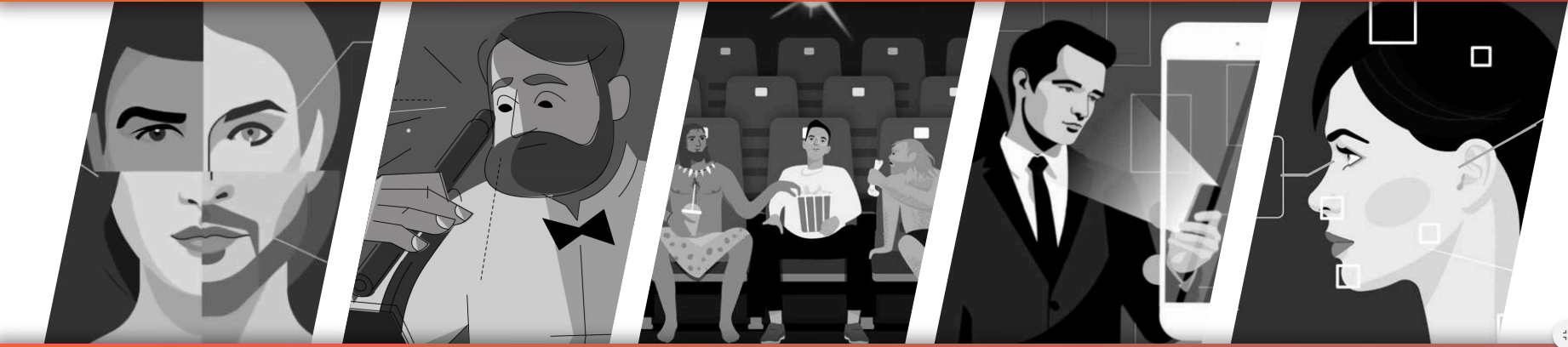 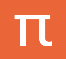 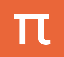 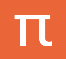 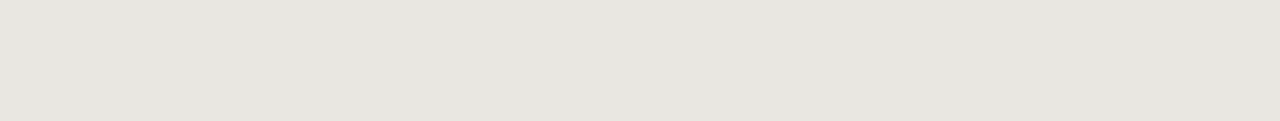 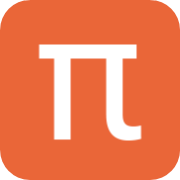 SMM – АКТИВНОСТЬ
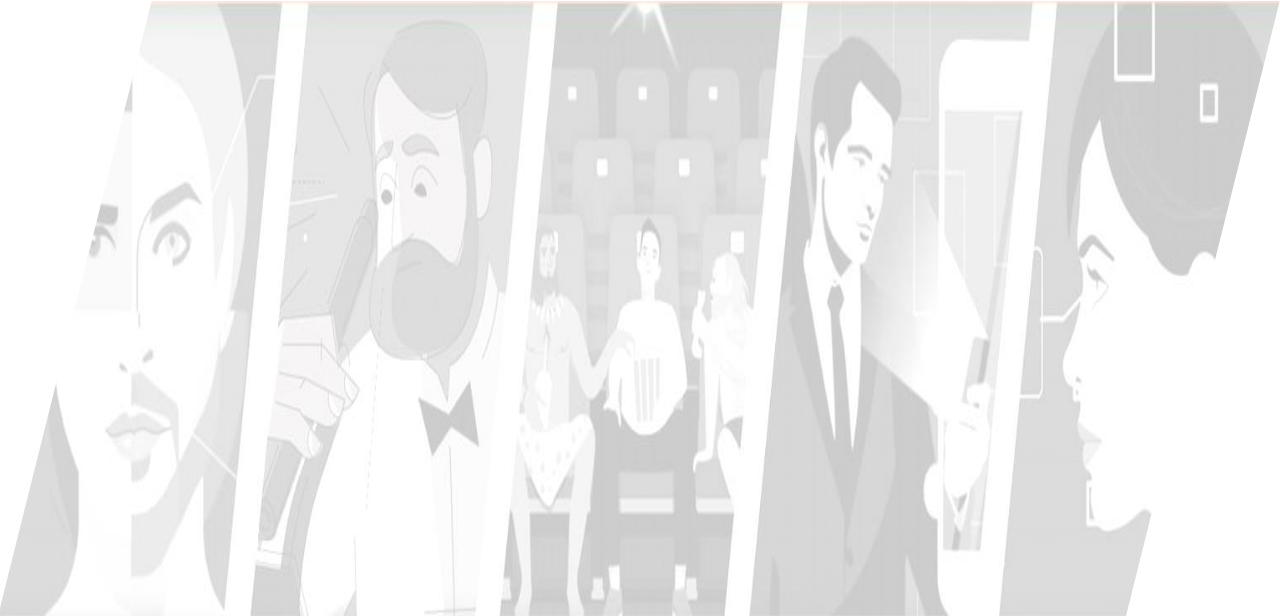 Каждая сеть наполняется абсолютно одинаковым контентом, без учета особенностей подачи информации и взаимодействия с аудиторией.
Генерирование контента и его адаптация для разных соц.сетей
Соответствие миссии бренда
Крупный объем UGC
Постоянная активность под публикациями
Возможность появления «амбассадора»
Конкурсная механика
Призыв писать мини-обзоры на события в мире науки/
обзоры на собственные исследования 
Публикация с тегами
Ежедневно лучший – участие в мастер-классе от Постнауки
Еженедельно лучший – эксклюзивный материал от авторов
Ежемесячно лучший – возможность публикации на сайте
Победитель – возможность сотрудничать с изданием
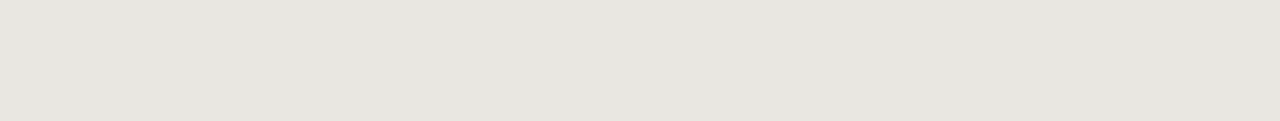 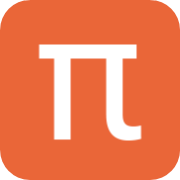 МЕДИЙНОЕ РАЗМЕЩЕНИЕ
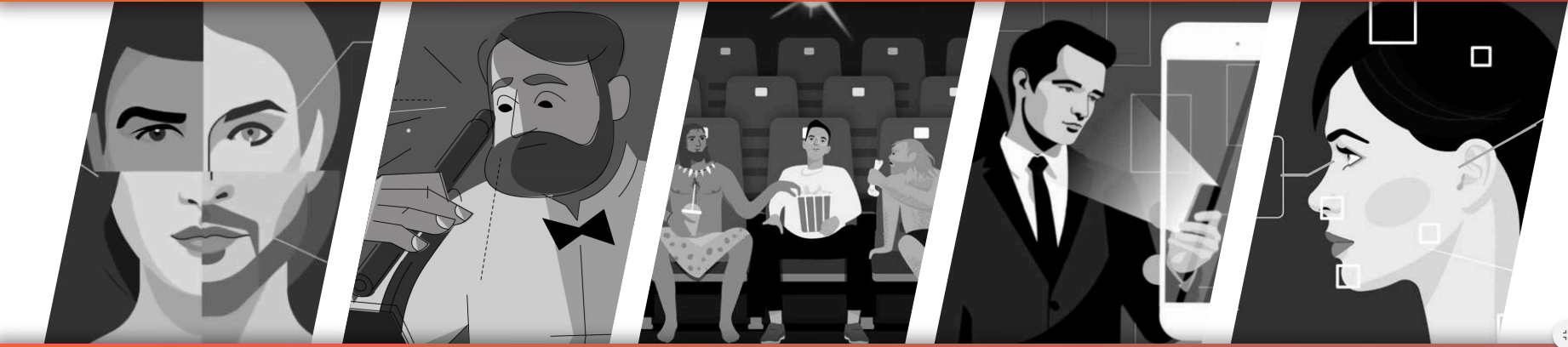 ВИДЕОРЕКЛАМА

Перед и во время любой научной передачи/фильма
Преимущественно pre-roll 
Отказ от классических механик привлечения внимания
БАННЕРНОЕ РАЗМЕЩЕНИЕ

Покрытие стриминговых сервисов 
Размещение в среде, где аудитория ожидает получить научный контент
Классическая модель закупки баннеров

ТЕХНОЛОГИИ PA

Закупка интересующей ЦА на основе  пользовательских характеристик + cookies
АУДИОРЕКЛАМА

Размещение между подкастами
Всплывающий баннер-компаньон 
Уровень концентрации максимален
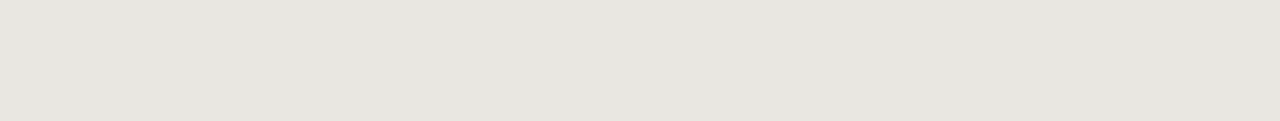 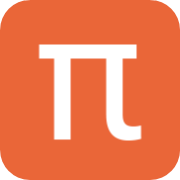 СПОНСОРСТВО
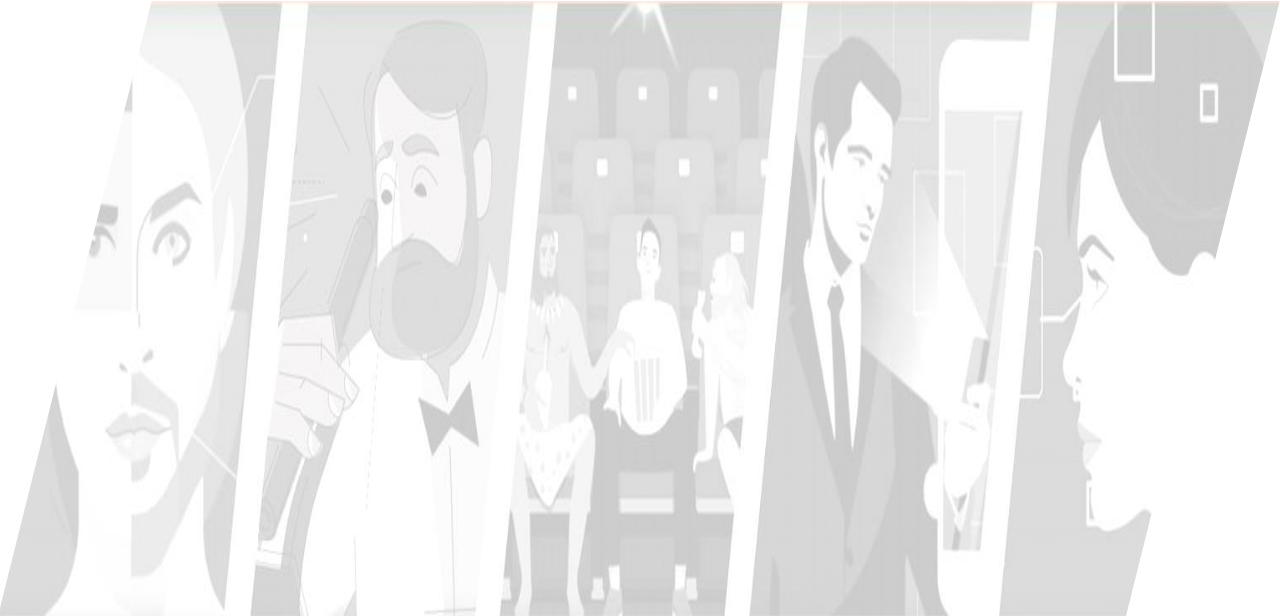 Информационное спонсорство профессиональных мероприятий (конференций, выставок, форумов, фестивалей и т. п.).
Небольшие инвестиции 
Увеличение лояльности аудитории
ПОСТНАУКА ПРЕДОСТАВЛЕТ:
– размещает информацию о мероприятии на интернет-сайтах издательства
– оповещает аудиторию о мероприятии, побуждая участвовать в нем 
– помещает информацию о мероприятии в тематических рассылках
– размещает на страницах проекта рекламу мероприятия, пресс-релизы, тезисы выступлений докладчиков, информацию об итогах мероприятия
– главный редактор, авторы статей выступают на мероприятии, поддерживая его статус
– распространяет среди подписчиков пригласительные билеты
ПОСТНАУКА ПОЛУЧАЕТ:
– статус официального информационного партнера и информационный повод для пресс-релизов;
– публикацию логотипа онлайн-медиа на информационных материалах мероприятия (пригласительный билет, рекламные плакаты, каталог);
– возможность вложения рекламных материалов издательства в «пакет участника»;
– время для презентации платформы в рамках мероприятия;
– место на регистрации для выкладки рекламных материалов, бесплатных пресс релизов для участников;
– возможности для проведения PR-акций и мероприятий по привлечению подписчиков;
– площадку для публичных выступлений и продвижения в профессиональном сообществе значимых для изданием персон
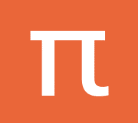 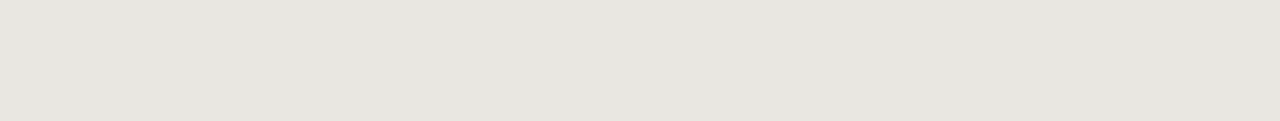 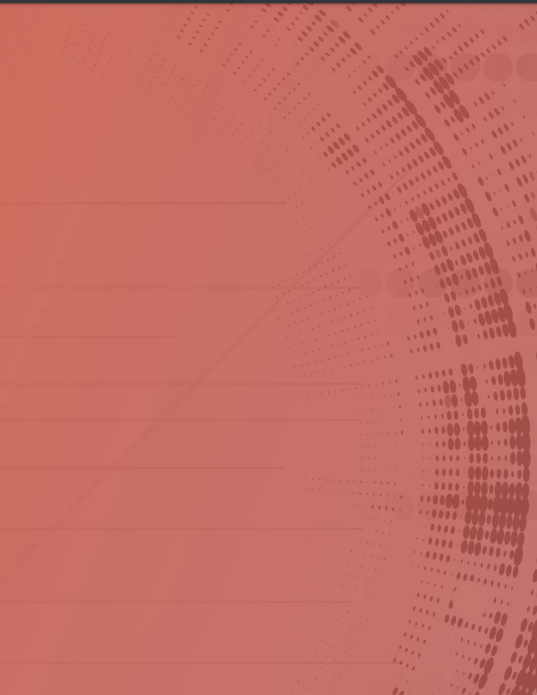 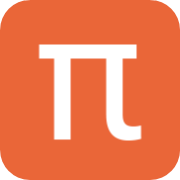 ДОПОЛНИТЕЛЬНЫЕ ИНСТРУМЕНТЫ
Контекстная реклама

По ключевым запросам 
Особое внимание мобильным запросам
Настраивание RSS

Интеграция в новостные
агрегаторы
 Интеграция в
рекомендательные
системы
Возможность обмена
контентом
Привлечение
размещений для
внешней оптимизации
SEO-оптимизация
Внешняя 
Внутренняя
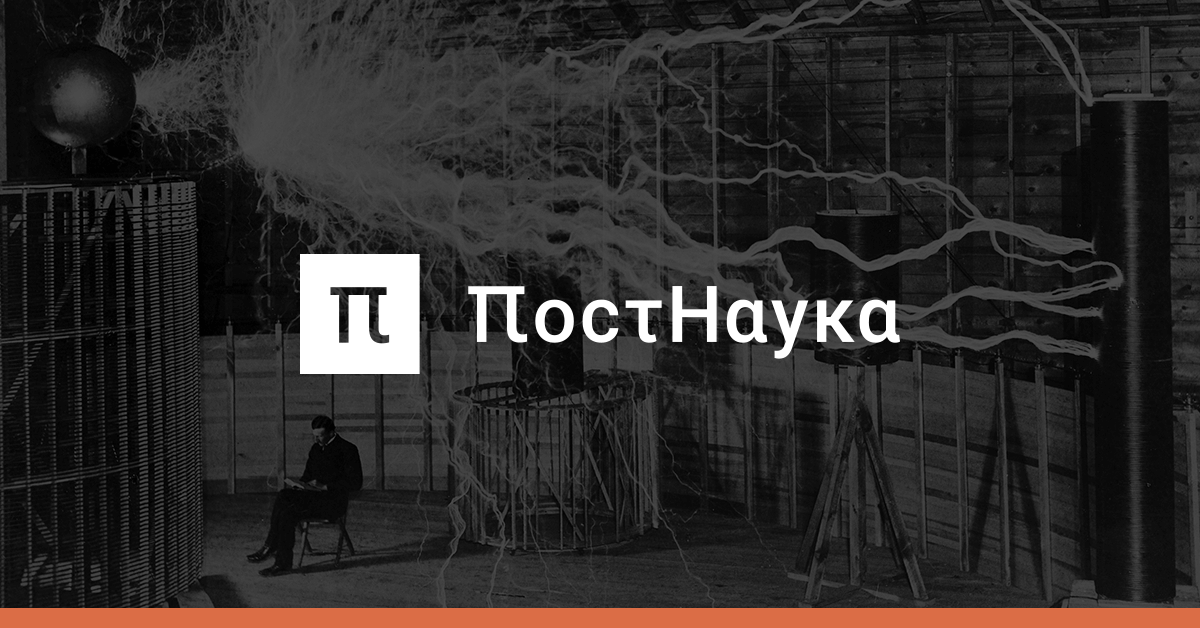 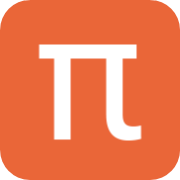 Анализ ключевых конкурентов
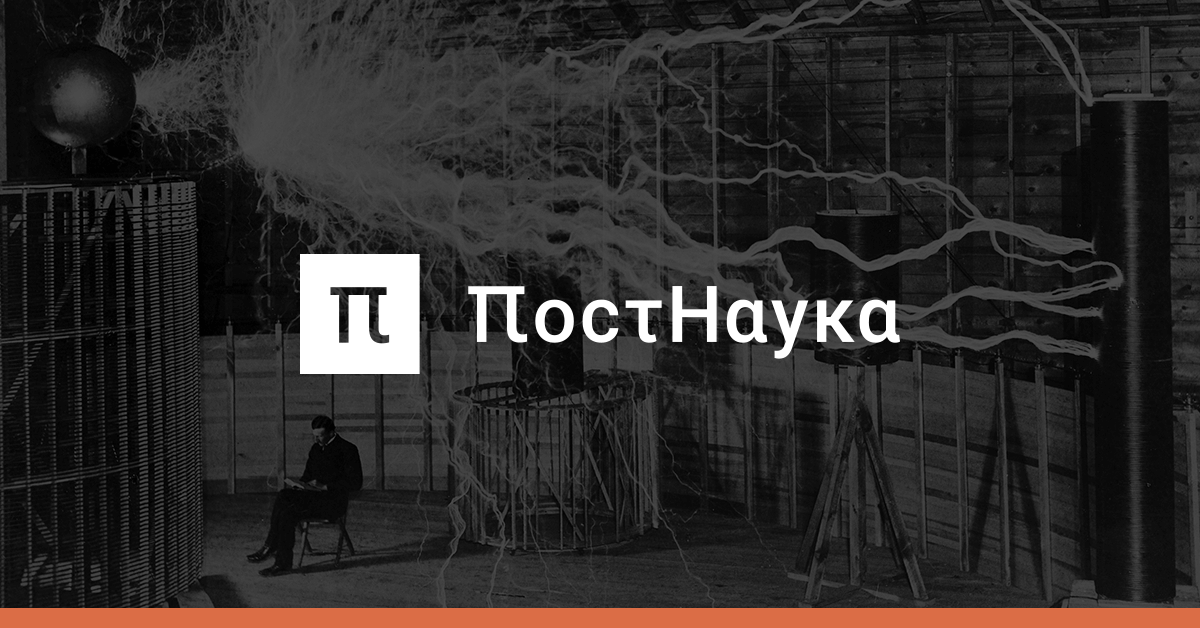 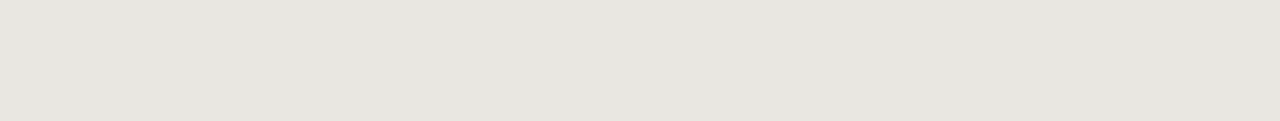 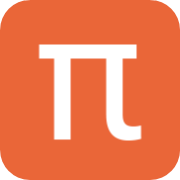 АНАЛИЗ СИТУАЦИИ У КОНКУРЕНТОВ. Arzamas
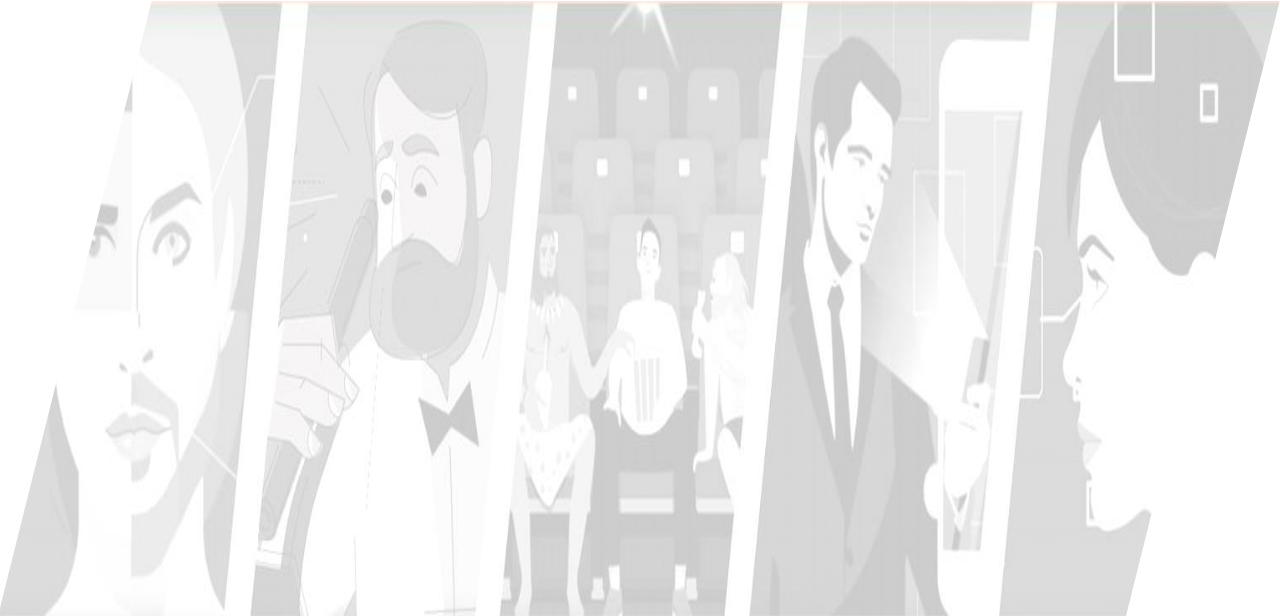 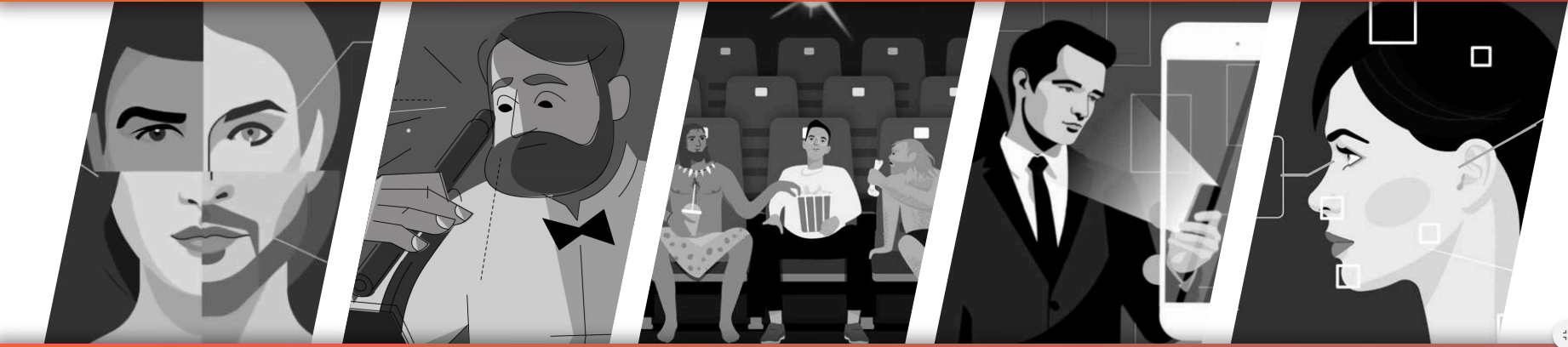 Первое, что бросается в глаза при анализе соц.сетей Arzamas — выстроенная SММ-стратегия. Публикации в каждую соц.сеть делаются с учетом специфики ее аудитории — даже в FB и VK, где Постнаука, например, не адаптирует, а просто копирует публикации и дублирует их во все соц.сети. Лента Arzamas же существенно отличается.
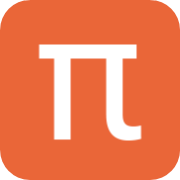 АНАЛИЗ СИТУАЦИИ У КОНКУРЕНТОВ. Arzamas
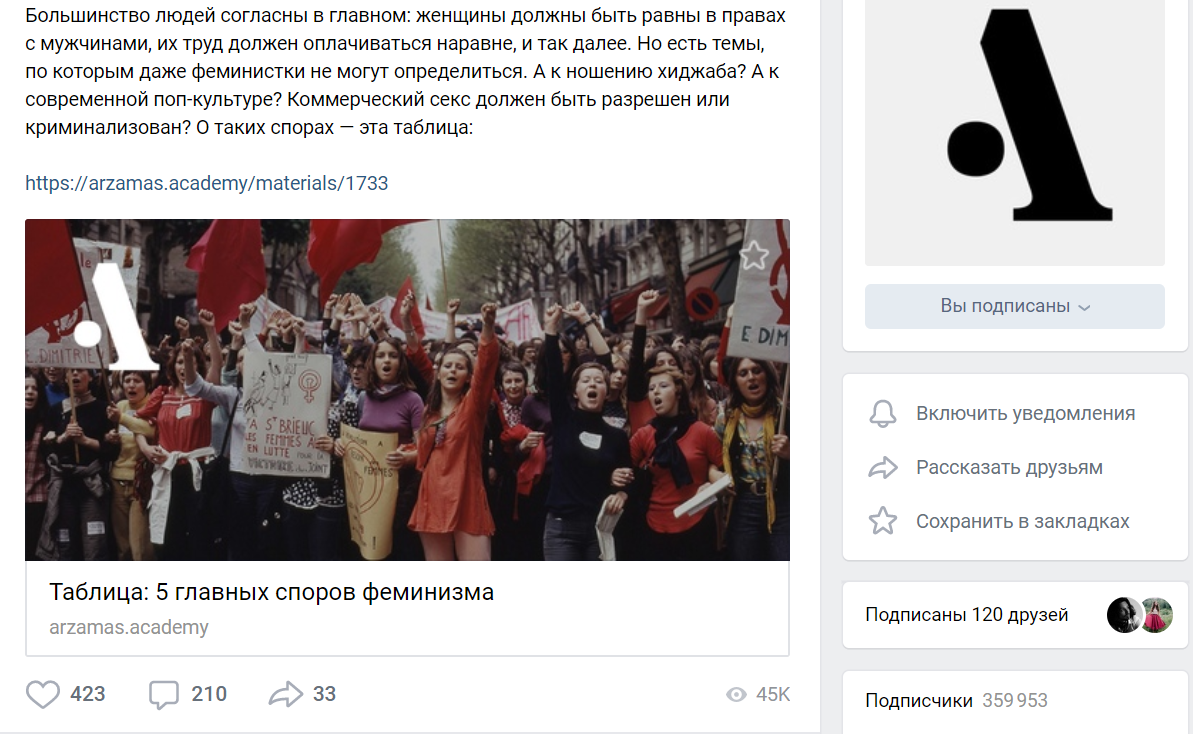 Vk
За последние несколько дней публикации с одинаковым контентом в VK и FB встречаются не более трех раз — даже в таких казалось бы схожих по типу соц.сетях публикуется разный материал. Кроме того, каждый второй материал в этих соц.сетях набирает более 100 лайков, чего нельзя сказать о Постнауке.
Facebook
Вконтакте
АДАПТАЦИЯ КОНТЕНТА
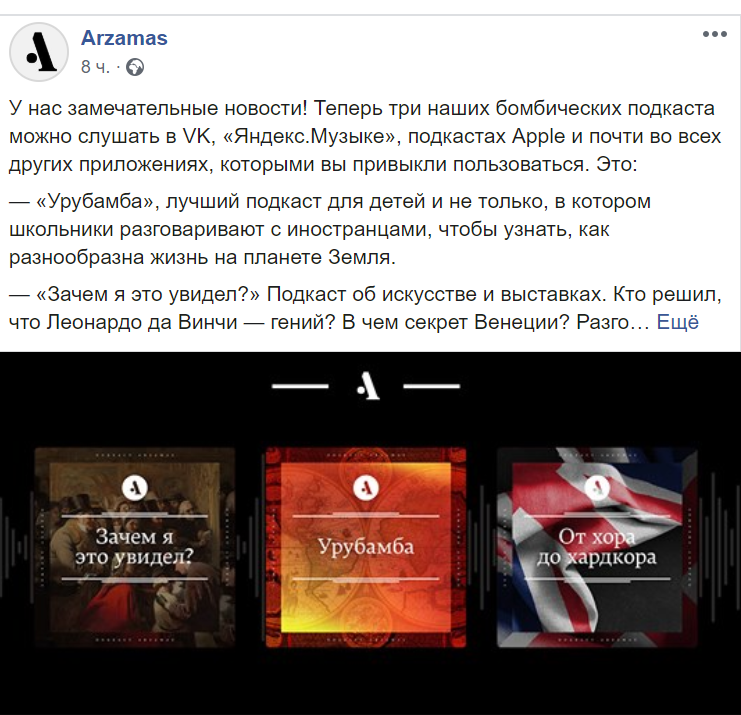 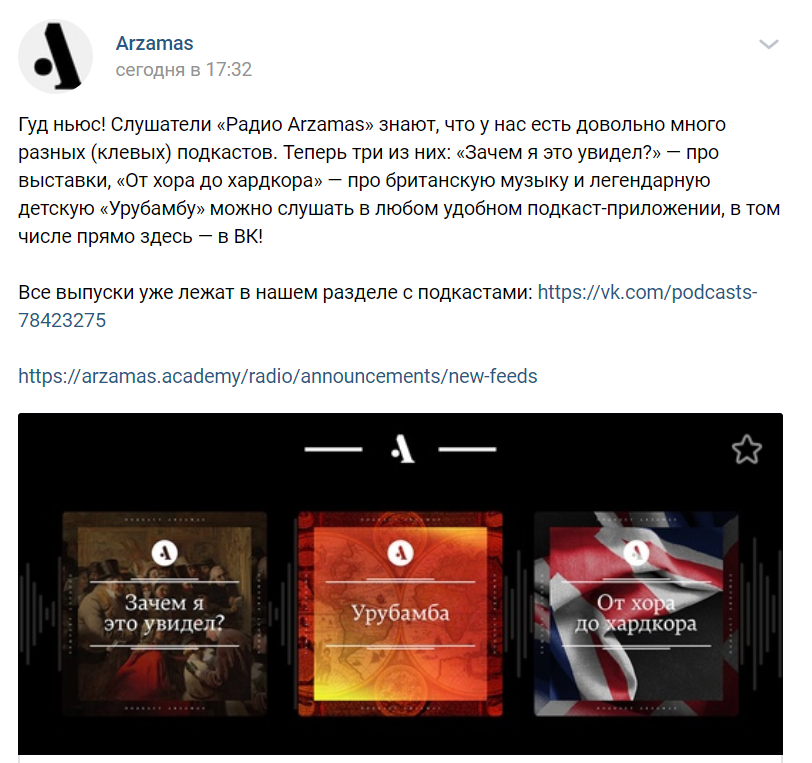 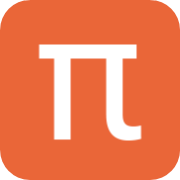 АНАЛИЗ СИТУАЦИИ У КОНКУРЕНТОВ. Arzamas
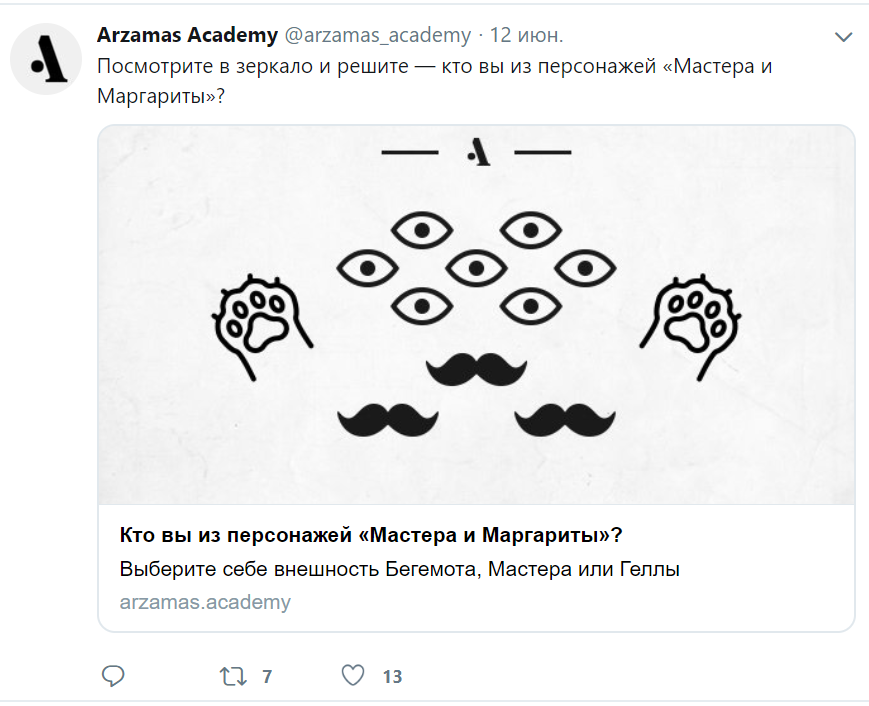 Twitter
Лента Twitter в Arzamas практически полностью отличается от лент VK и FB — здесь очень часто публикуются тесты, а в VK и FB материалы публикуются с другой подводкой (в отличие от Постнауки, где если пост не вмещается в количество символов вообще не публикуется в Twitter).
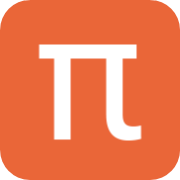 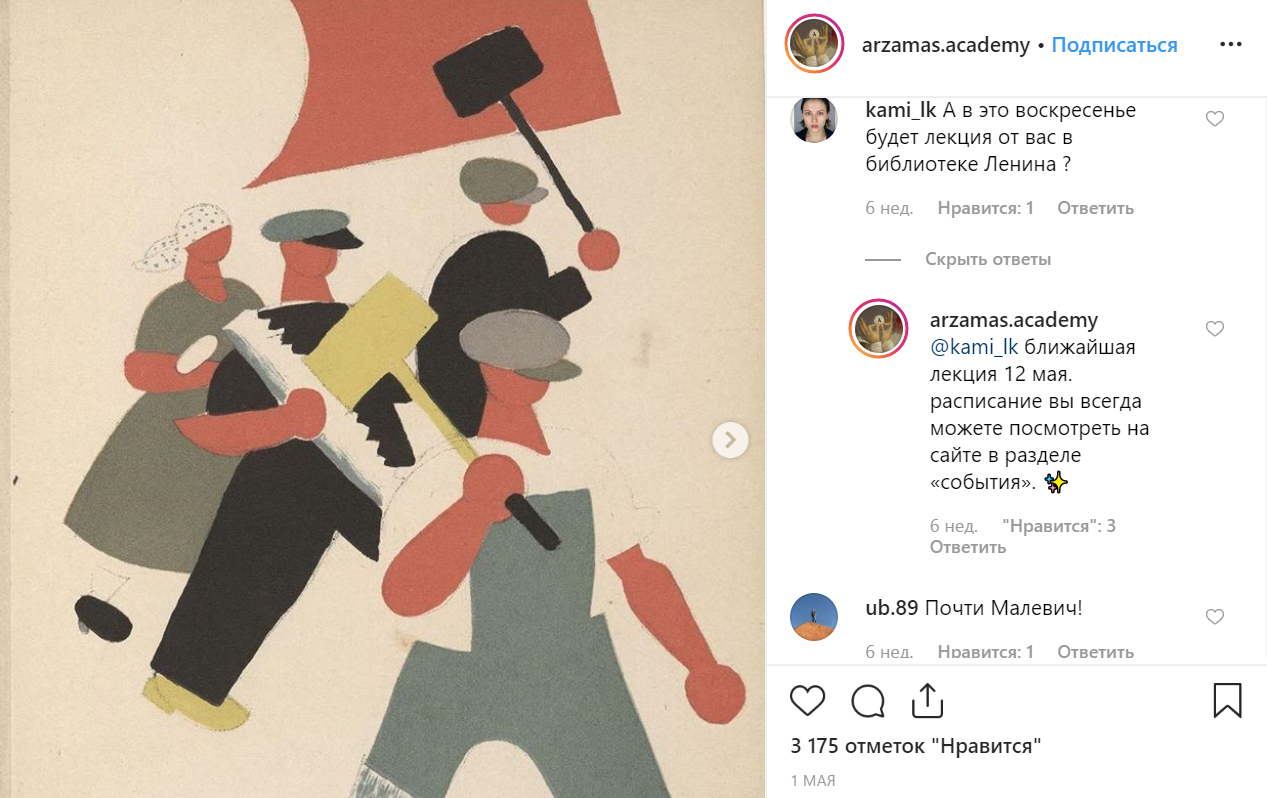 Instagram
В Instagram Arzamas публикуются картины знаменитых художников.

Ведется активное взаимодействие с аудиторией.

Важным отличием от Постнауки является то, что за него отвечает отдельное от SММ-команды лицо.
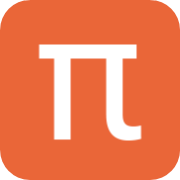 АНАЛИЗ СИТУАЦИИ У КОНКУРЕНТОВ. Arzamas
Итог: на лицо правильная SММ-стратегия, учитывающая интересы аудитории разных соц.сетей. Адаптированные материалы под разные платформы. Соответственно - выше количество подписчиков.
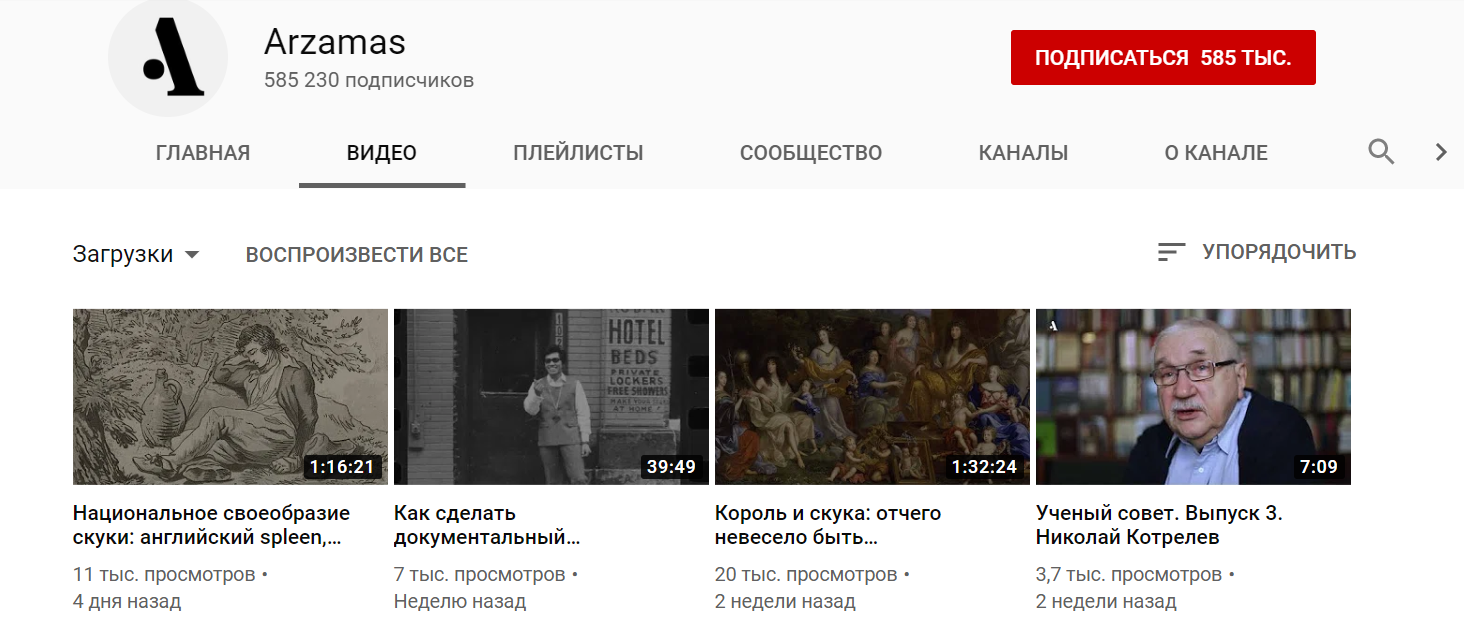 YouTube
На YouTube Arzamas публикуются как короткие 7-15 минутные интервью, так и длинные сюжеты. При этом полуторачасовые материалы набирают 30+ тысяч просмотров, а интервью около 7тыс.
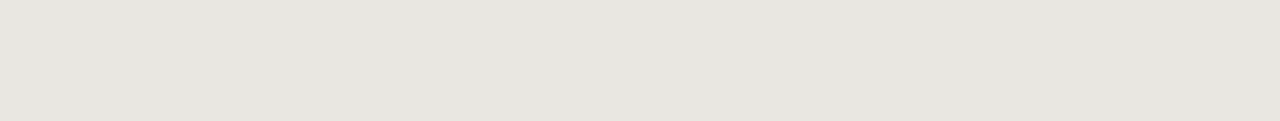 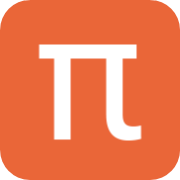 АНАЛИЗ СИТУАЦИИ У КОНКУРЕНТОВ. N+1
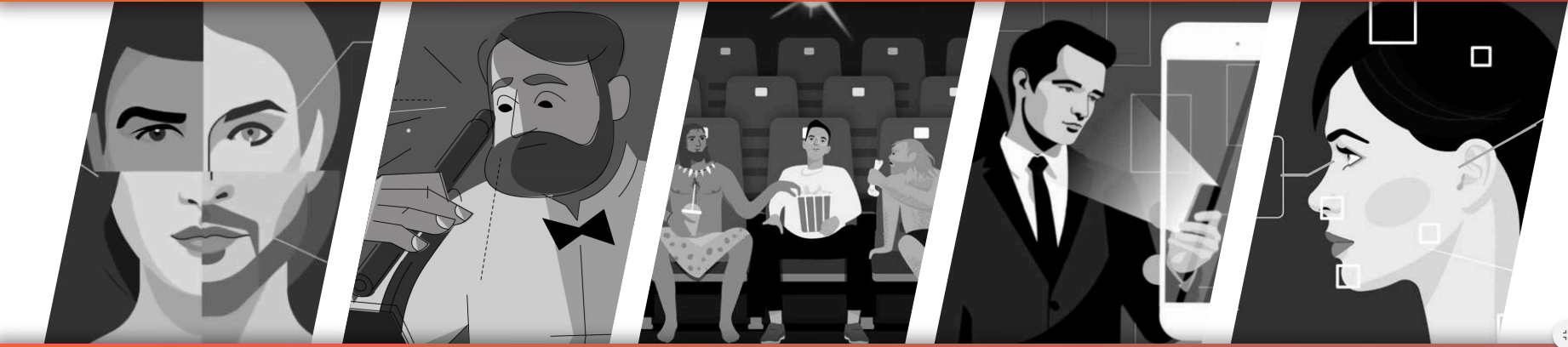 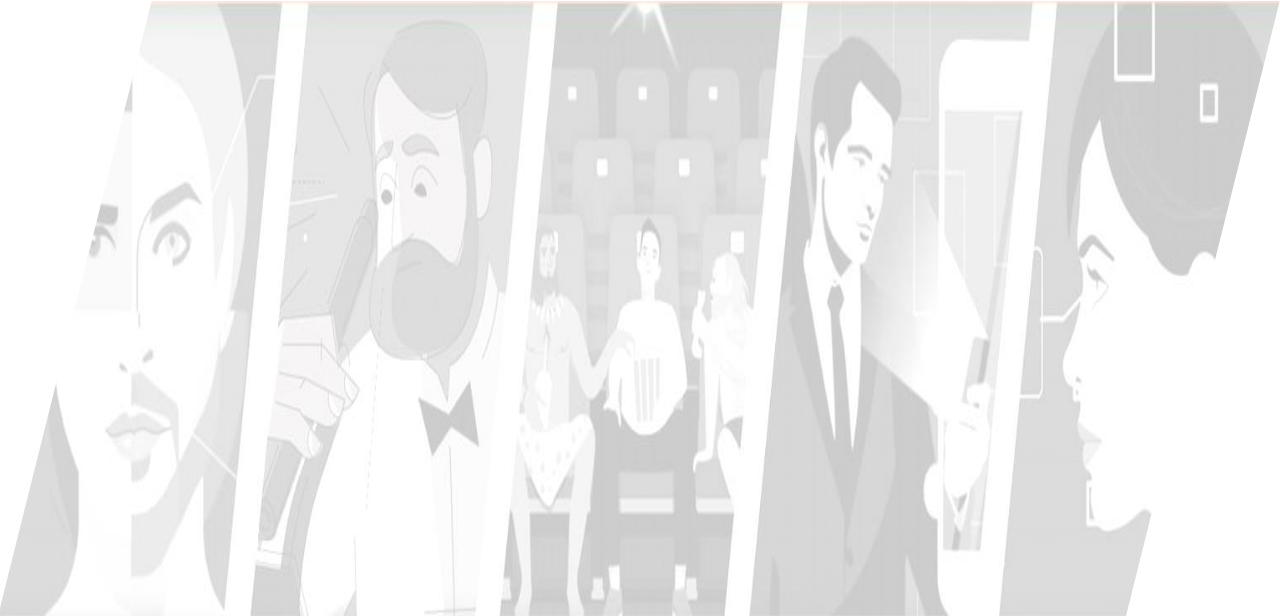 Первое, на что мы обратили внимание — отсутствие Instagram и YouTube. То есть в данной ситуации Постнаука выигрывает, так как набирает аудиторию на этих платформах, хоть и без адаптации контента. Но с другой стороны, это можно рассматривать и как сильную сторону N+1 — они здраво оценили свои возможности и не стали делать это не качественно. Тогда как Постнаука имеет свой инстаграм с очень небольшим количеством подписчиков и активности, что может только негативно сказаться на репутации медиа.
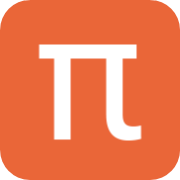 VK
АНАЛИЗ СИТУАЦИИ У КОНКУРЕНТОВ. N+1
VK — главная платформа для издания. В среднем по 5-7 постов в день. При этом за 100 лайков перевалило только 6 постов за последние три дня. Однако стоит отметить, что аудитории все нравится — ведутся очень горячие обсуждения специалистов и представителей издания в комментариях.
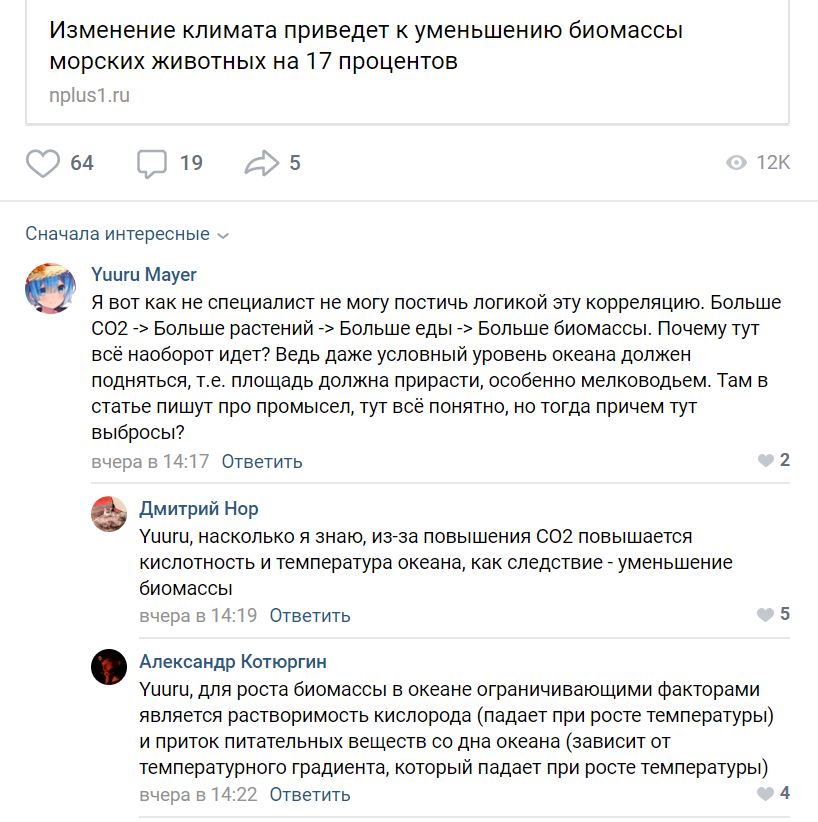 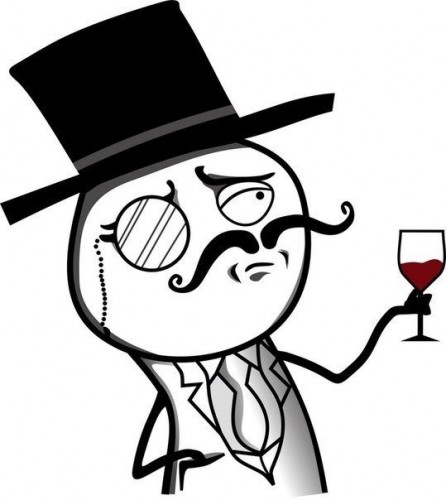 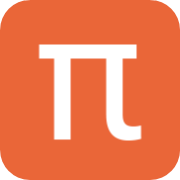 АНАЛИЗ СИТУАЦИИ У КОНКУРЕНТОВ. N+1
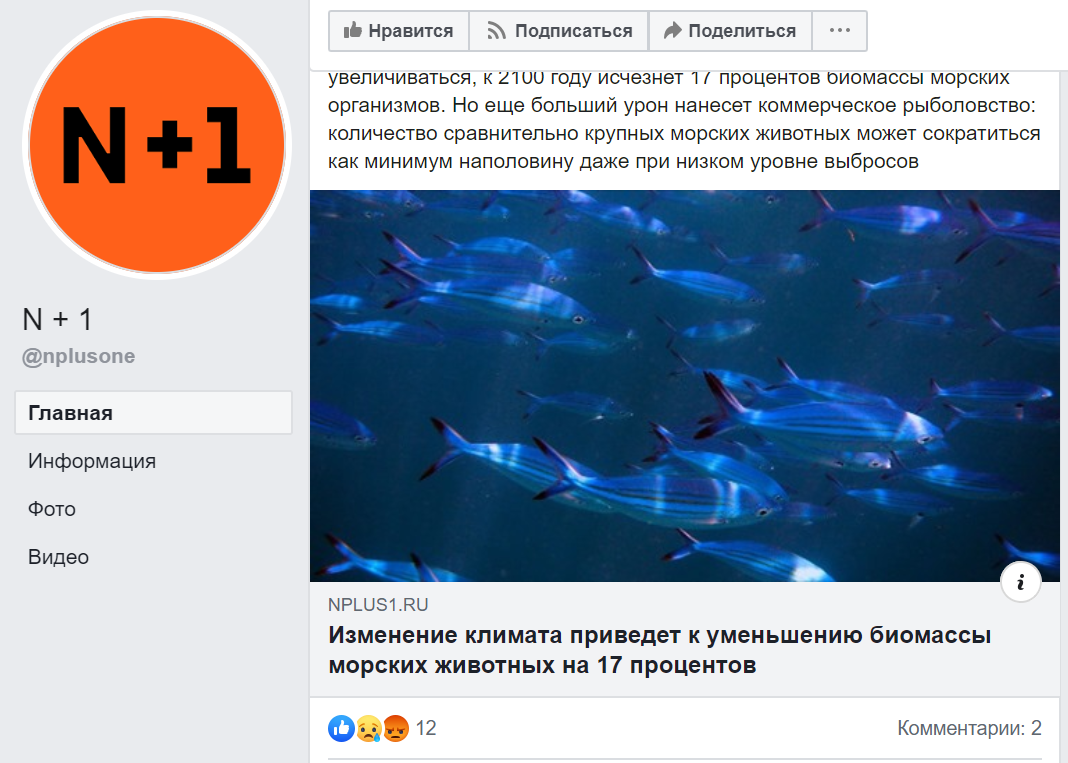 Facebook
Посты FB отличаются от ВК последовательностью, но подводки одинаковые. Также, как в ВК присутствуют посты на общие темы, например, политики, истории, отношений. За последние три дня ни один пост не набрал 100 лайков, в среднем 17-20. Также нет обсуждений, как в ВК — в среднем по 2 комментария
Facebook
Вконтакте
АДАПТАЦИЯ КОНТЕНТА ОТСУТСТВУЕТ
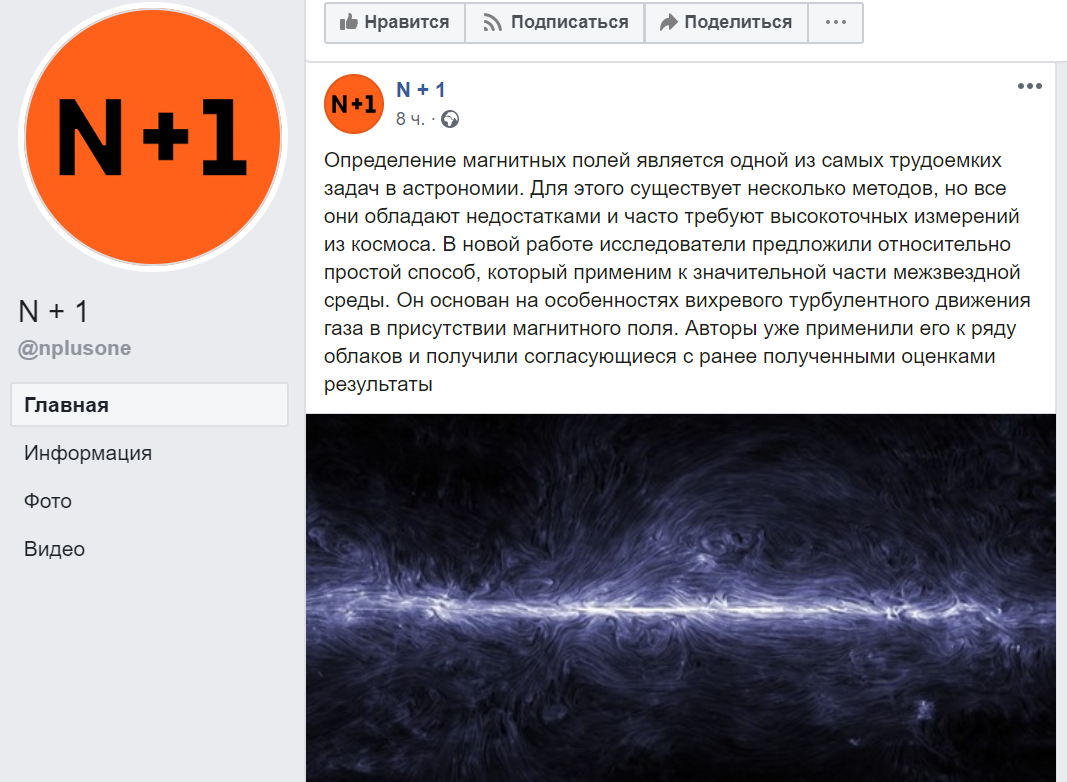 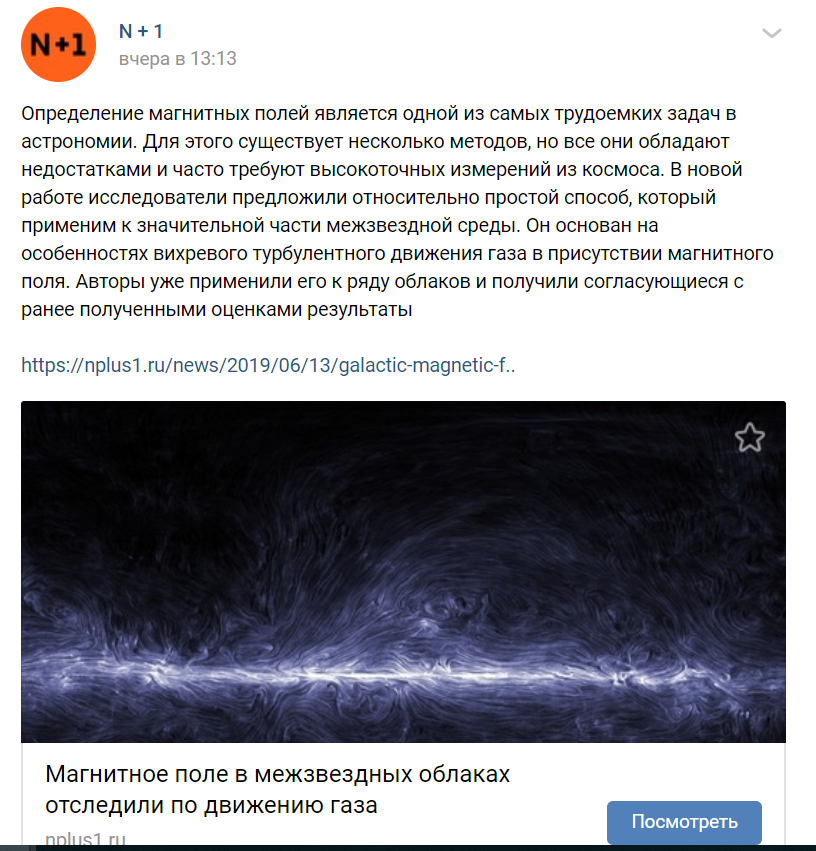 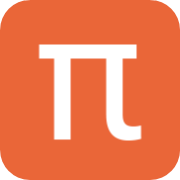 АНАЛИЗ СИТУАЦИИ У КОНКУРЕНТОВ. N+1
Итог: N+1 четко знают свою аудиторию и работают с ней точечно и плотно. Не ведут Instagram и YouTube, но активно взаимодействуют с ЦА в ВК, FB, Twitter.  Отдельно агрегируют контент под каждую соц.сеть. Чего не скажешь о Постнауке.
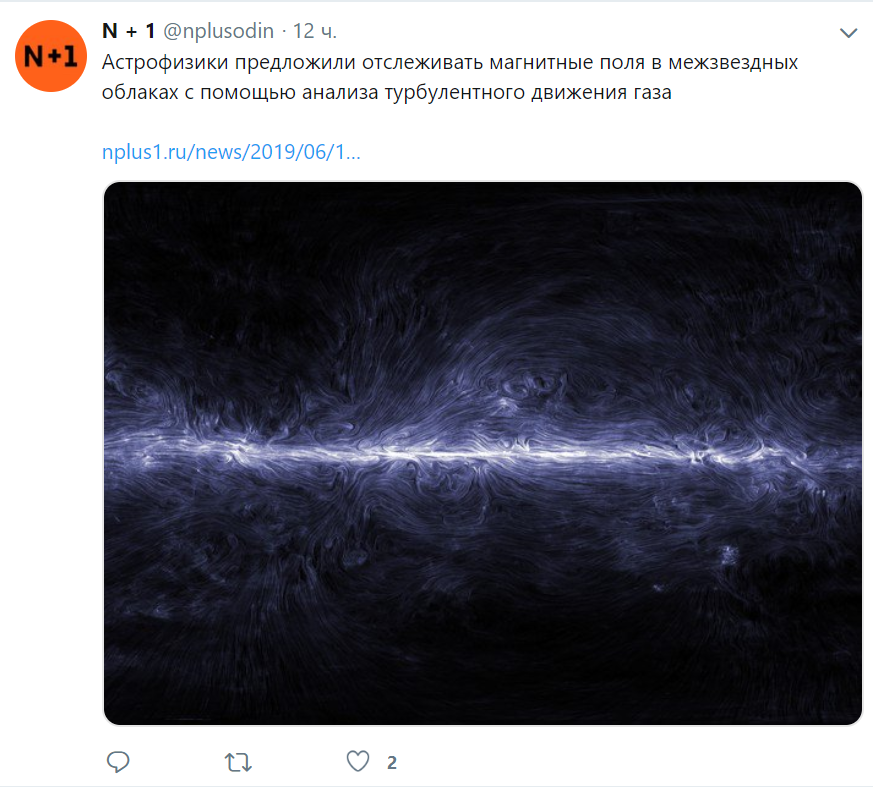 Twitter
В Twitter у N+1 выходят те же посты, что на FB и в ВК. Но, в отличие от Постнауки, посты, которые не входят по количеству знаков, переписываются под Twitter — то есть существует адаптированный материал под разные соц.сети. По лайкам Twitter схож с FB, только с меньшим средним показателем — по 10-15 лайков под твитом.
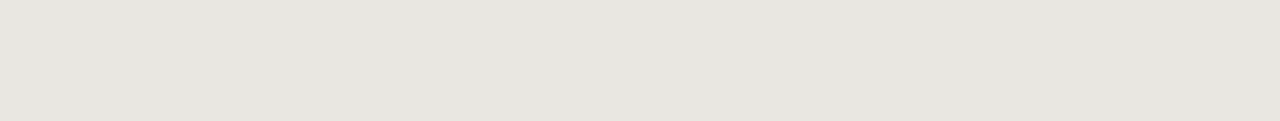 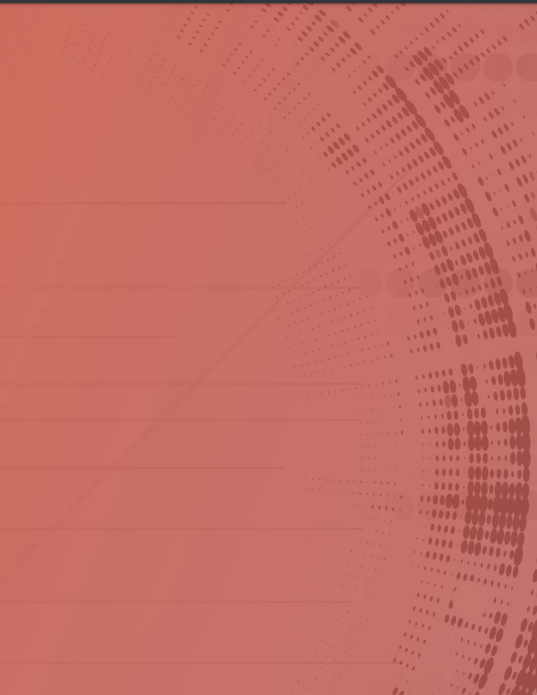 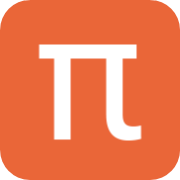 ПОЧЕМУ ПОСТНАУКА НЕ ВЗАИМОДЕЙСТВУЕТ С АУДИТОРИЕЙ?
Предположения:

существует проблема организационного характера. Нехватка ресурсов на ведение соц.сетей ввиду небольшого штата сотрудников
проблема в том, что они не до конца понимают свою целевую аудиторию, а следовательно и не могут точно выстроить правильное взаимодействие с ней, соответственно не знают, под какую аудиторию и каким образом адаптировать социальные сети
Мы решили задать этот вопрос создателю ПостНауки Ивару Максутову и подтвердить или опровергнуть свои предположения
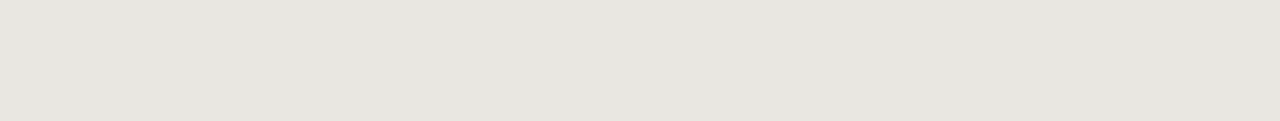 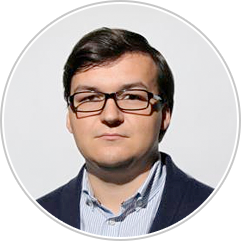 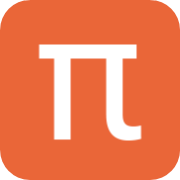 ИНТЕРВЬЮ С ИВАРОМ МАКСУТОВЫМ
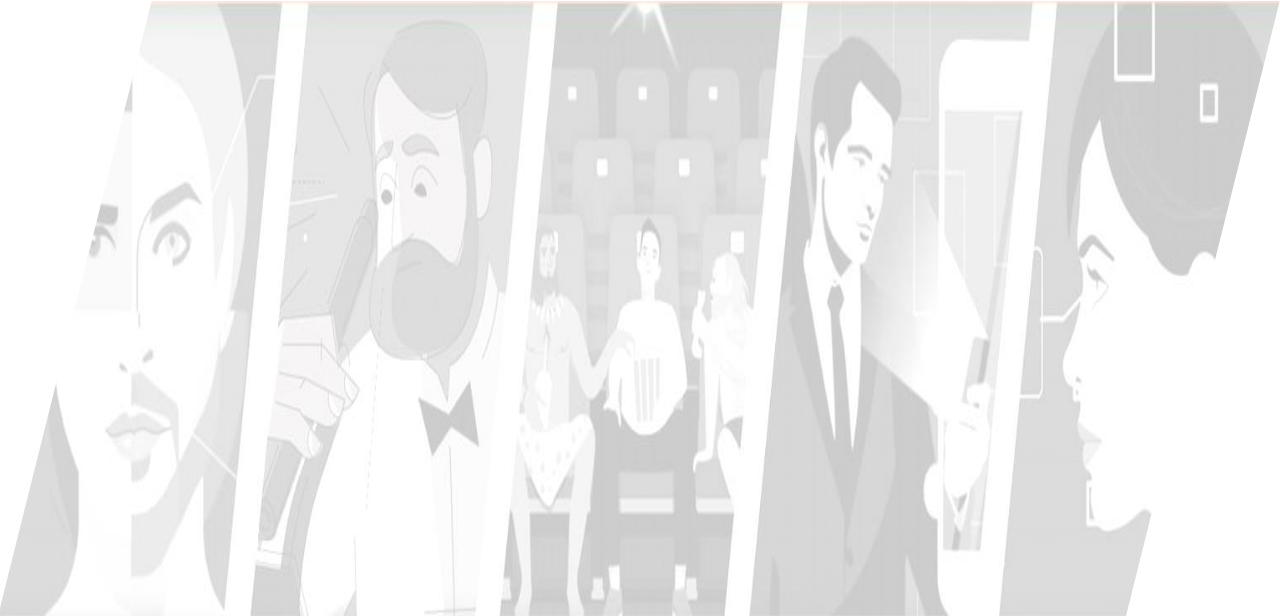 «Лично я как издатель не очень доволен тем, как мы взаимодействуем с аудиторией. Я думаю, что исторически ПостНаука была не сильна в этом вопросе. Я несколько раз пытался это поменять, но, к сожалению, не удалось. Так что это является одной из целей нашего нового этапа существования, который мы сейчас разрабатываем». 

«Сейчас у нас есть временный SММщик, и он делает базовые вещи. Соц.сети на данный момент – не самая сильная сторона ПостНауки.
Признание проблемы плохого взаимодействия с аудиторией.
Нехватка ресурсов
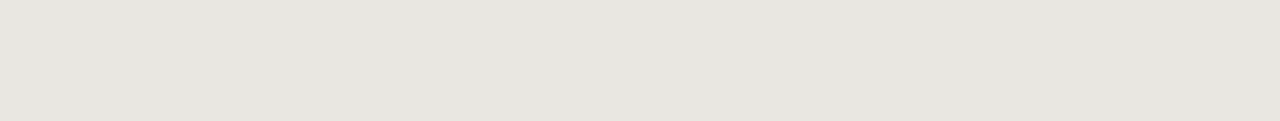 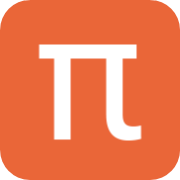 ВЫЖИМКИ ИНТЕРВЬЮ С ИВАРОМ МАКСУТОВЫМ
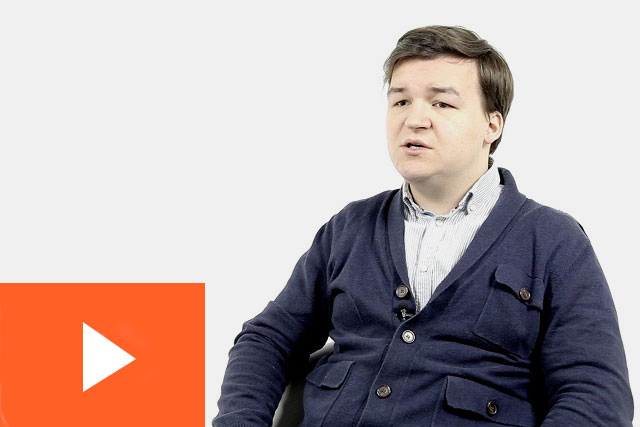 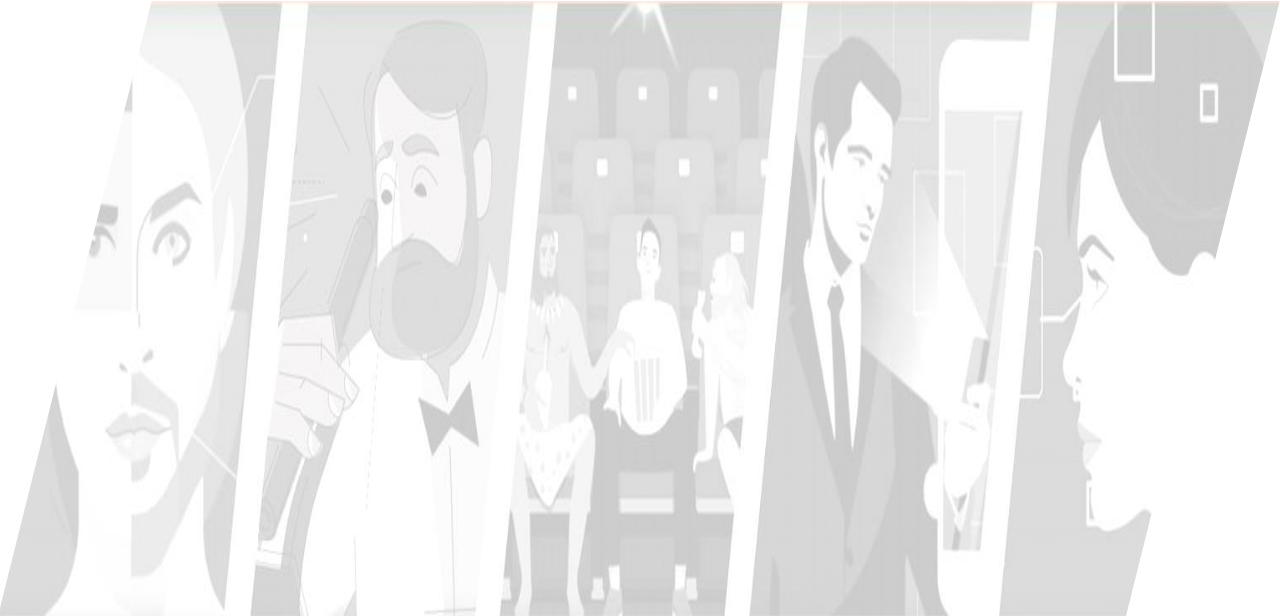 «За год у нас кол-во уникальных пользователей увеличилось на 2 млн, то есть на 60% больше прошлого года. Аудитория ютуба выросла, осенью мы разделили редакцию сайта и YouTub-редакцию, чтобы создать формы интерактива – взаимодействия с аудиторией. Стоит отметить важность YouTube для нас, так как он является самостоятельной платформой, с которой мы работаем интенсивно, там мы как раз взаимодействуем с аудиторией.
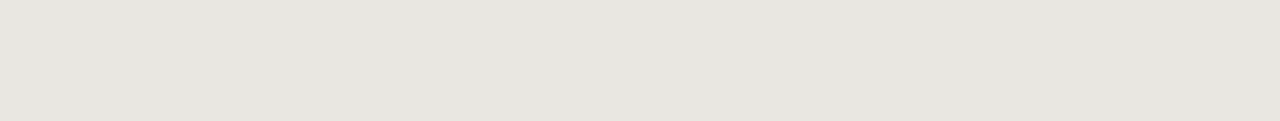 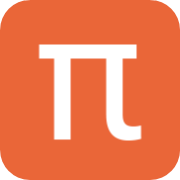 ВЫЖИМКИ ИНТЕРВЬЮ С ИВАРОМ МАКСУТОВЫМ
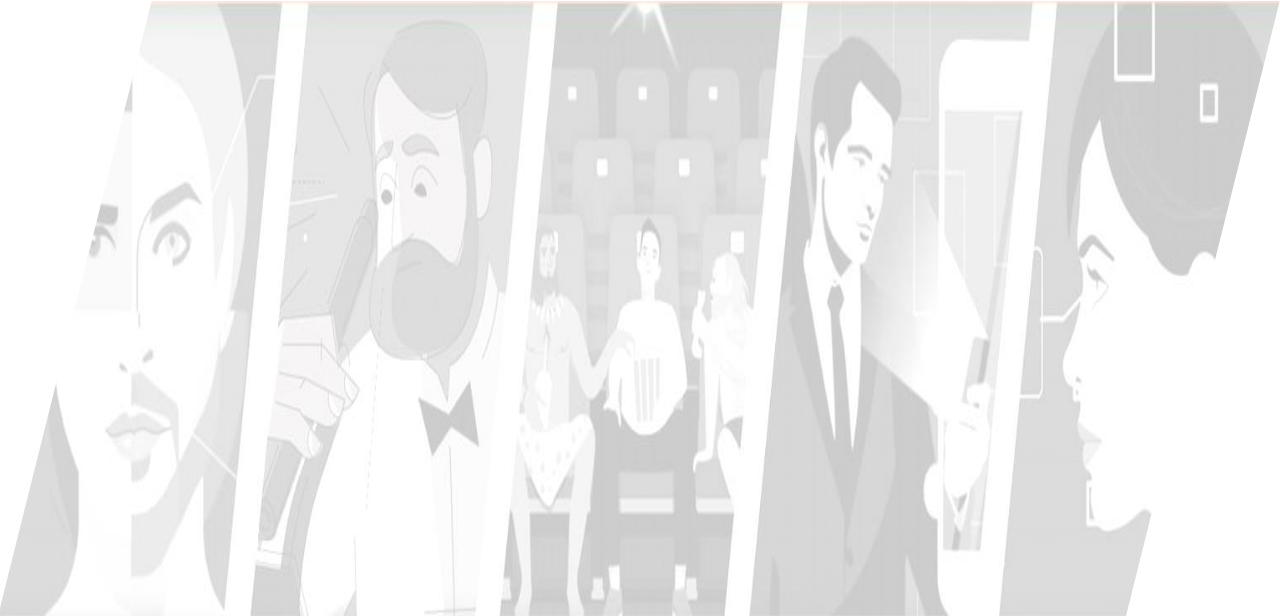 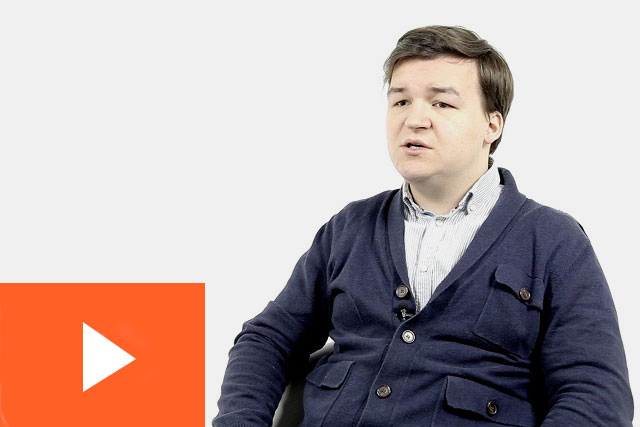 «Есть аудитория, которую можно измерить по признакам демографии, географии и тд., а есть люди, аудитория, те кто мотивирован идеей, те кто покупает наши книжки, ходит на ивенты, регаются на сайте, донатят и тд. – это аудитория. Все остальное – это трафик»
Игнорирование сети, где бОльшая часть аудитории (Вконтакте), обусловлена  тем, что важность для нас представляет лишь YouTube
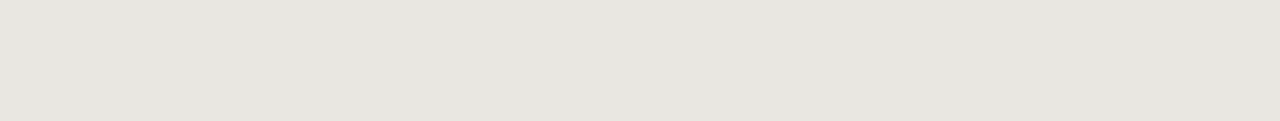 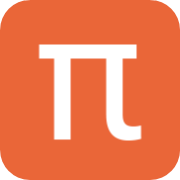 ИНТЕРВЬЮ С ИВАРОМ МАКСУТОВЫМ
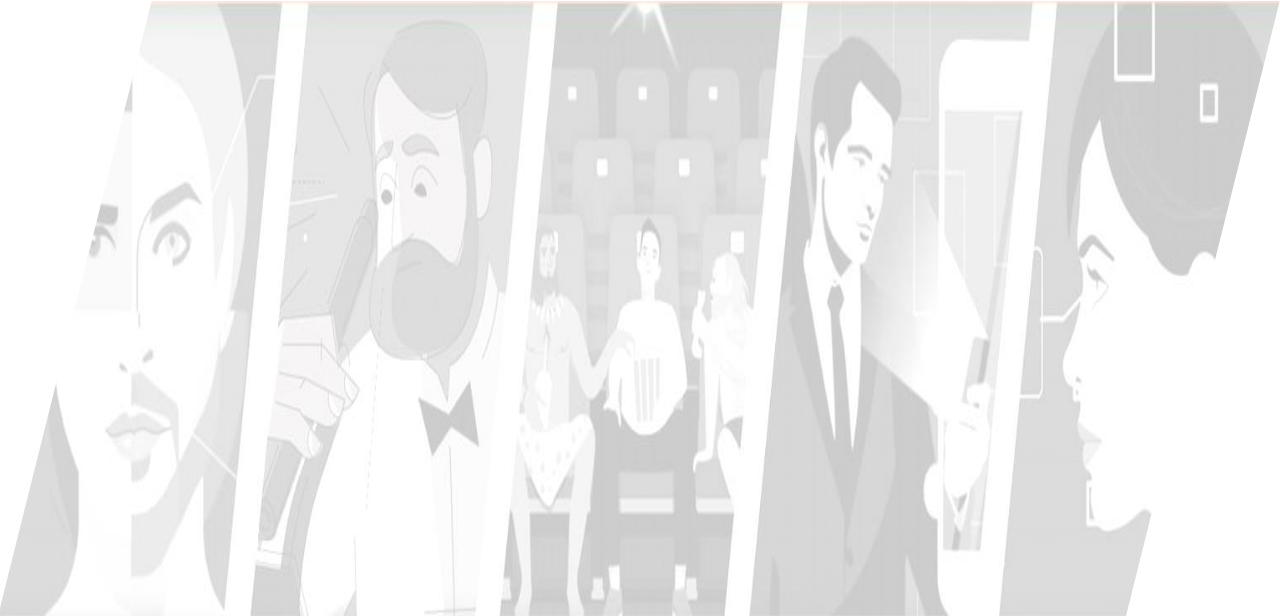 «И если говорить о проблемах, то таковая одна – это незнание собственной аудитории. То есть мы знаем трафик, всевозможные демографические срезы, но на самом деле это все мешает. Это не люди – это циферки. А вот знать людей, понимать кто они: студенты или аспиранты, любят они биологию или химию, на какие группы делятся, стоит ли в зависимости от этого создавать какие-то предложения для них, может сервисы»
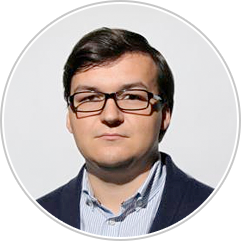 Вывод: 
ПостНаука не до конца понимает кто ее аудитория
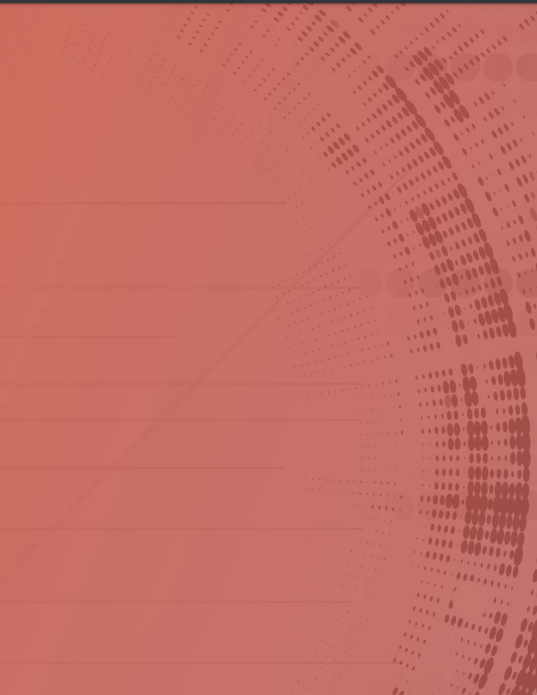 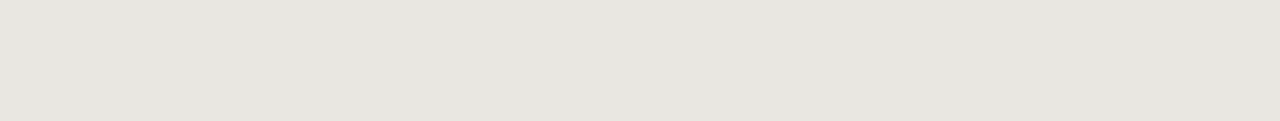 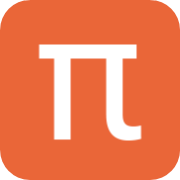 АНАЛИЗ ИНТЕРВЬЮ С ИВАРОМ МАКСУТОВЫМ
В ПостНауке не знают, как выглядит их читатель.

В ПостНауке разделяют понятие трафик (просмотры, уникальные пользователи и тд) от понятия аудитория. 

Ивар утверждает, что важнее аудитория, потому что пользователь может провести на сайте 10 секунд – и будет засчитан так же, как и тот пользователь, который, например, прослушает какой-нибудь целый курс.
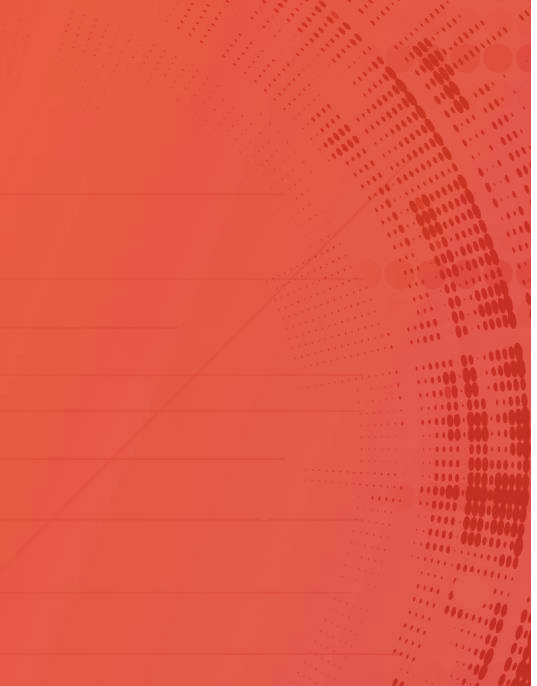 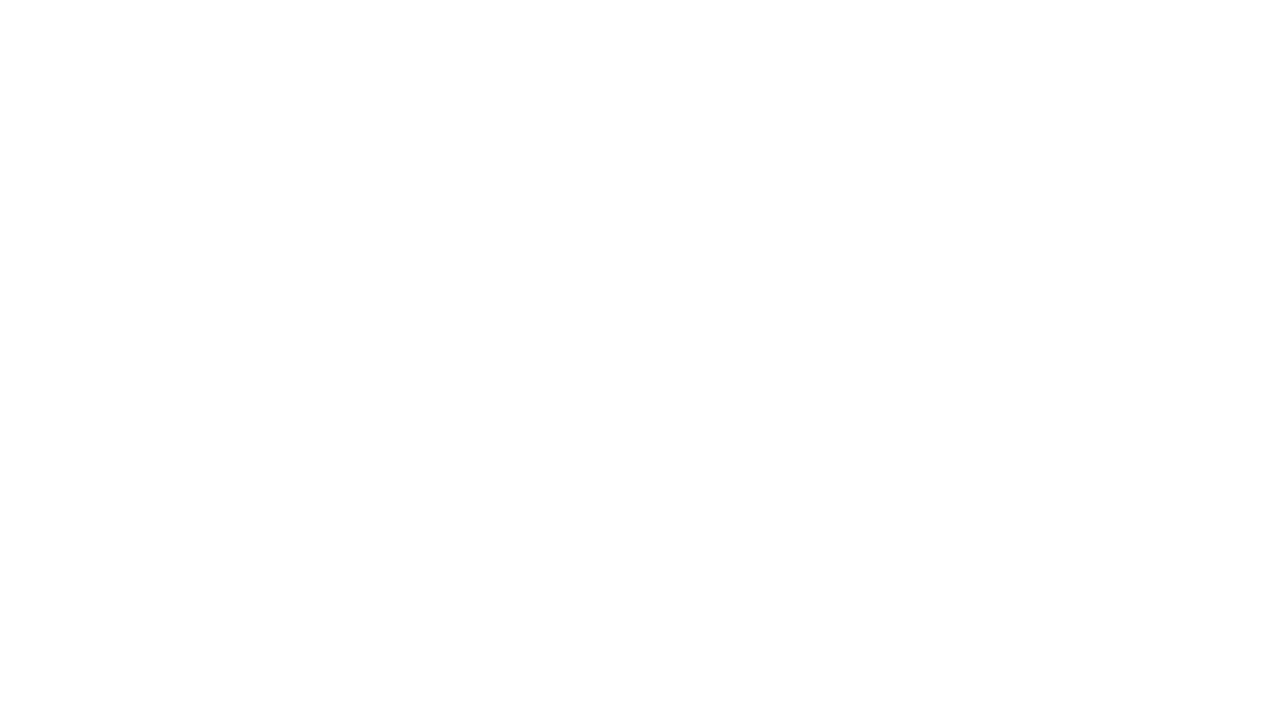 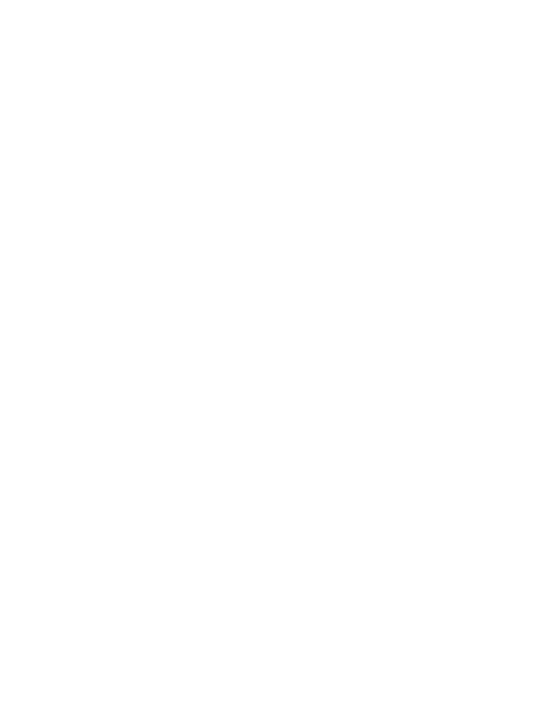 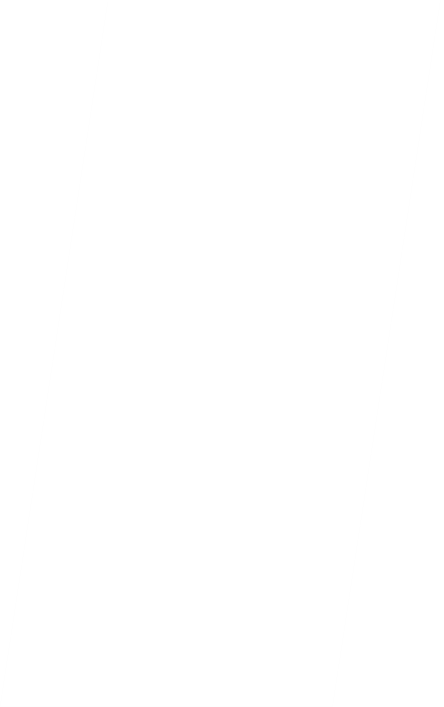 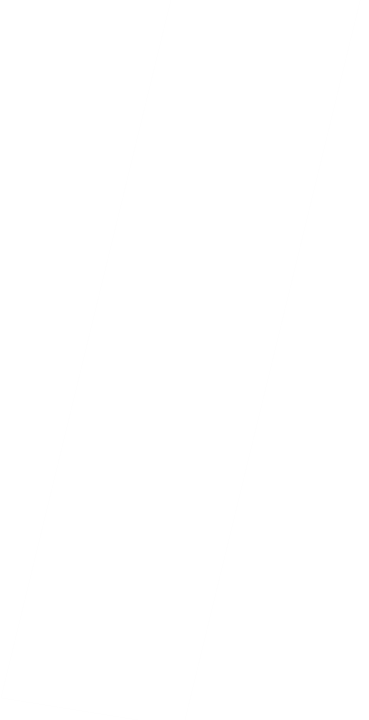 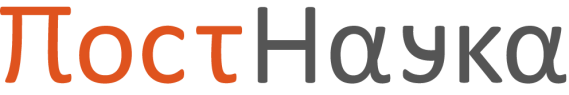 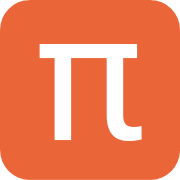 СТРАТЕГИЯ
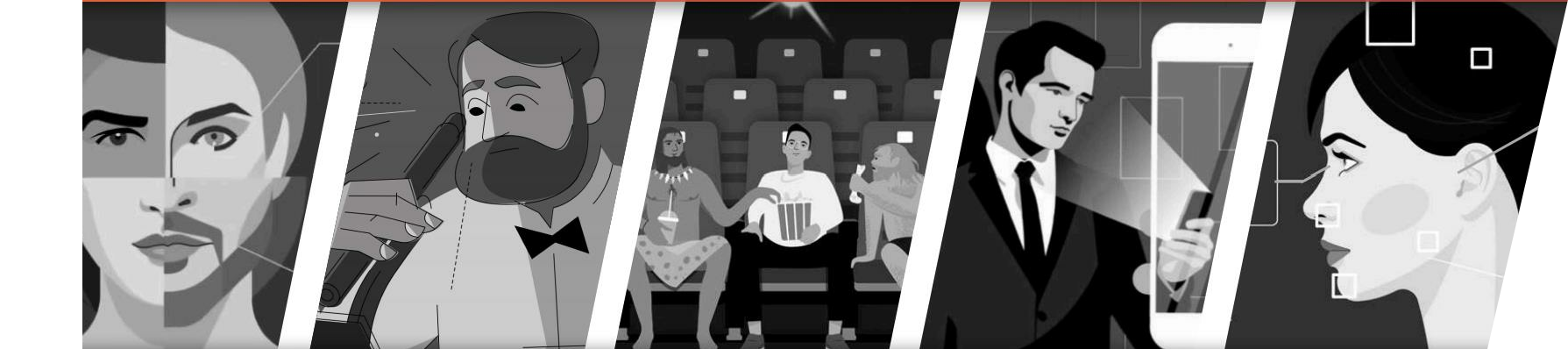 1.0
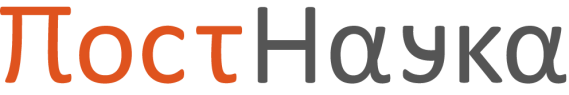 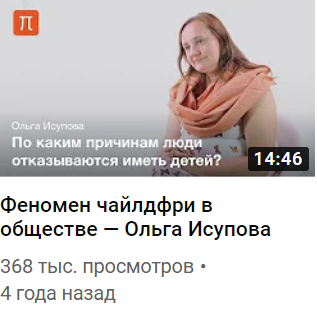 В основе проекта - инфотейнмент научного академического знания  (т.н. эдютейнмент )
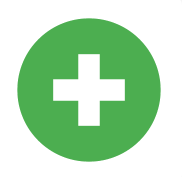 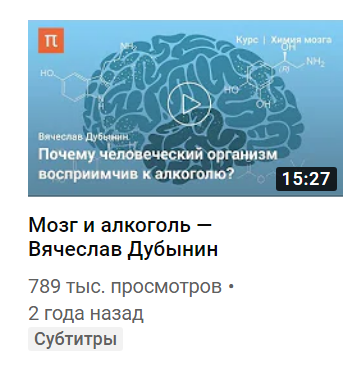 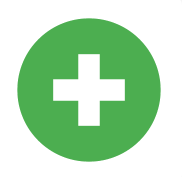 Упор на ученых, носителях знания
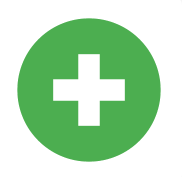 Бесплатный доступ к материалам
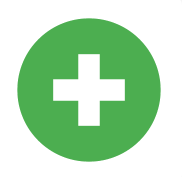 Видео – ключевой тип контента
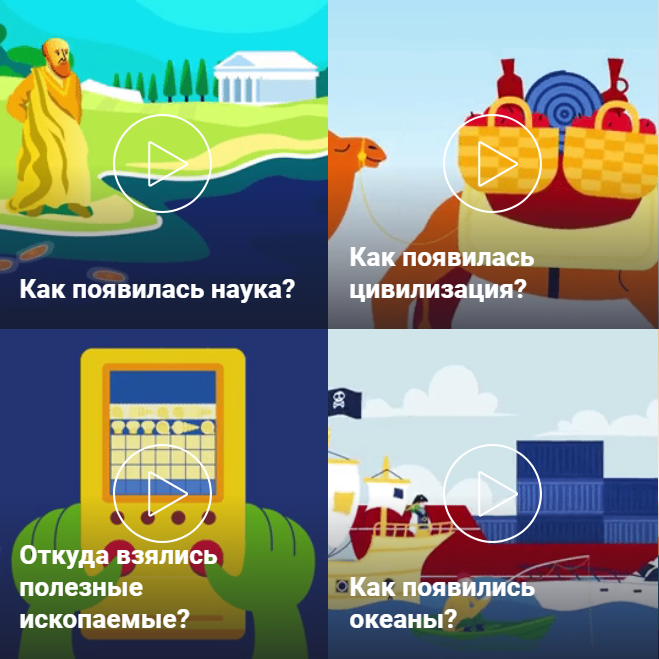 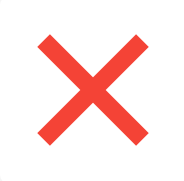 Нет ленты новостей
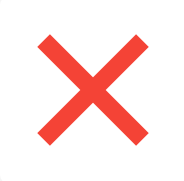 Нет баннерной рекламы на сайте
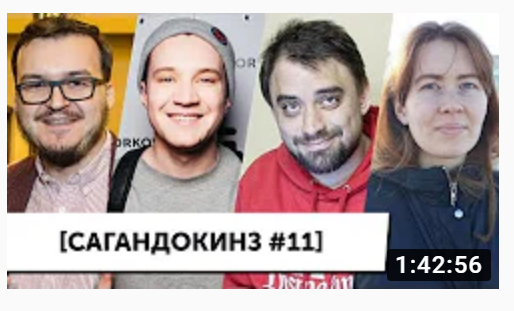 1.0
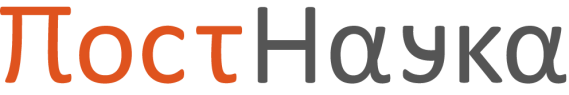 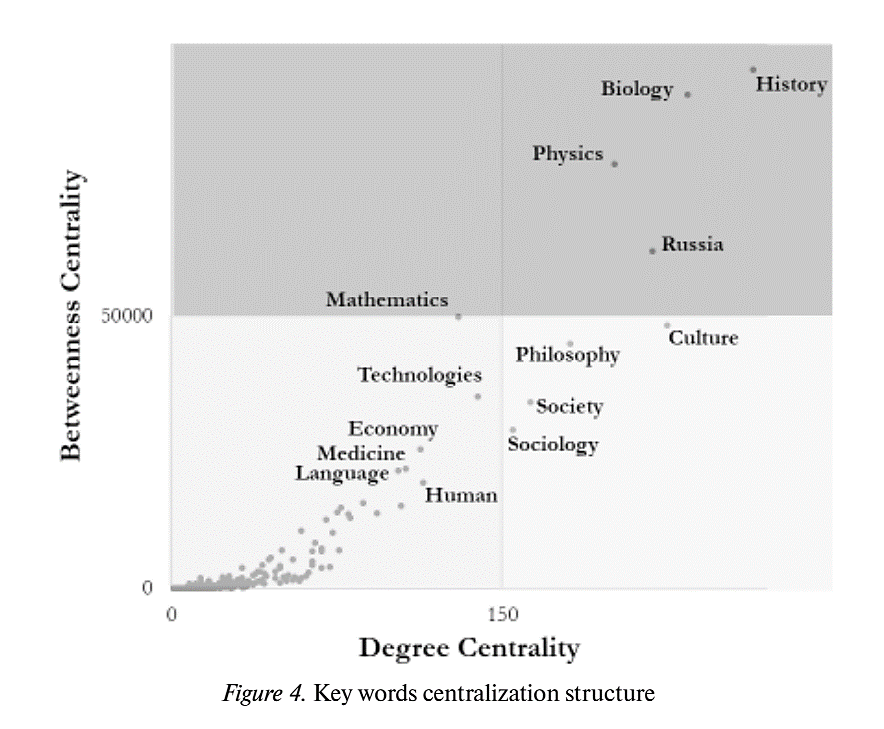 Диаграмма связей материалов ПостНауки
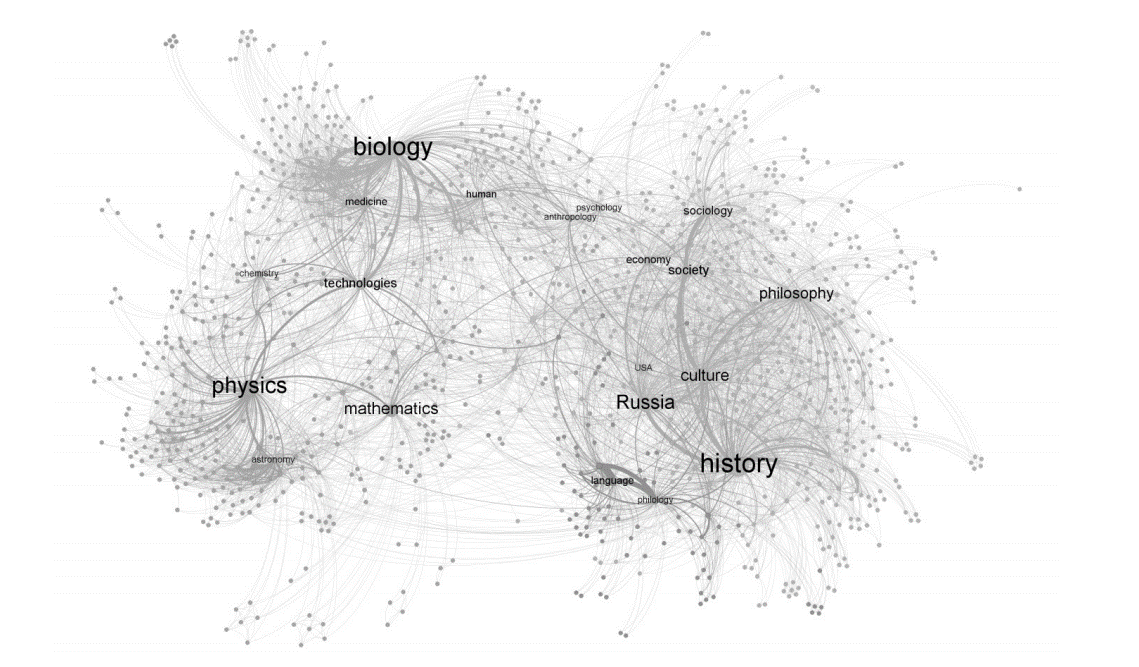 Понятия «история», «биология», «физика», «Россия» являются центральными
Gorgadze A., Kolycheva A. Mapping ideas: semantic analysis of “PostNauka” materials // Социология науки и технологий. 2018, № 1. С. 156-164.
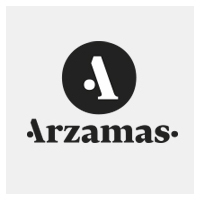 КАК И ЧТО ДЕЛАЕТ ОСНОВНОЙ КОНКУРЕНТ, ARZAMAS?
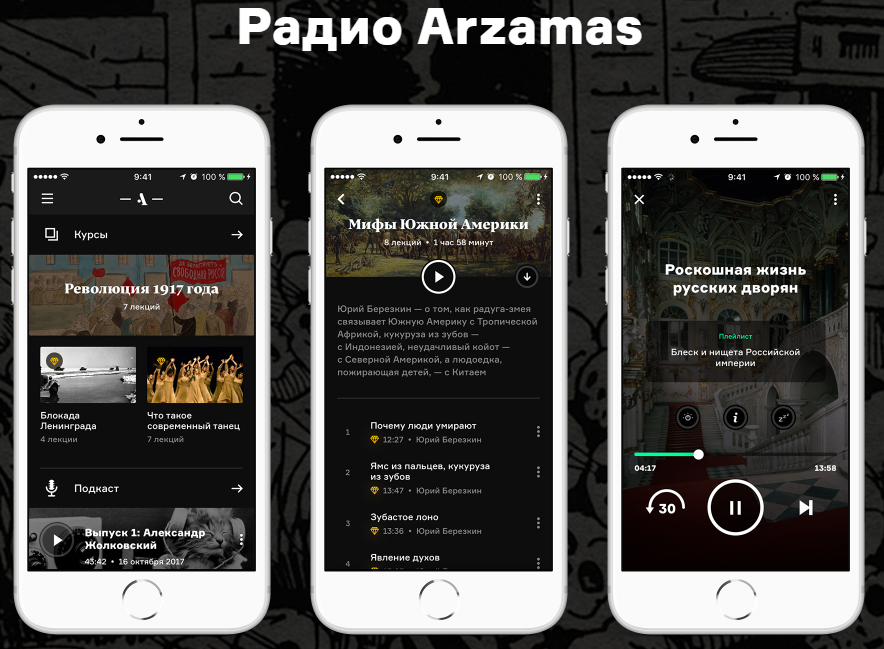 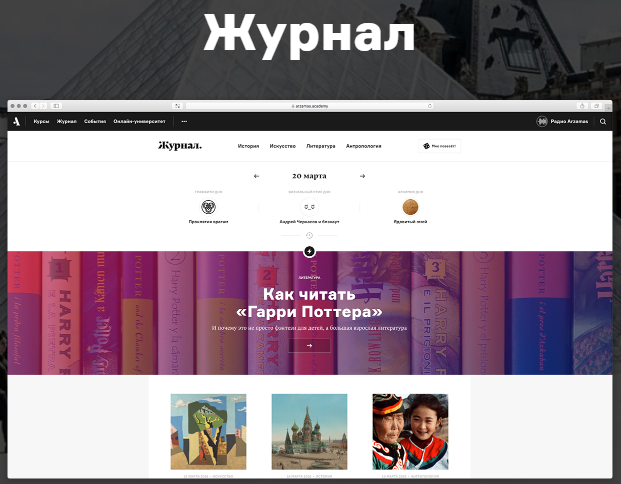 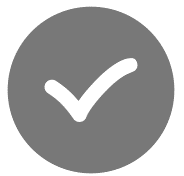 упрощенные форматы
конвергенция форм восприятия: звук + картинка, музыка + текст, сложные схемы + современная графика
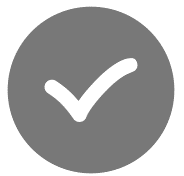 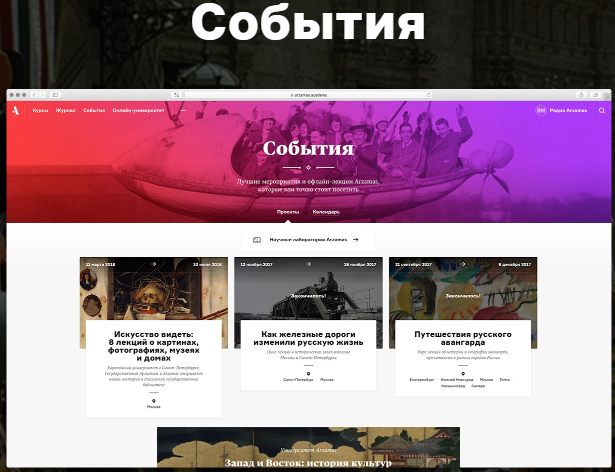 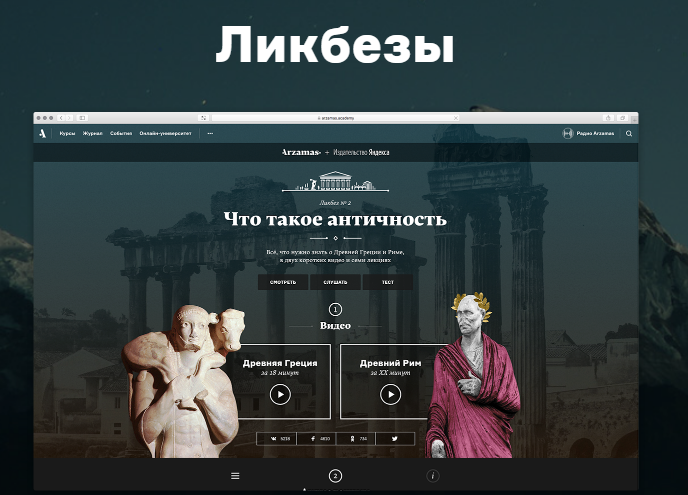 наличие выбора у пользователя: аудио, подкаст, текст, видео
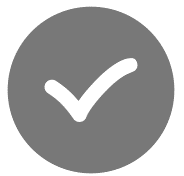 РАБОТА С КОМЬЮНИТИ
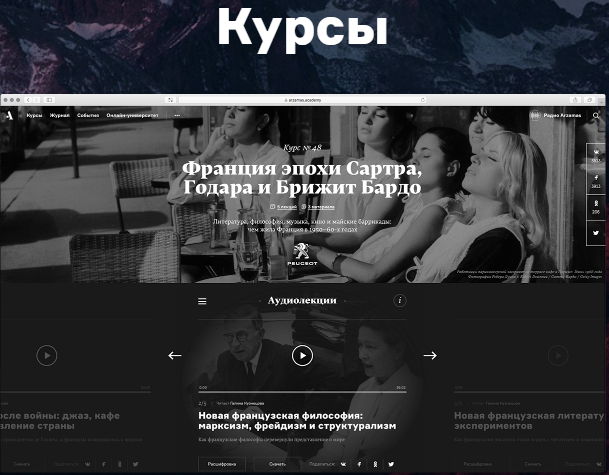 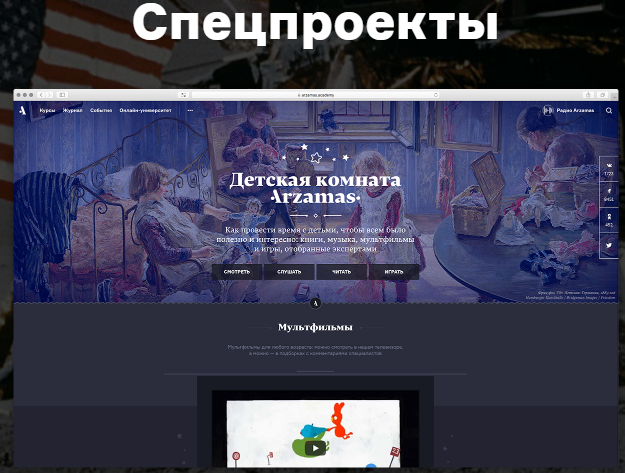 точка входа с любой стороны и при минимальном начальном знании
e-mail рассылка, активность в соц.сетях
«Здравствуйте, мы к вам пришли. Не вы к нам пришли, а мы. Если вы чего-то не знаете — не страшно, мы тоже, давайте разбираться вместе»
Главная претензия к нам: «У вас так много материалов, что мы не успеваем читать и смотреть»
Филипп Дзядко, главный редактор Arzamas (2015 г.)
ПОСЕЩАЕМОСТЬ И ВОВЛЕЧЕННОСТЬ САЙТОВ ЗА ПОСЛЕДНИЕ 6 МЕСЯЦЕВ, ДАННЫЕ SIMILARWEB
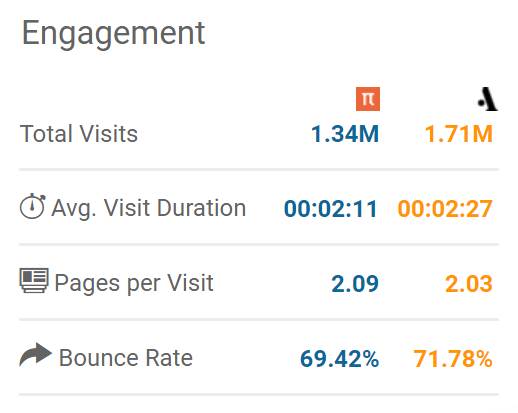 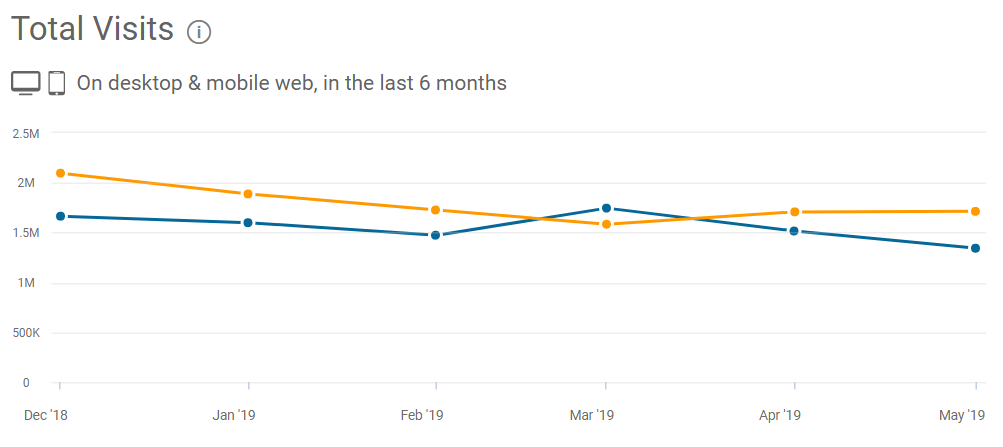 ПОСЕЩАЕМОСТЬ И ВОВЛЕЧЕННОСТЬ САЙТОВ ЗА ПОСЛЕДНИЕ 6 МЕСЯЦЕВ, ДАННЫЕ GOOGLE ANALYTICS
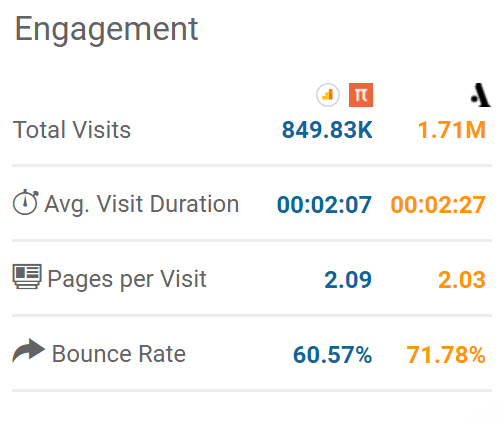 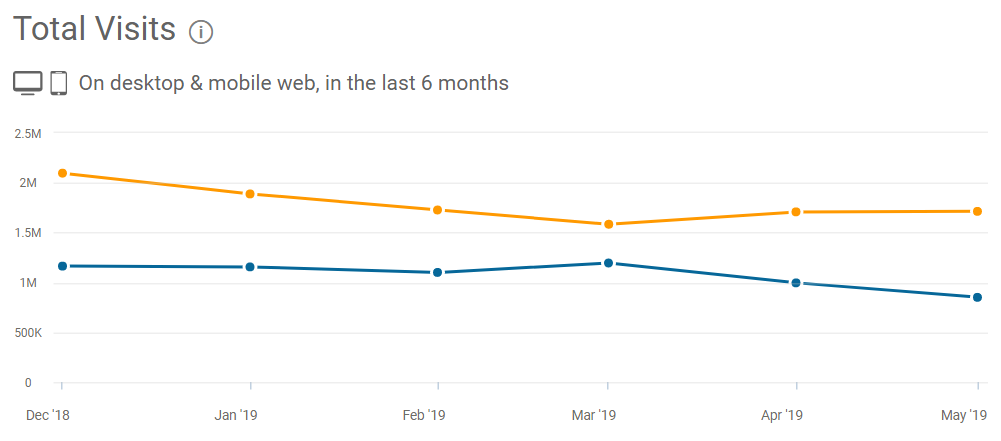 ОСНОВНЫЕ ИСТОЧНИКИ ТРАФИКА
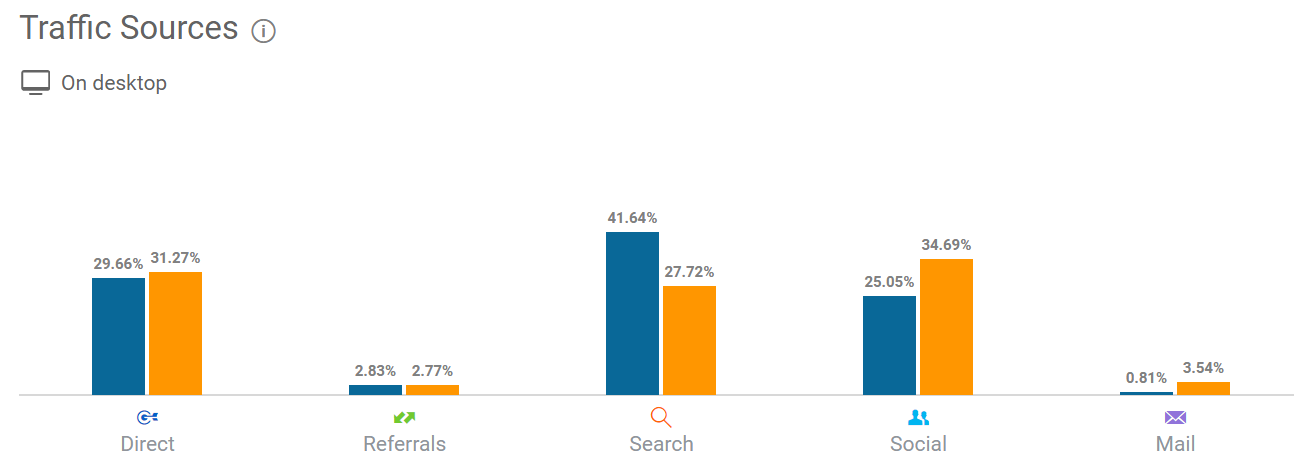 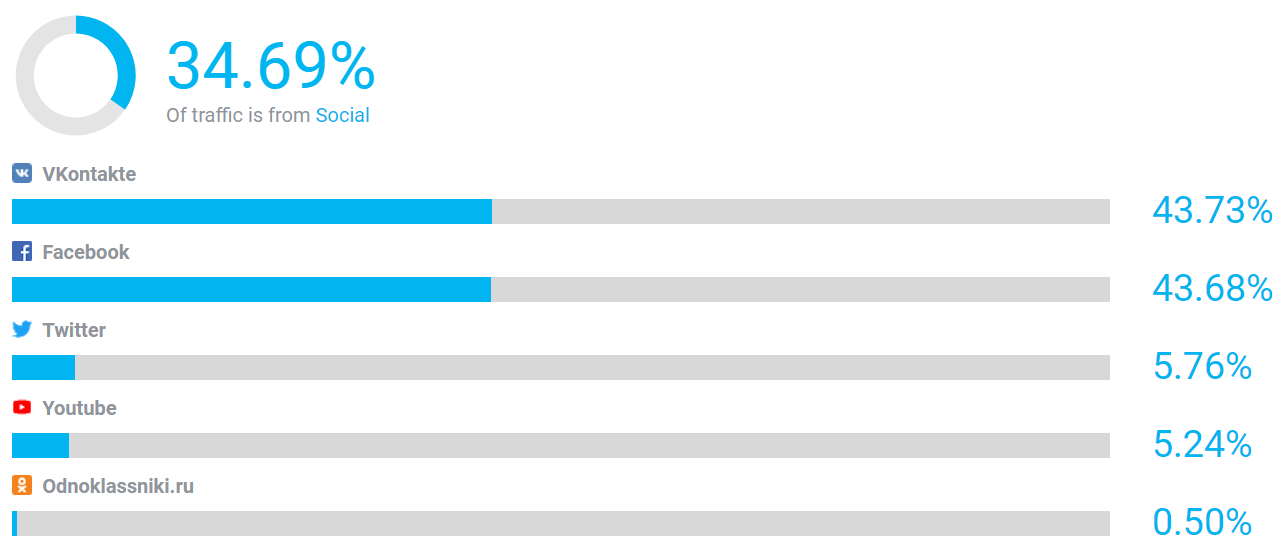 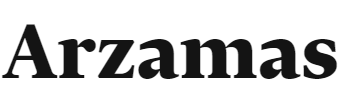 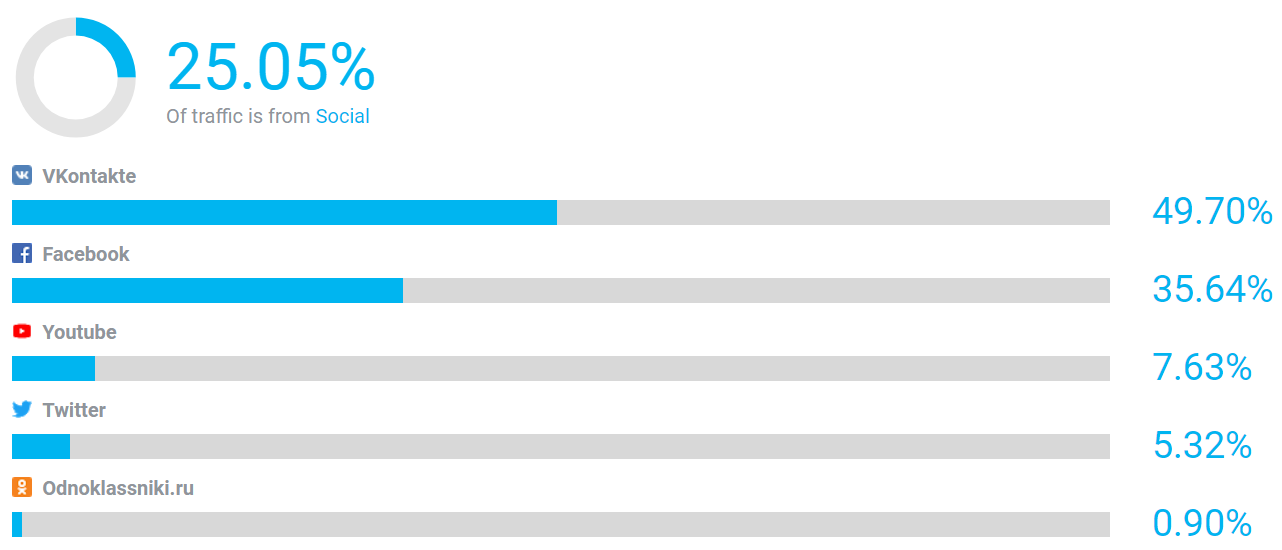 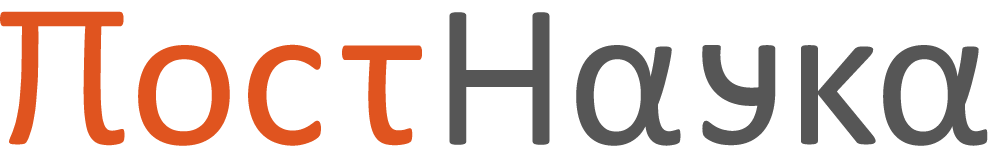 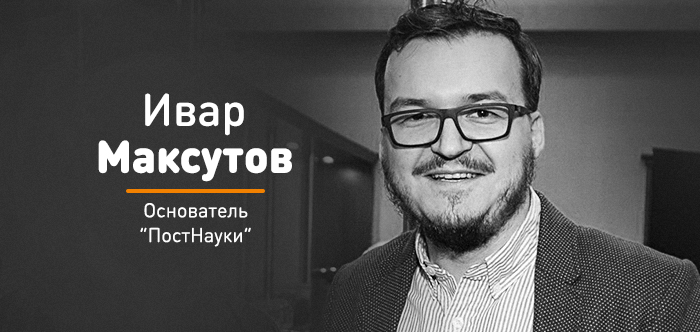 2.0
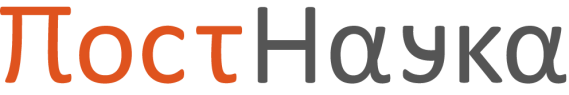 24 мая 2019 г. ПостНауке исполнилось 7 лет – объявлено обновление проекта
К проекту присоединился филантроп и популяризатор науки Роман Авдеев. Он вложит в него 100 млн рублей
обновление сайта (появятся опции активности для пользователей)
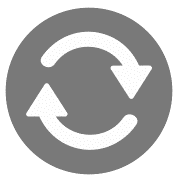 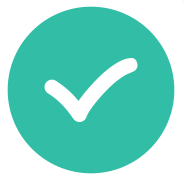 Фокус на ученых - const
лаборатория для регулярных исследований в области научной коммуникации и социологии знания
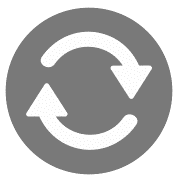 Есть научное комьюнити, но нет читательского
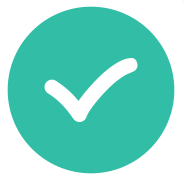 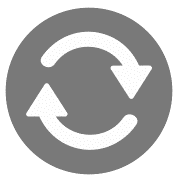 запуск мобильного приложения
Анимация как перспективный формат
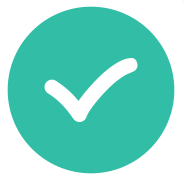 работа над формированием активного комьюнити подписчиков
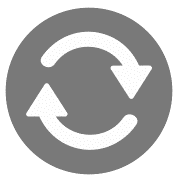 “Для нас не так важны соцмедиа, мы больше сфокусированы на создании качественного контента”
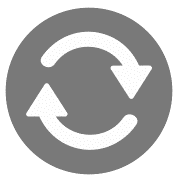 работа над подкастами, перезапуск проекта «Библиотека «ПостНауки»
* 11 июня 2019 г. в ПостНауке объявили о поиске SMM-менеджера
СЦЕНАРИЙ 1. КОМЬЮНИТИ ВОКРУГ СТАРОГО ФОРМАТА КОНТЕНТА
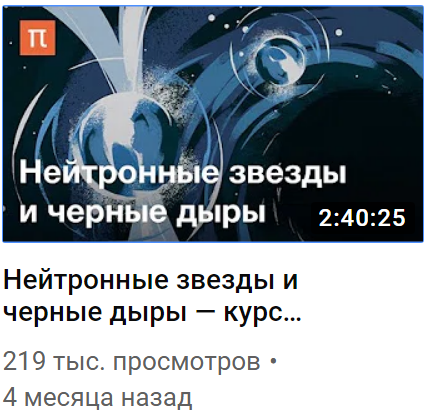 1. КОНТЕНТ КАК ПРОДУКТ
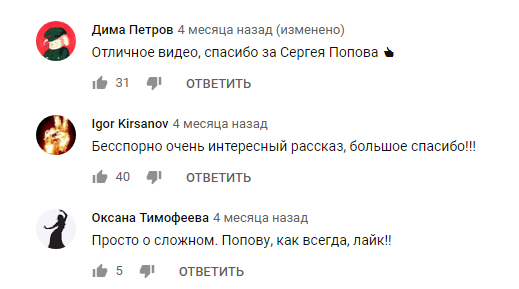 2. Акцент на ученом или известном человеке
3. Аудитория приходит посмотреть на конкретного человека
4. Чтобы сохранить аудиторию необходимо много материала с этим конкретным человеком
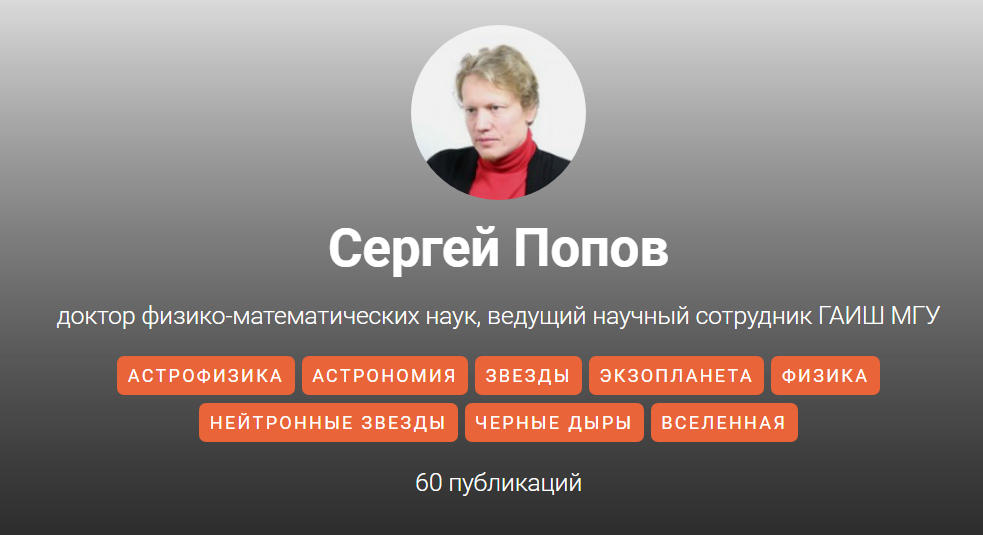 Варианты прихода:
Через поиск по ученому
Прямой переход на сайт
СЦЕНАРИЙ 1. КОМЬЮНИТИ ВОКРУГ СТАРОГО ФОРМАТА КОНТЕНТА
ВАРИАНТЫ ПРИХОДА АУДИТОРИИ
Аудитория – либо специалисты, либо заинтересованы сферой, которую представляет ученый.
Необходим дополнительный канал связи – е-mail рассылка, которая бы оповещала о выходе новых материалов по интересуемой теме. Также, в рассылке можно предлагать подборку старых материалов по релевантной тематике.
ЧЕРЕЗ ПОИСКОВЫЙ ЗАПРОС ПО КОНКРЕТНОМУ УЧЕНОМУ
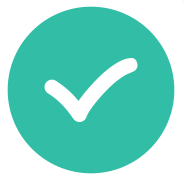 ПРЯМОЙ ПЕРЕХОД НА САЙТ
Необходимо мобильное приложение со структурированной лентой по выбранным пользователям темам.
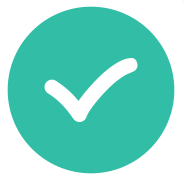 Вовлеченность на сайте. Например, регистрация пользователей и возможность достигать определенного статуса при выполнении следующих действий – просмотра видео, выполнения тестов и т.д.
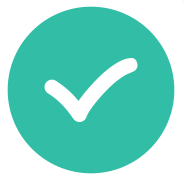 СЦЕНАРИЙ 2. КОМЬЮНИТИ ВОКРУГ НОВЫХ ФОРМАТОВ.
Новые форматы – анимация и подкасты.
1. КОНТЕНТ КАК ПРОДУКТ
2. Акцента на ученом или известном человеке нет. Игровой инфотейнмент без значительного смыслового упрощения.
СЦЕНАРИЙ 2. КОМЬЮНИТИ ВОКРУГ НОВЫХ ФОРМАТОВ.
ВАРИАНТЫ ПРИХОДА АУДИТОРИИ
МОБИЛЬНЫЕ ПРИЛОЖЕНИЯ
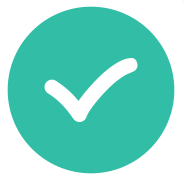 Таргетированая реклама в социальных сетях.
СОЦИАЛЬНЫЕ СЕТИ
ПРЯМЫЕ ПЕРЕХОДЫ НА САЙТ
Мобильное приложение для пользователей с основным контентом сайта + выход подкастов на платформах.
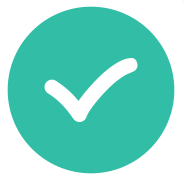 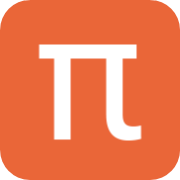 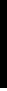 Q & A
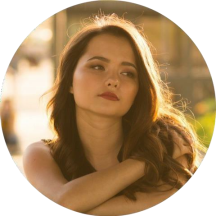 Бартенева Мария
Иванова Анастасия
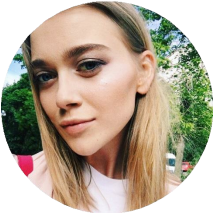 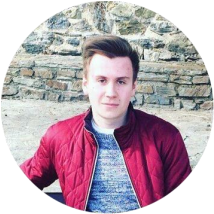 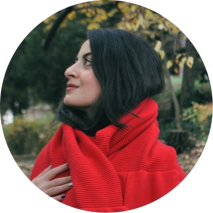 Володин Иван
Арустамян Лиза